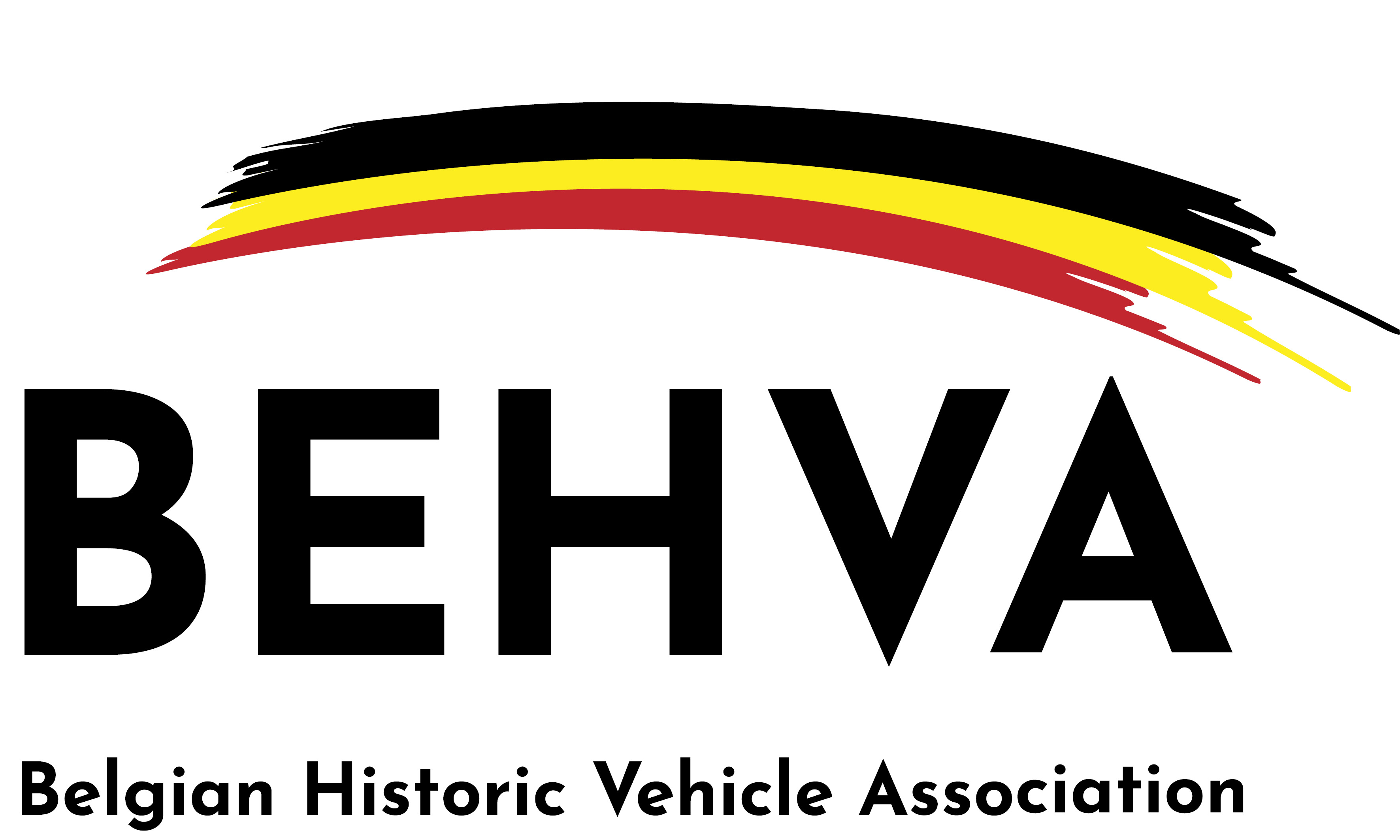 11-10-2024
DE PAJOTSE OLDTIMER VRIENDEN VZW
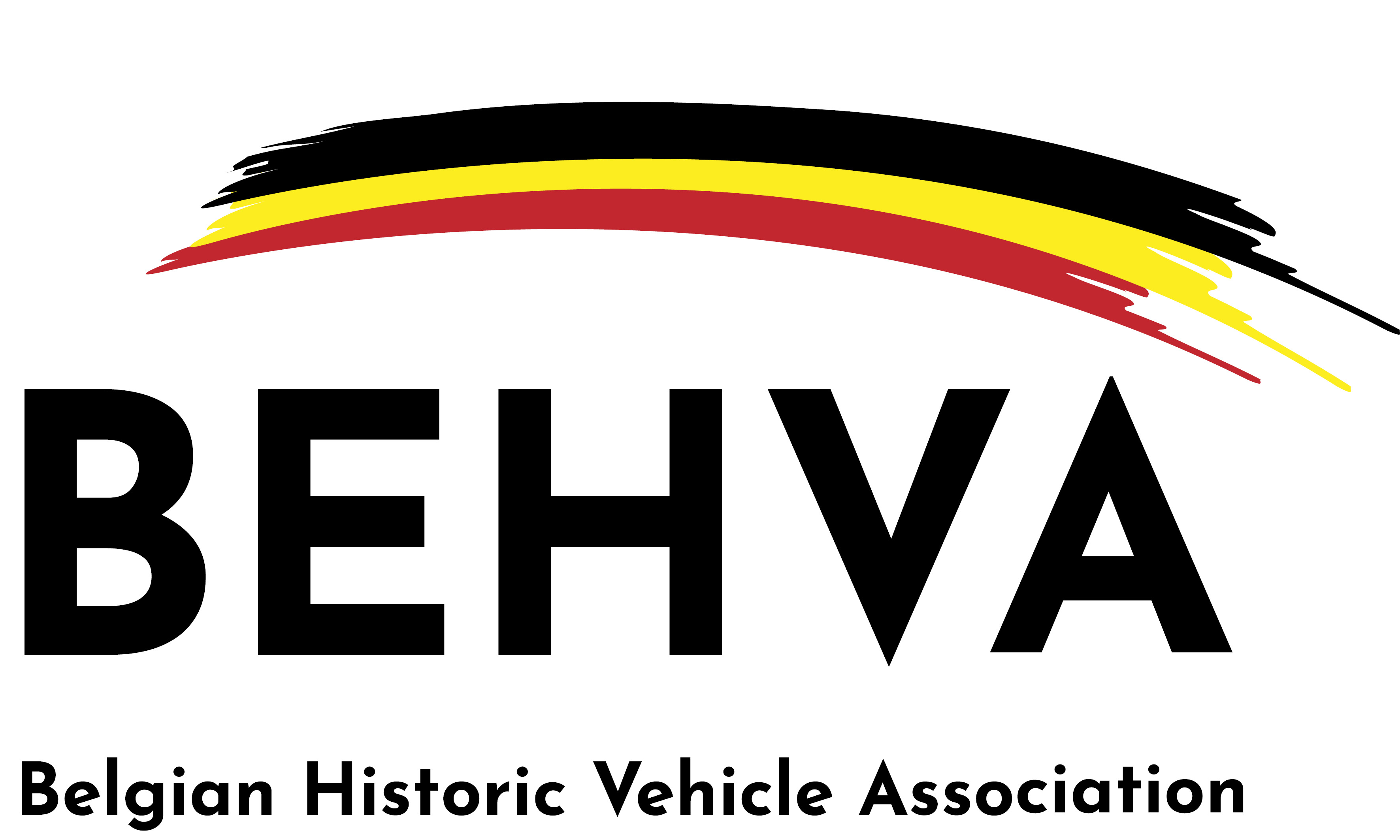 Agenda
Wie zijn wij?
België
Definities
LEZ
Technische keuring
Fiscaliteit
Toekomst oldtimers
Dienstverlening
BEHVA Insurance
Vragen en antwoorden
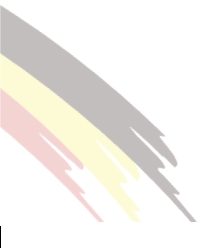 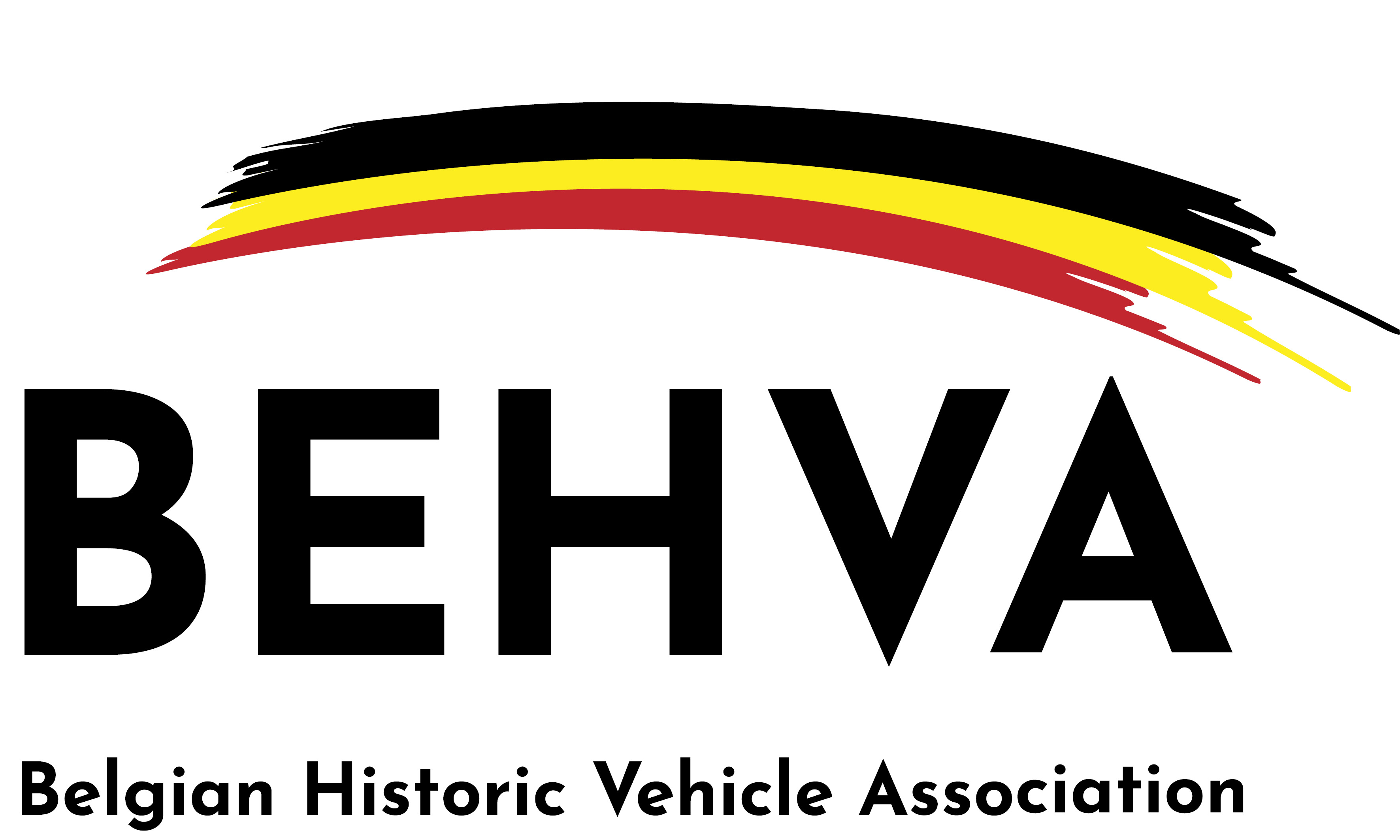 Wie zijn wij?
Gesticht in 1988 als
	Belgische Federatie voor Oude Voertuigen vzw

Federatie van clubs
	1988 = 38 clubs
	2023 = 524 clubs

2012 - … : Start Professionnalisering federatie

2020 : Wijziging van naam BEHVA
	Belgian Historic Vehicle Association

09/2024 – Welcome RDO

3 soorten personen in onze database
	Full Club Members
	Supporters à 35 EUR
	Individuals

Momenteel +/- 101.000 gekende personen
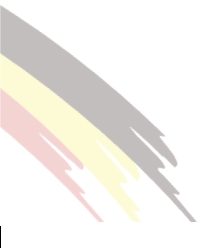 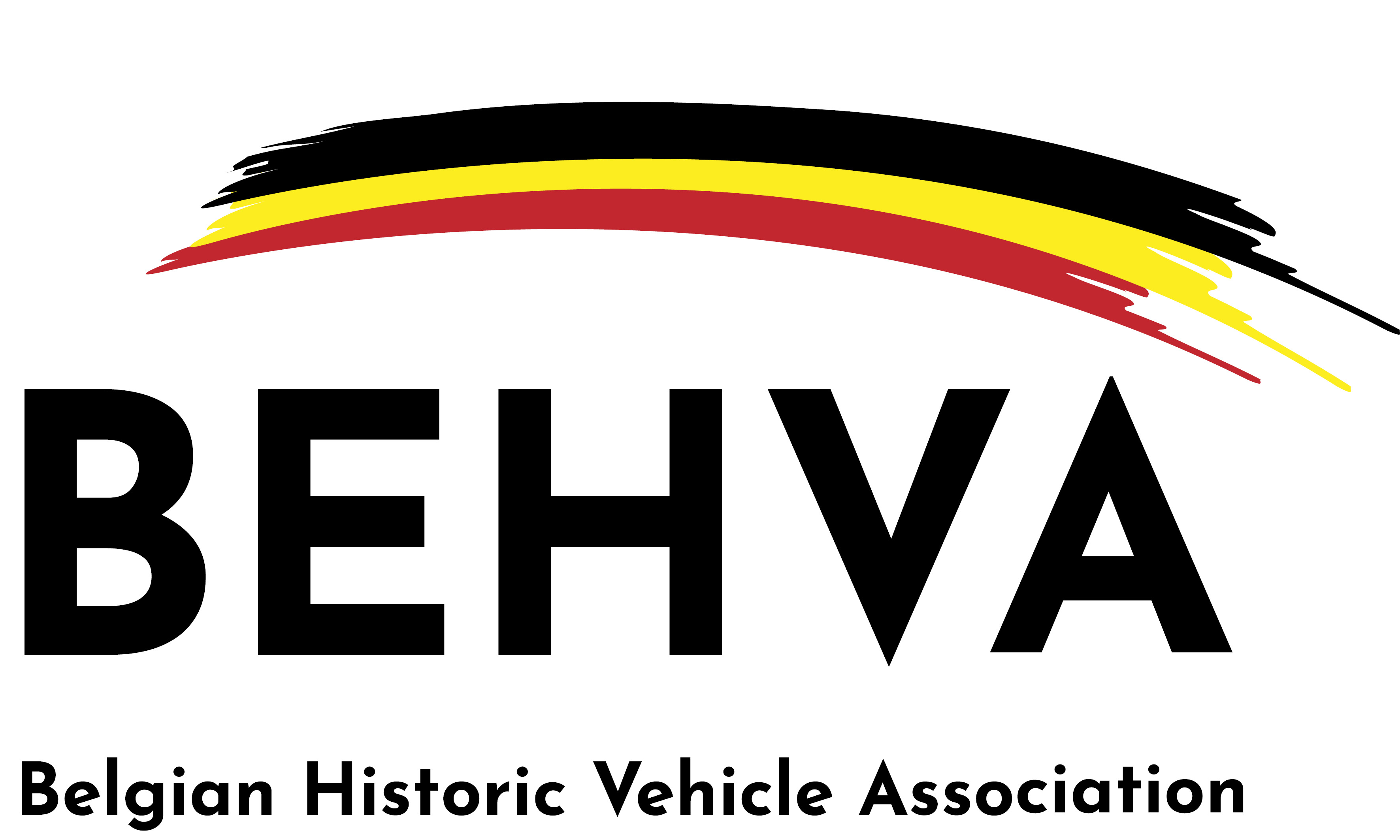 Lidgelden BEHVA
Clubs betalen 30 EUR forfait + 7,50 per aangesloten lid *

Indien een persoon lid is van meerdere clubs dan wordt het bedrag van 7,50 EUR verdeeld 
over deze clubs

Bvb 

Jan is lid van 1 club  Club betaalt 7,50 EUR
Jan is lid van 2 clubs  elke club betaalt 3,75 EUR
Jan is lid van 3 clubs  elke club betaalt 2,50 EUR
Jan is lid van 4 clubs  elke club betaalt 1,88 EUR
Jan is lid van 5 of meer clubs  elke club betaalt 1,50 EUR

BEHVA ontvangt slechts 1 keer 7,50 per gekend lid
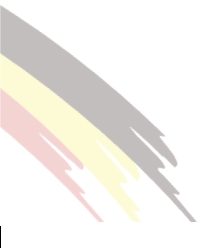 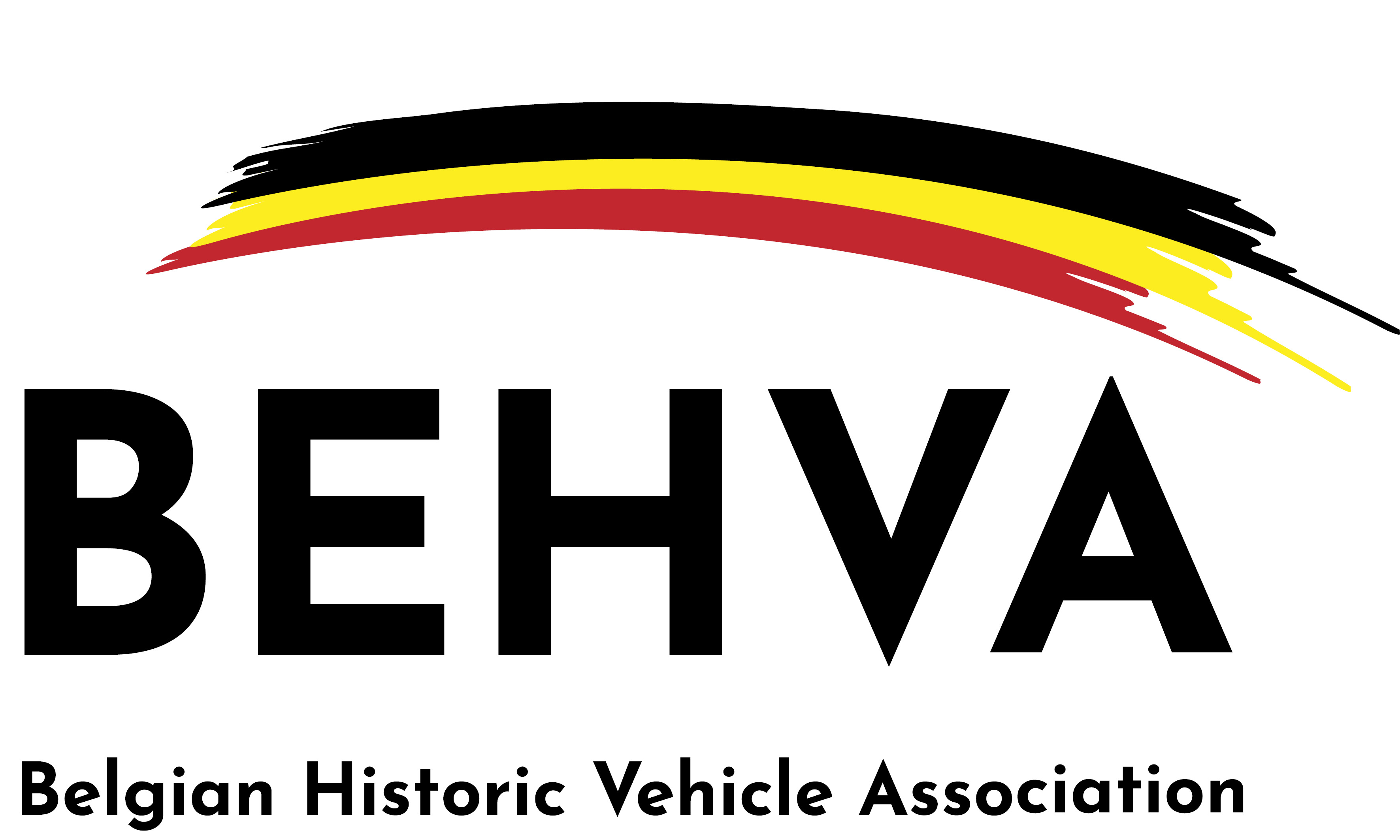 BEHVA POSITION
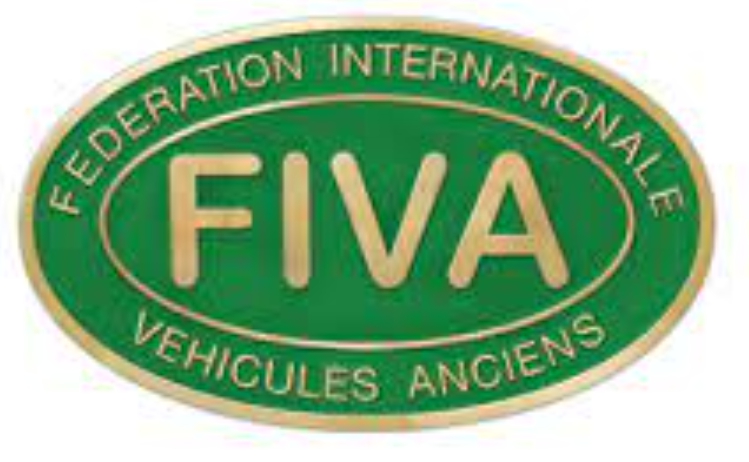 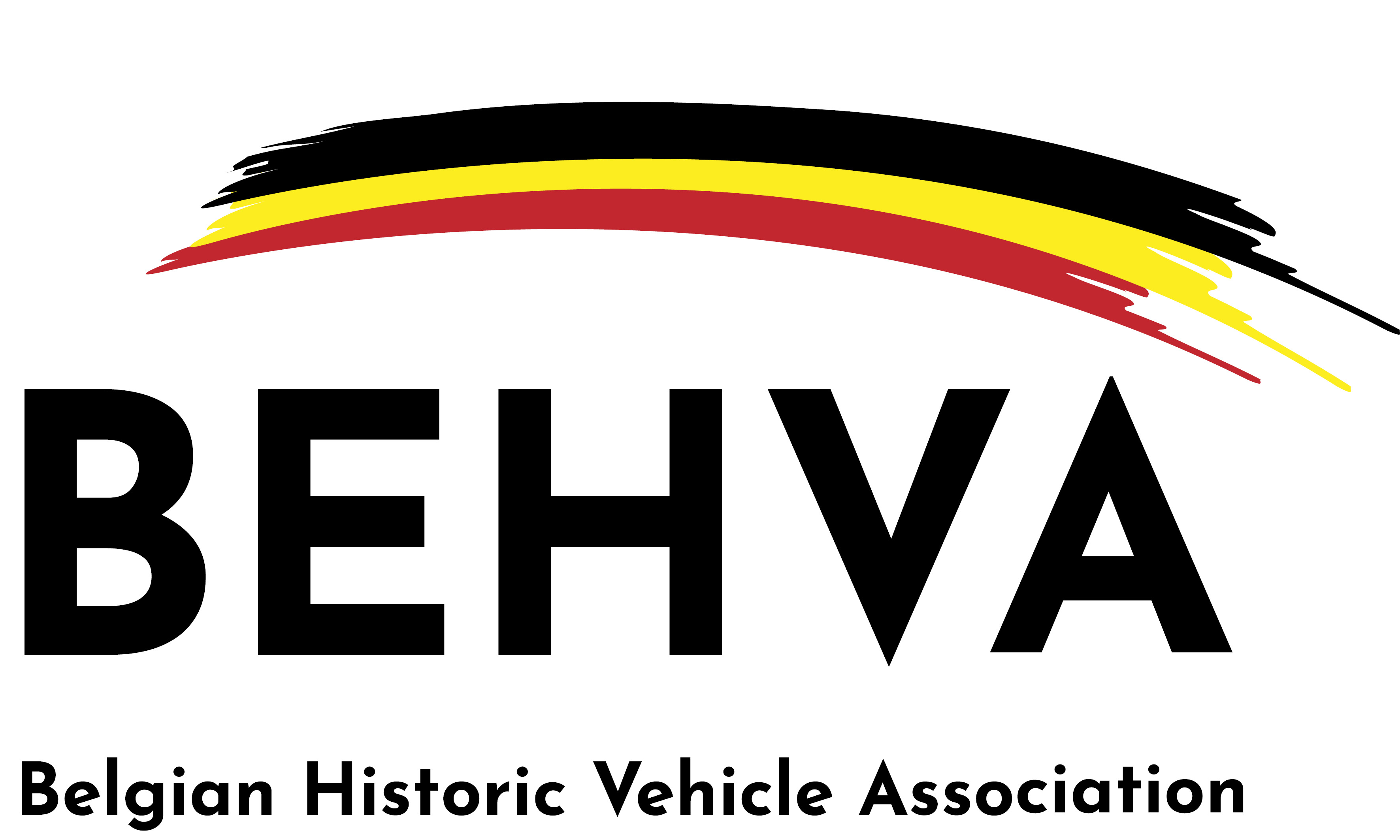 527 clubs
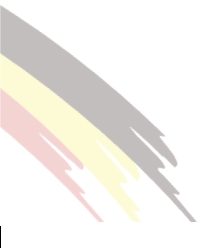 +/- 101.000 personen
BEHVA ORGANISATION
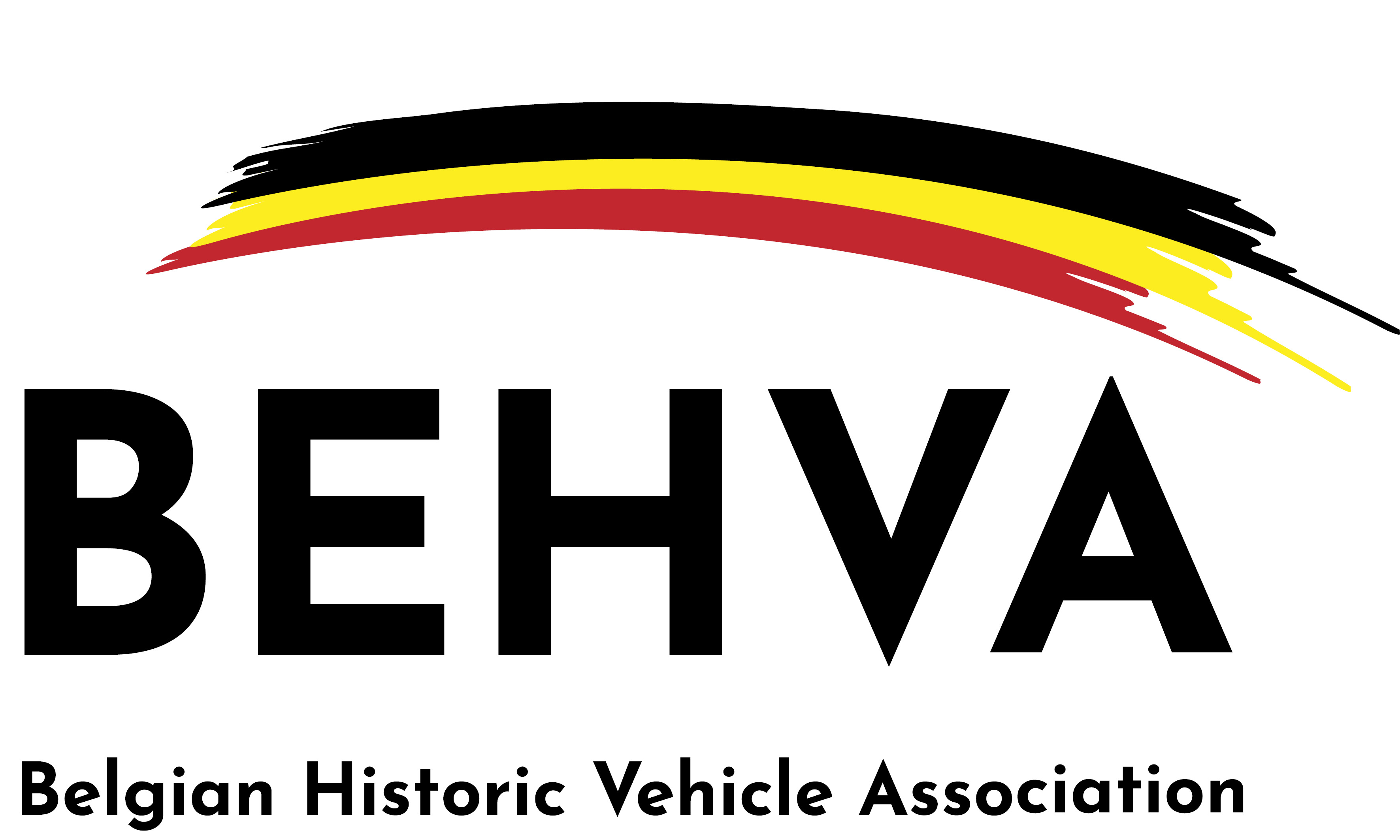 OA – BO BEHVA
STRATEGIC ROOM
S
P
E
C
I
A
L
I
S
T
R
O
O
M
CEO 
BEHVA
BACK OFFICE
Sec
Managers/External
Region 
Bruxelles-Wallonie
Coordinator
Liaison Officier
Ambassador
Region 
Vlaanderen
Coordinator
Liaison Officier
Ambassador
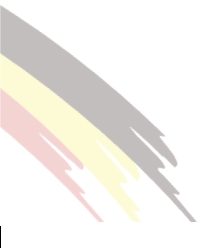 EXECUTIVE ROOM
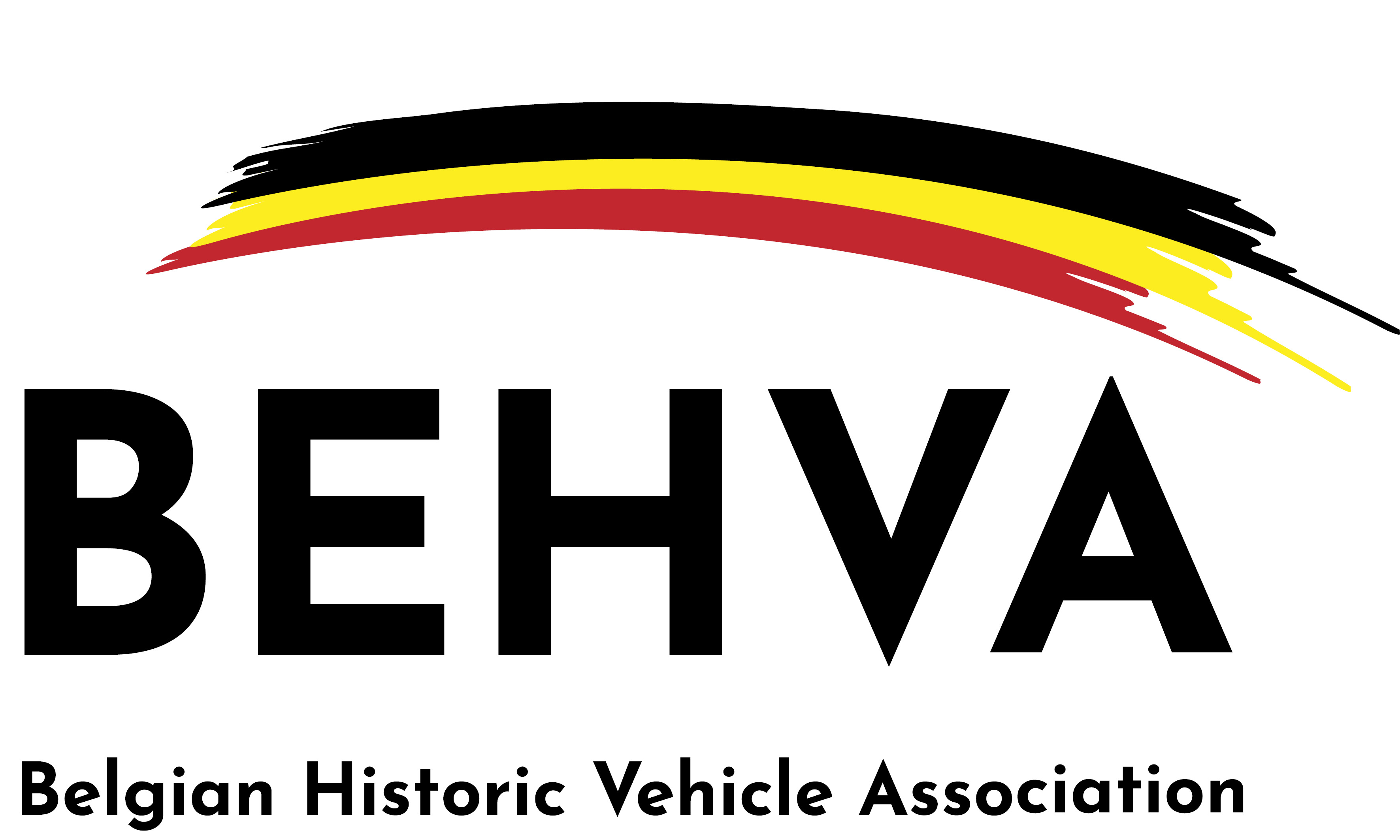 Bestuur / ambassadors BEHVA
BEHVA 3.0 in voorbereiding (eind 2025)
Verjonging
Bijkomende nieuwe ambassadors
Vrouwenafdeling / club
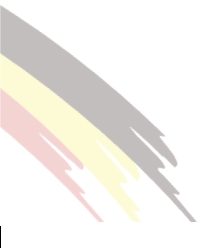 België
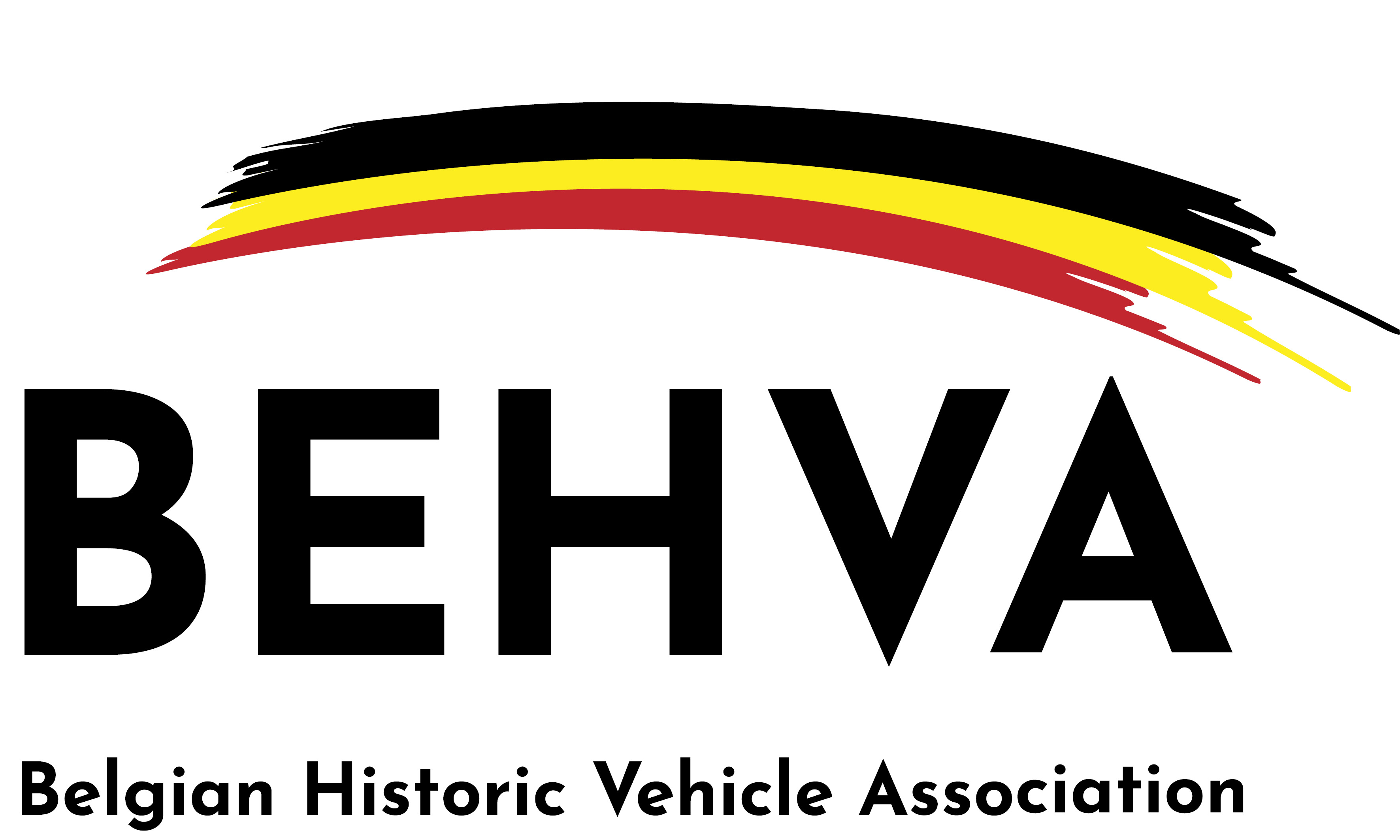 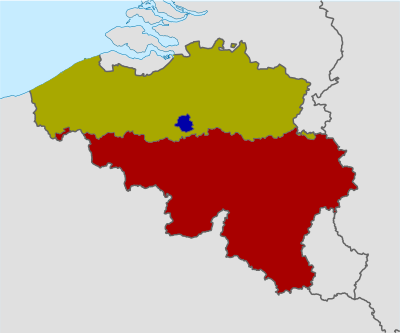 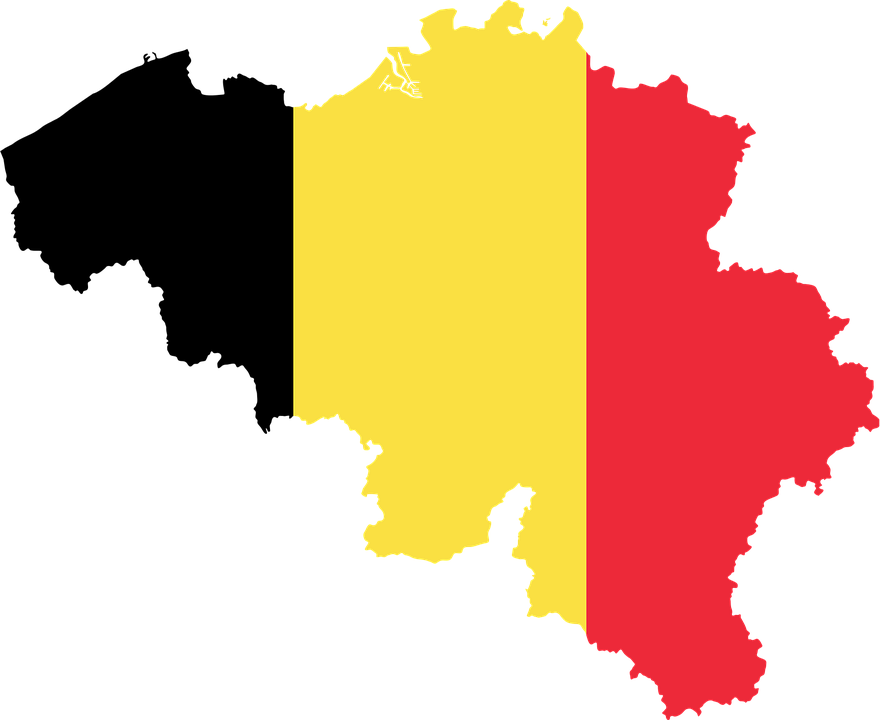 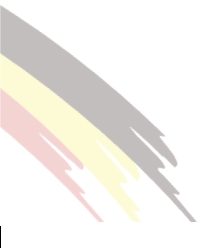 3 Gewesten
Federaal
België
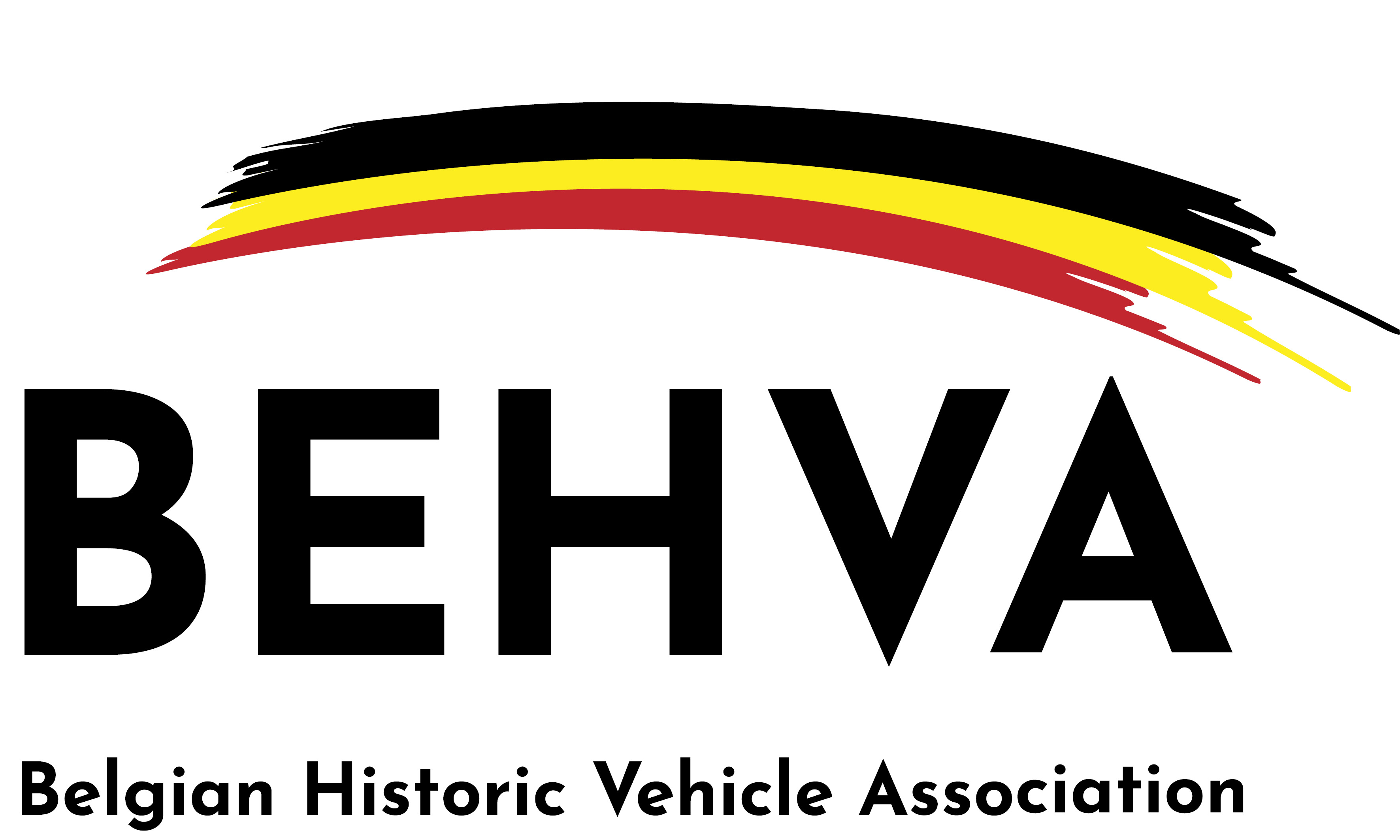 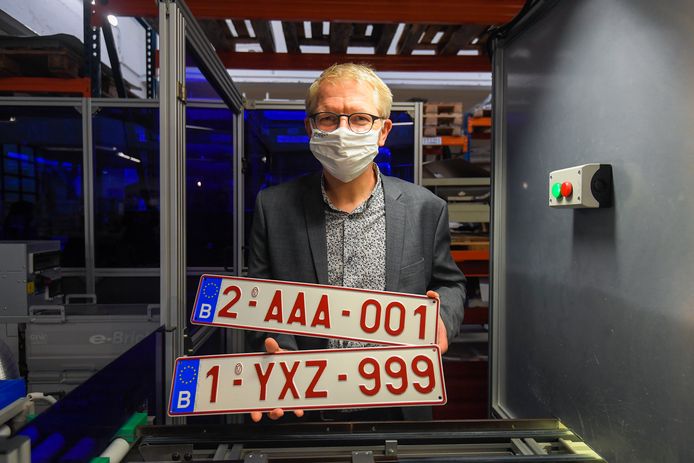 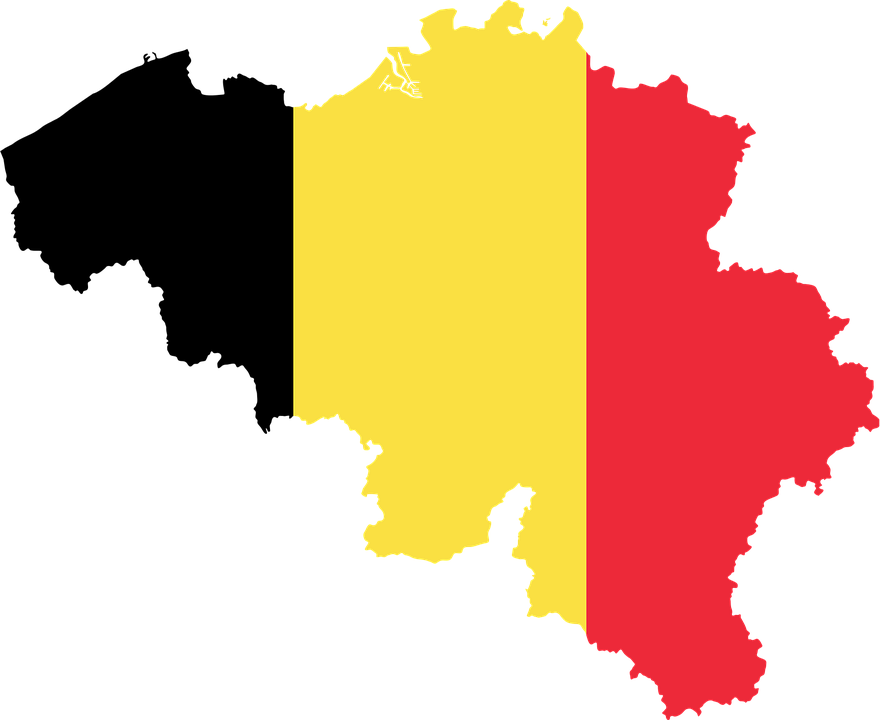 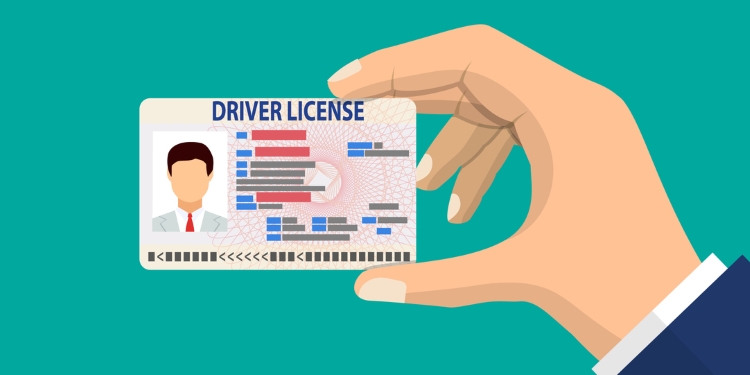 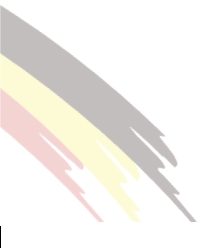 Federaal
België
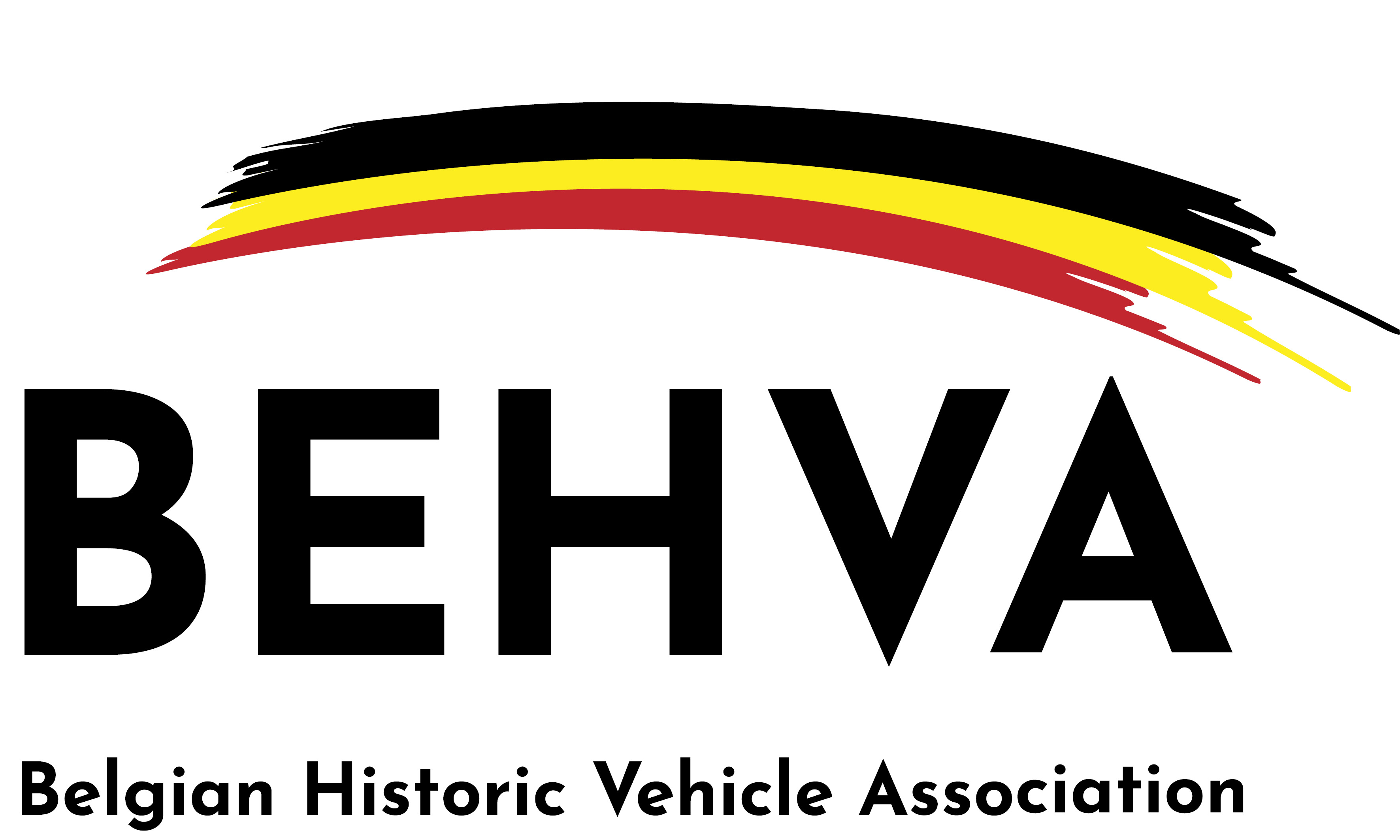 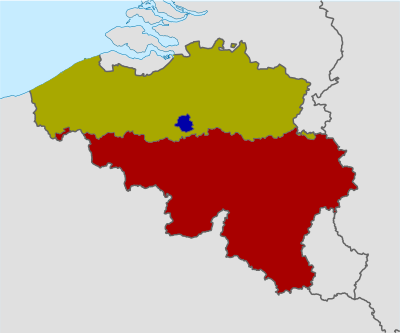 Technische keuring

Fiscaliteit

Opleiding rijbewijs

Milieu

….
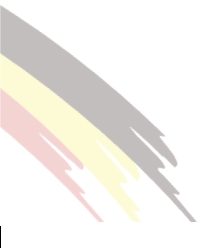 3 Gewesten
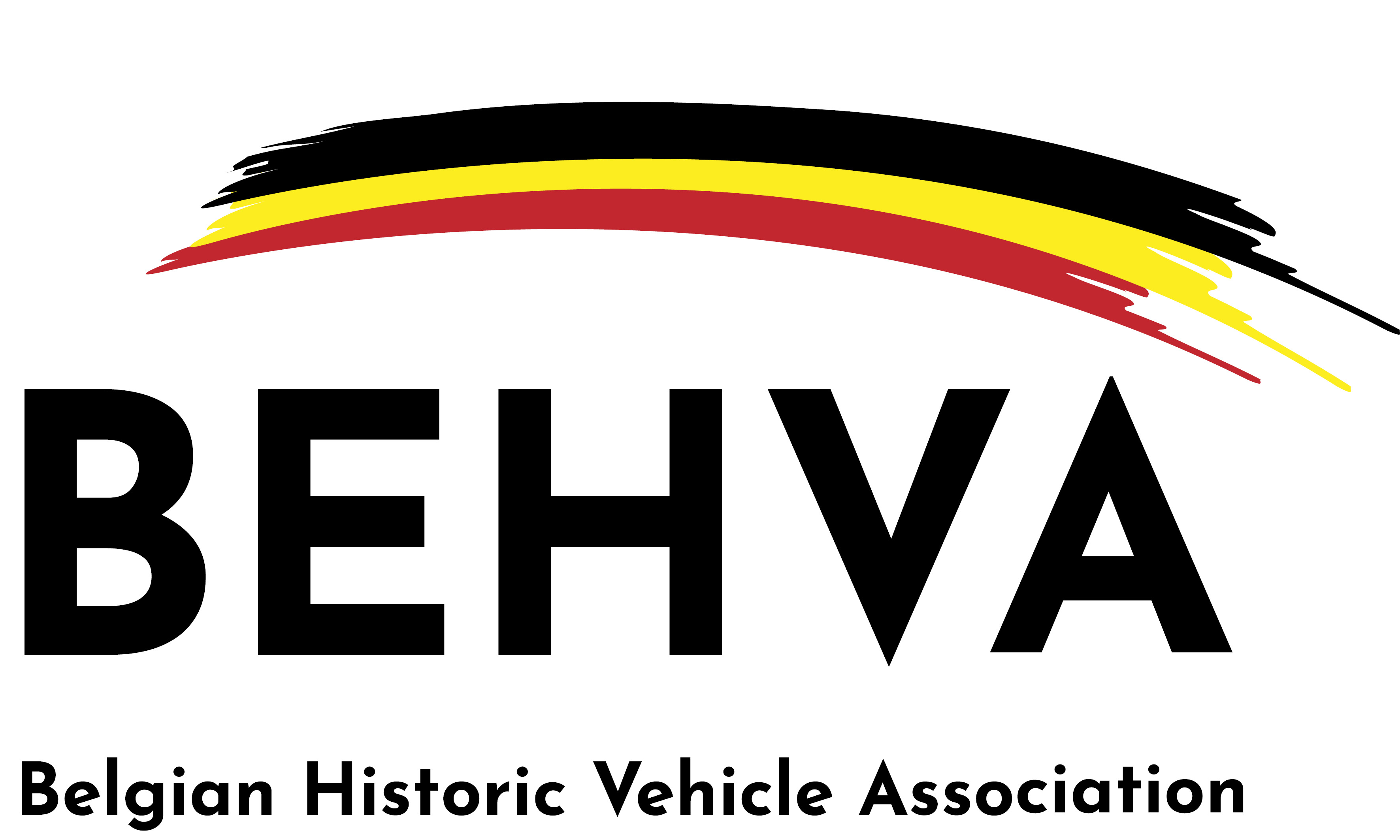 Definities
Oldtimer 
O-Nummerplaat (federaal) vanaf 30 jaar 
Brom- en motorfietsen nog steeds 25 jaar
Regionale wetgeving = vanaf 30 jaar
Internationale wetgeving = vanaf 30 jaar

Gebruik
	Beperkt en niet toegelaten zijn
 Commercieel gebruik 
 Woon-werk verkeer
 Woon school verkeer door studerenden
 Interventievoertuigen
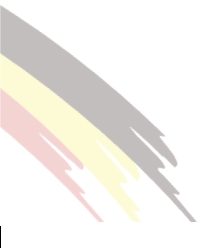 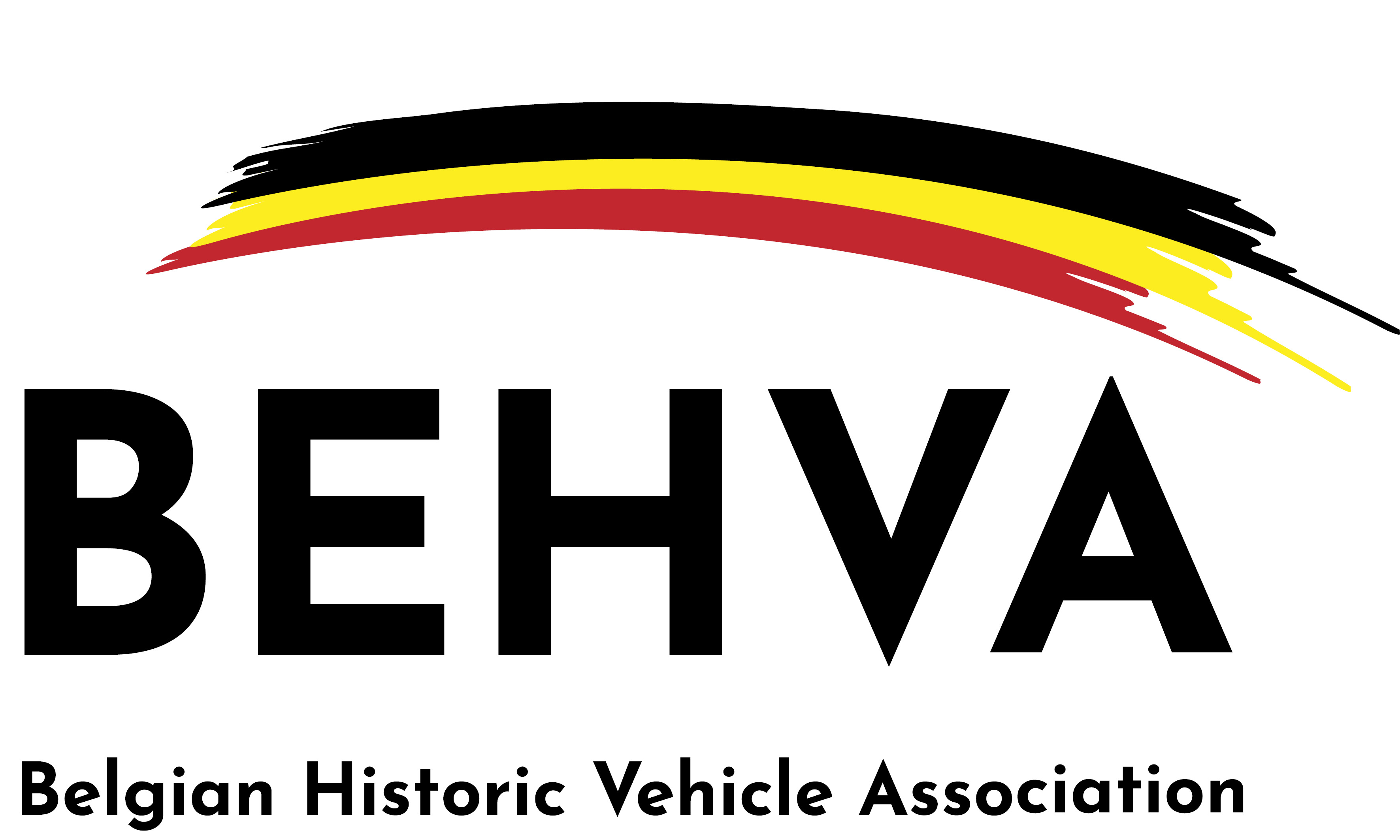 FAQ
mag je boodschappen doen met een wagen op O-platen?
mag je zaken voor private doeleinden vervoeren met een wagen op O-platen?
mag je bvb een autotransporter op O-platen gebruiken om je eigen oldtimers mee te vervoeren naar bvb een meeting?
Mag je een aanhangwagen met Q plaat trekken met een oldtimer?
Rijden voor trouwfeesten, wat mag en wat mag niet?
Mag iemand anders met je voertuig rijden en geniet je dan nog over dezelfde dekking?
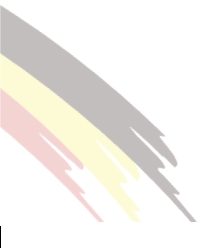 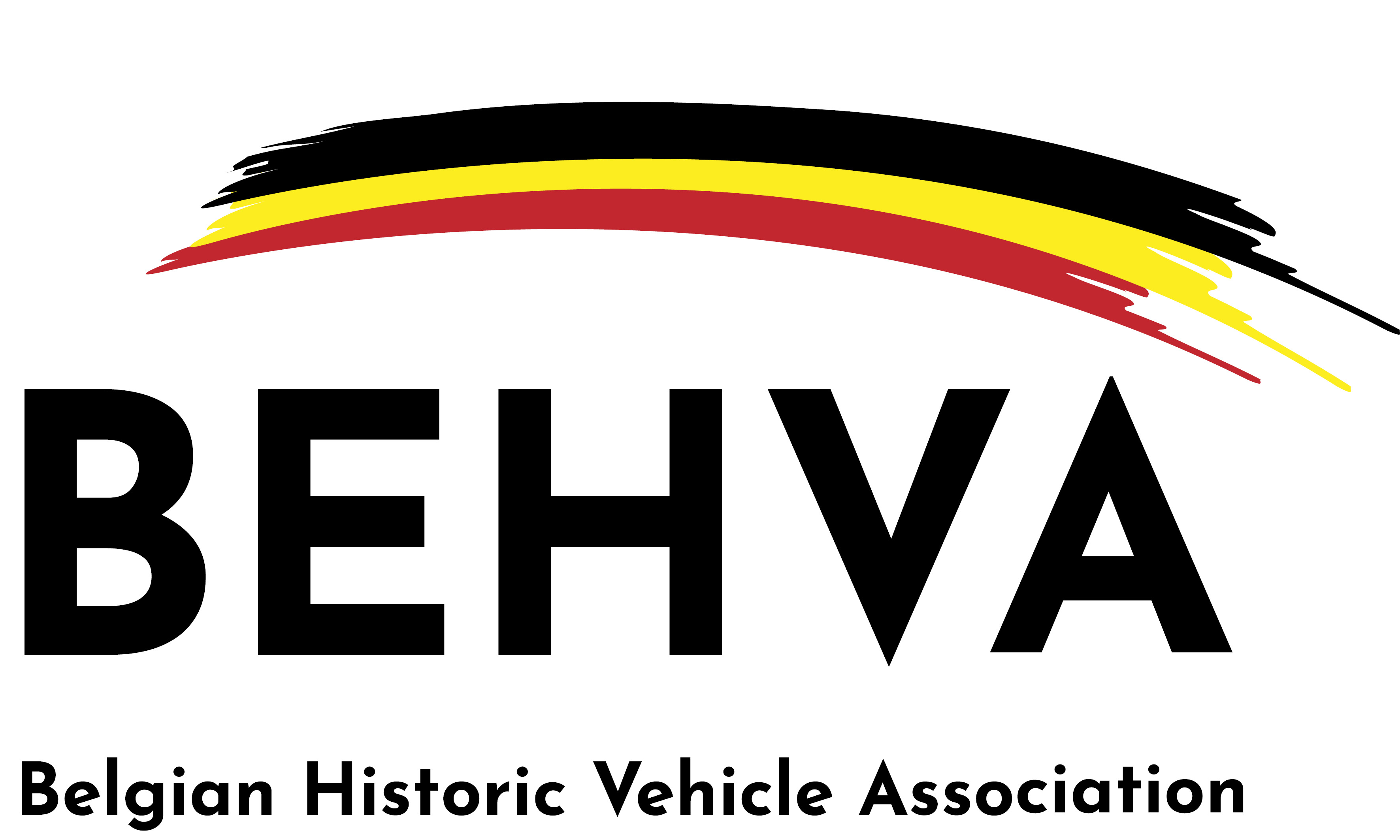 Low Emission Zone
Vlaanderen

Antwerpen / Gent

Beslissing van de Raad van State 01/02/2022
14.07.2023 beslissing Vlaamse Regering
Geen verschil met moderne voertuigen
Dagpas max 12 maal per jaar
Nieuwe beslissing beslissing Vlaamse Regering (net voor de
verkiezingen van 9 juni)
	 + 30 jaar & ‘O’-plaat Maar met preregistratie
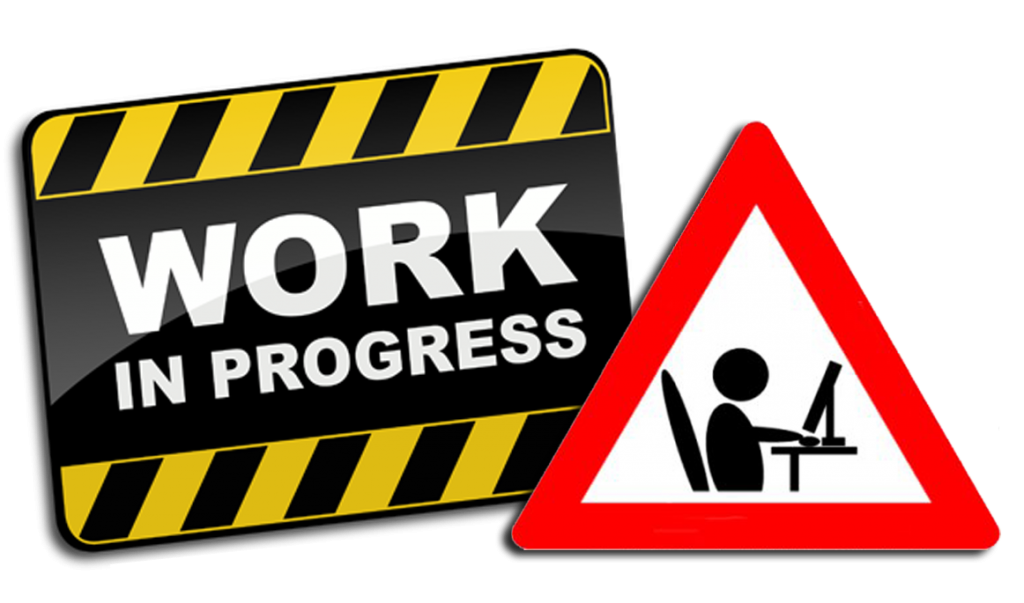 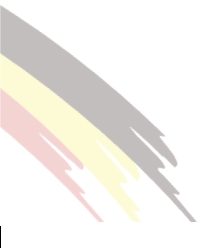 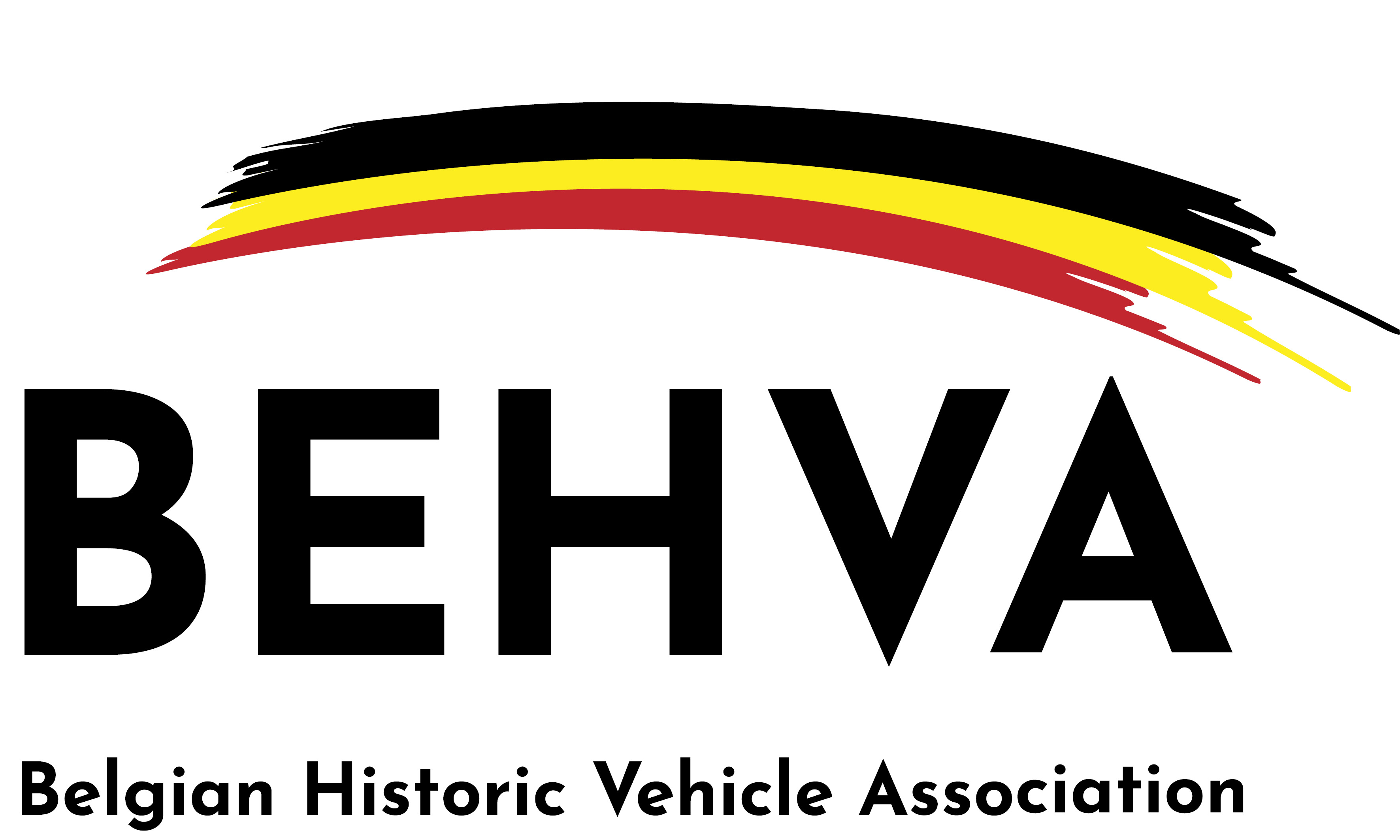 Low Emission Zone
Hoe registreren?
 
Stad Gent
 
Infopagina: 
https://stad.gent/nl/mobiliteit-openbare-werken/lage-emissiezone/niet-toegelaten-de-lage-emissiezone-dit-zijn-je-opties/registratie-lez-oldtimer-ouder-dan-30-jaar

Contact : lez@stad.gent of 09 210 10 30
 
Stad Antwerpen
 
Infopagina Stad Antwerpen : 
https://www.antwerpen.be/product/registratie-vrijstelling-of-toelating-voor-de-lage-emissiezone-aanvragen

Contact : LEZ@stad.antwerpen.be of 03 338 38 18


 Slechts 1 registratie nodig  geldig voor gans Vlaanderen

.
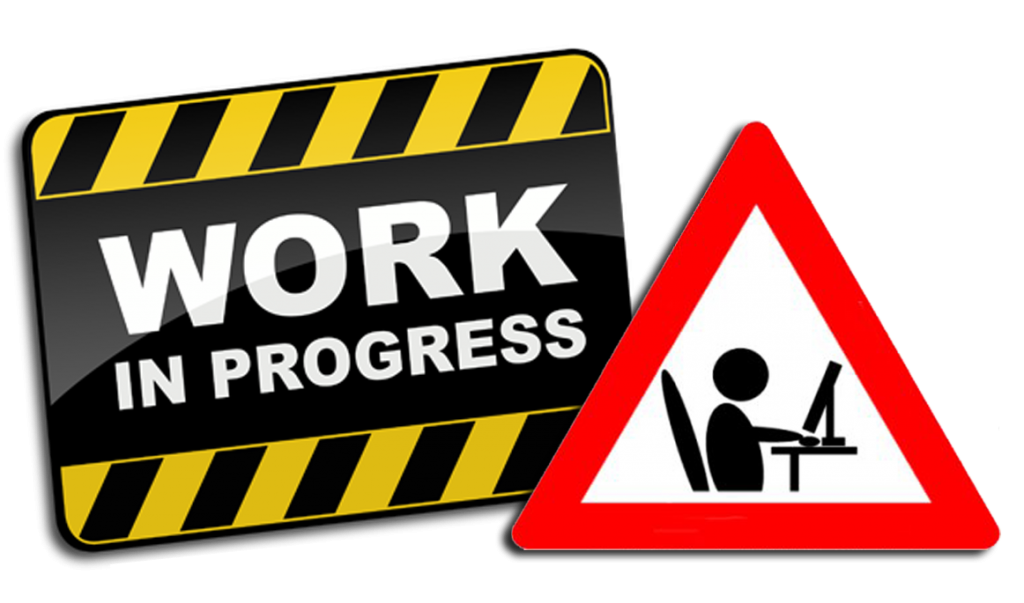 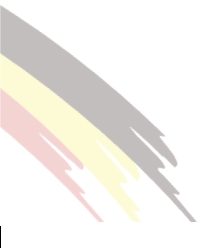 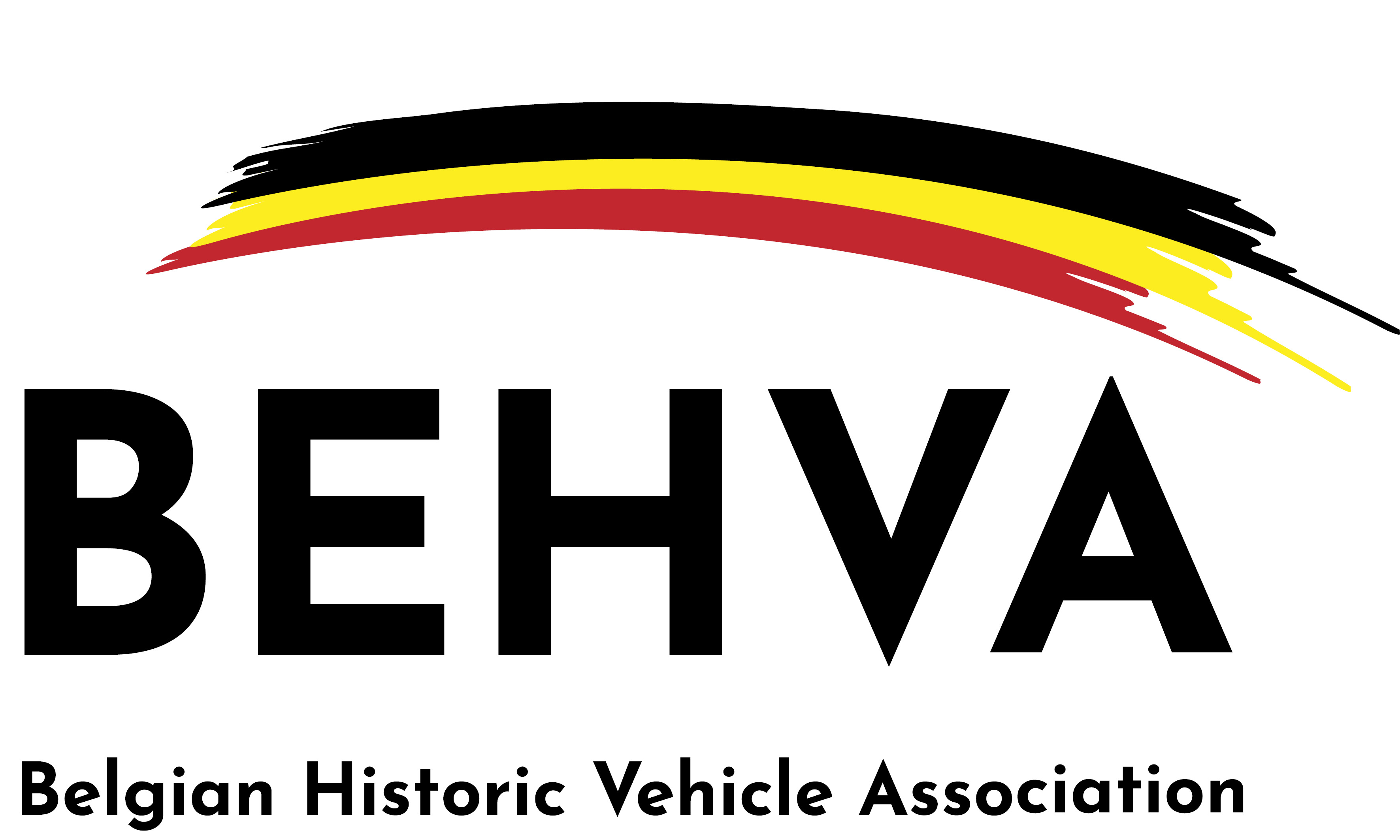 Low Emission Zone
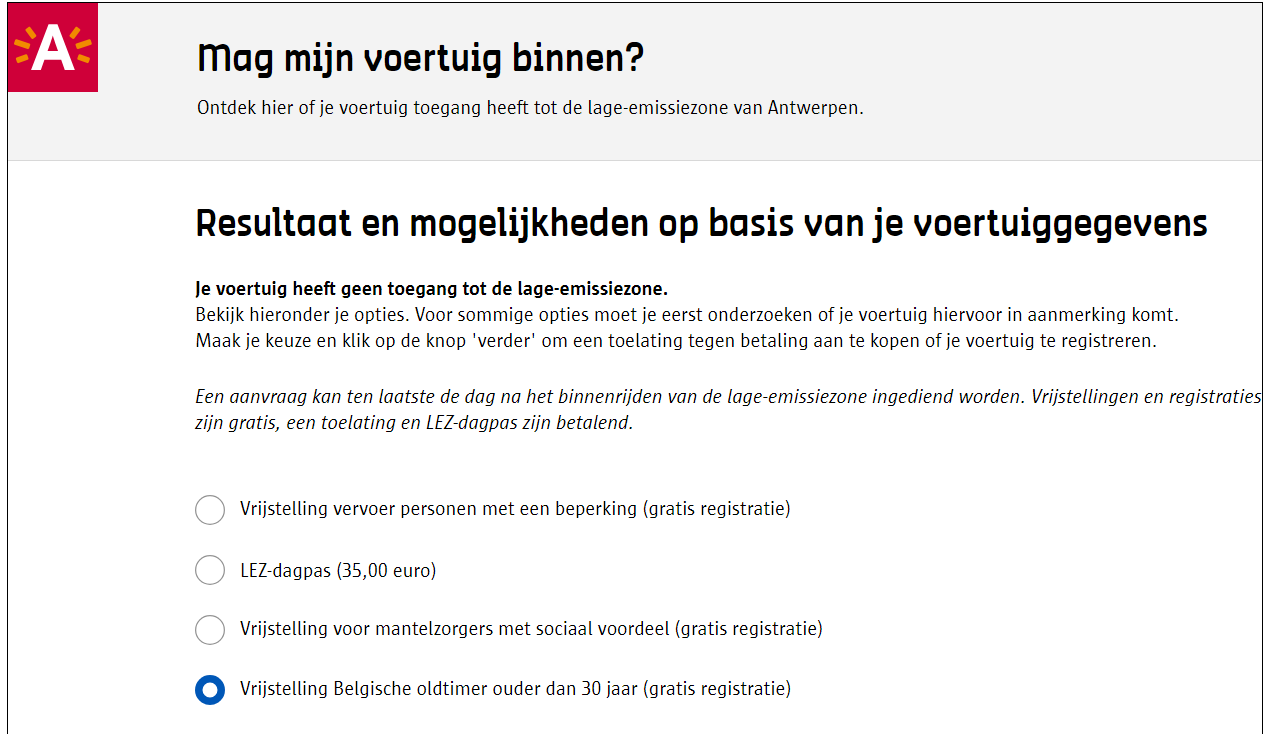 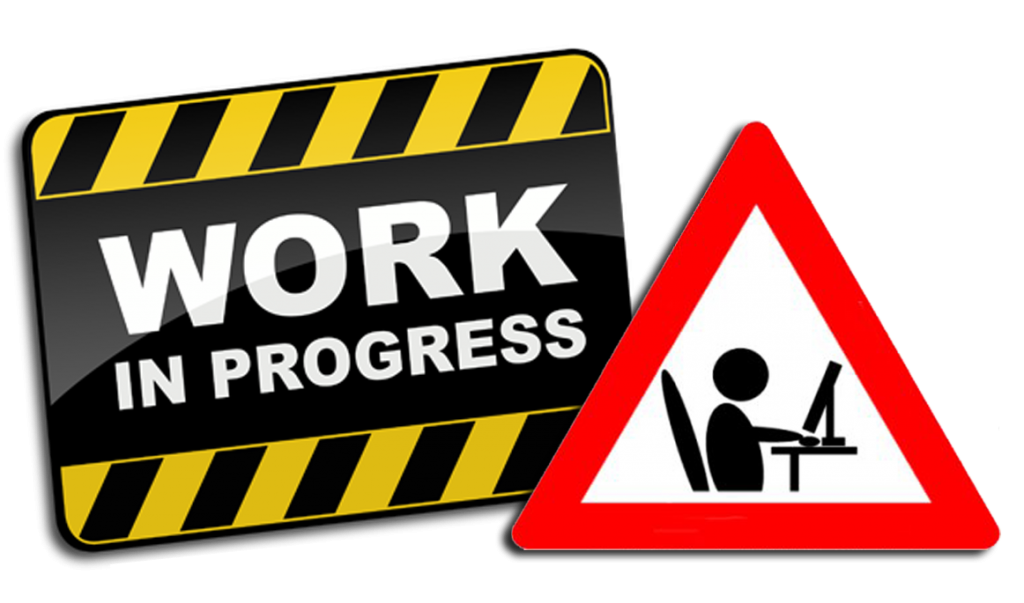 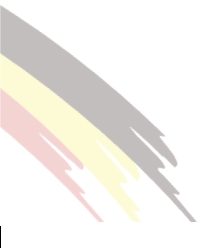 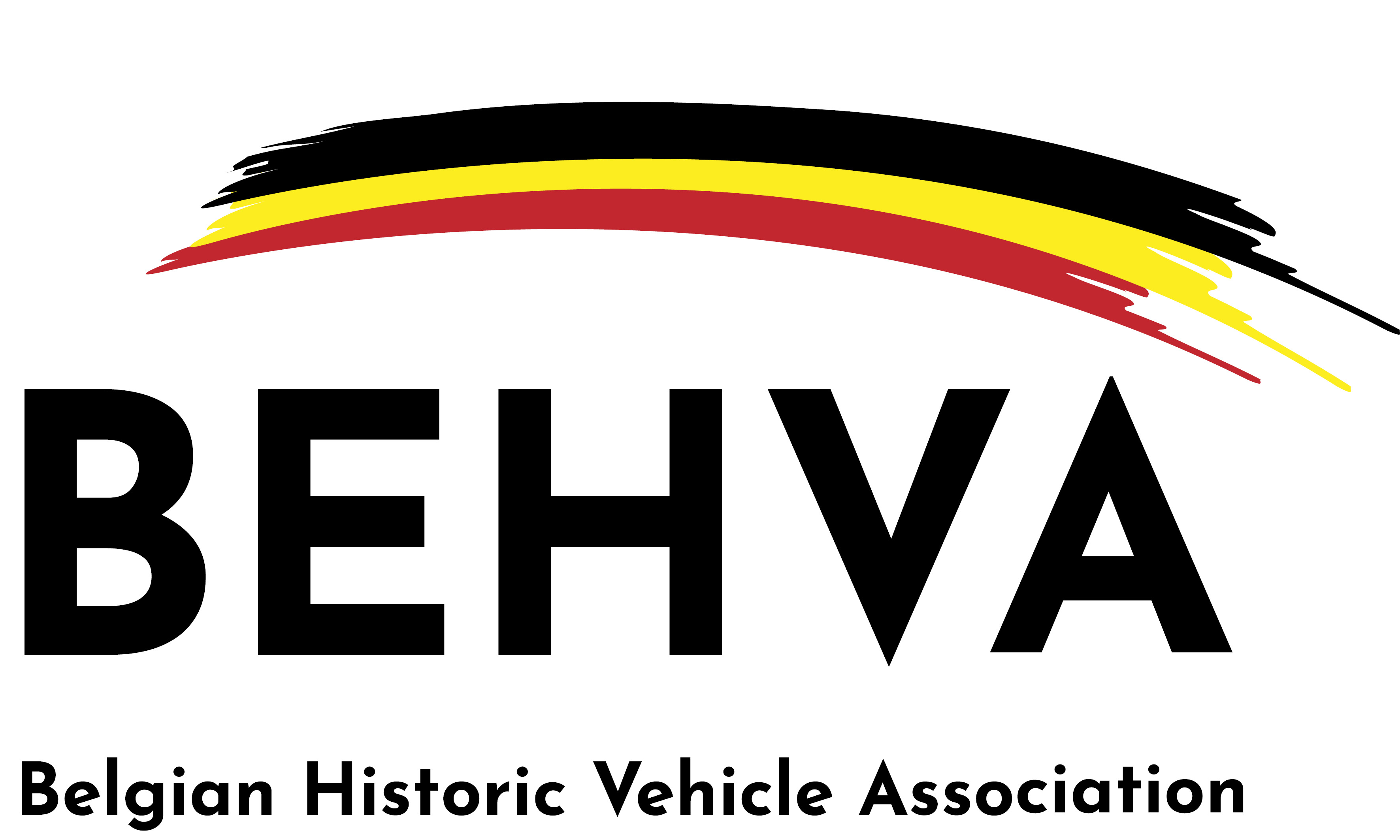 Low Emission Zone
Vlaanderen

Wat met de buitenlandse oldtimers
Er kan voor buitenlandse oldtimers een vrijstelling aangevraagd worden die 
slechts 5 jaar geldig blijft, maar ze kan uiteraard na 5 jaar hernieuwd worden

Brussel

+ 30 jaar & ‘O’-plaat

Wallonië

Decreet sinds 2020 maar nooit uitvoeringbesluiten
Decreet werd begin 2024 afgevoerd omwille van de onuitvoerbaarheid op twee niveaus
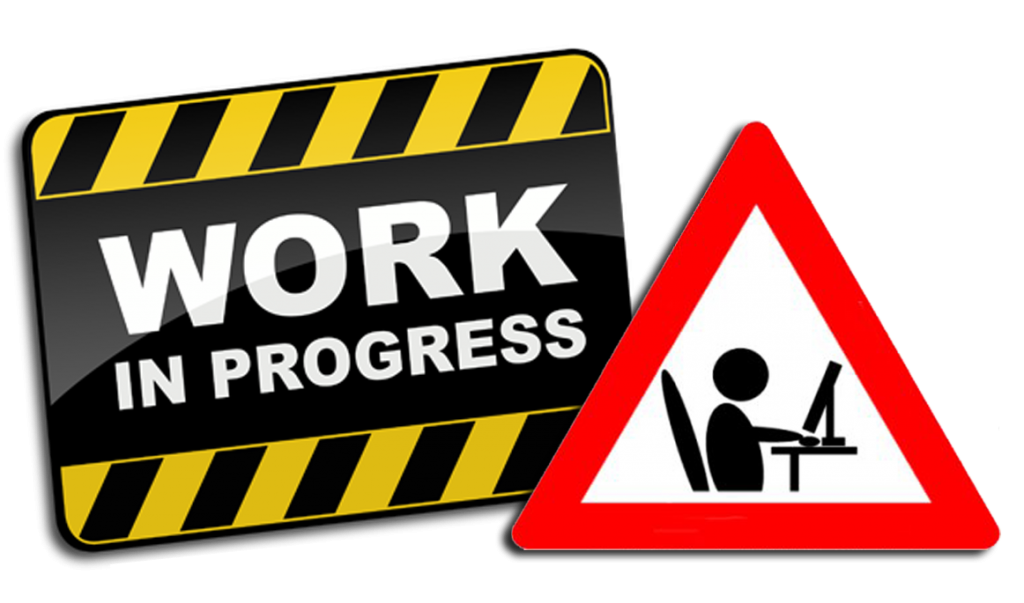 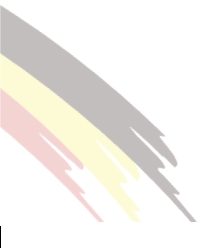 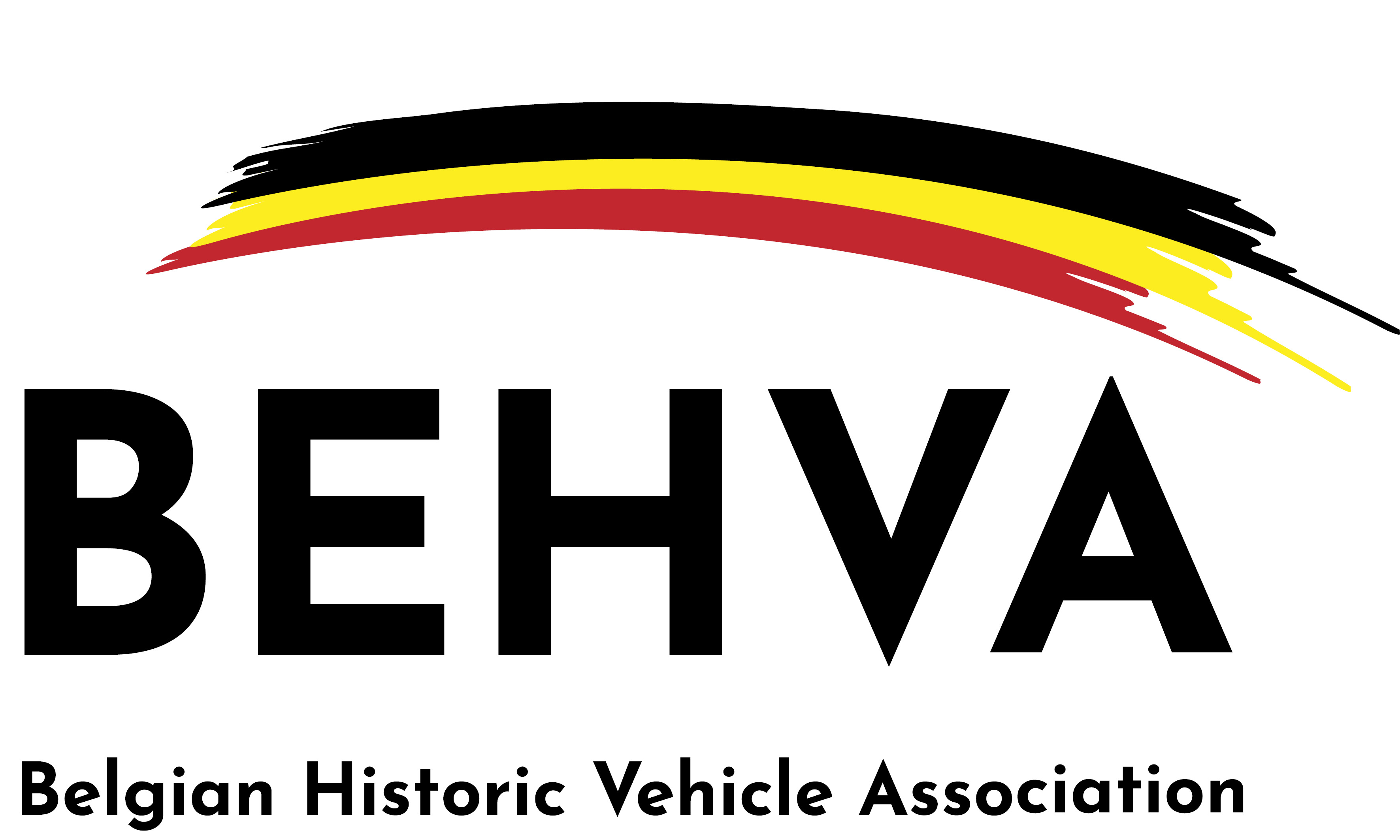 Technische keuring
Vlaanderen

25 – 30 jaar : jaarlijks
30 – 50 jaar : tweejaarlijks
+50 jaar : iedere 5 jaar
Pré 1926  geen periodieke keuring

Brussel

25 – 30 jaar : jaarlijks
30 – 50 jaar : tweejaarlijks
+50 jaar : iedere 5 jaar

Wallonië

25 – 30 jaar : jaarlijks
30 – 50 jaar : tweejaarlijks
30 – 50 jaar & historisch karakter = vrijstelling periodieke keuring
+50 jaar : vrijstelling periodieke keuring
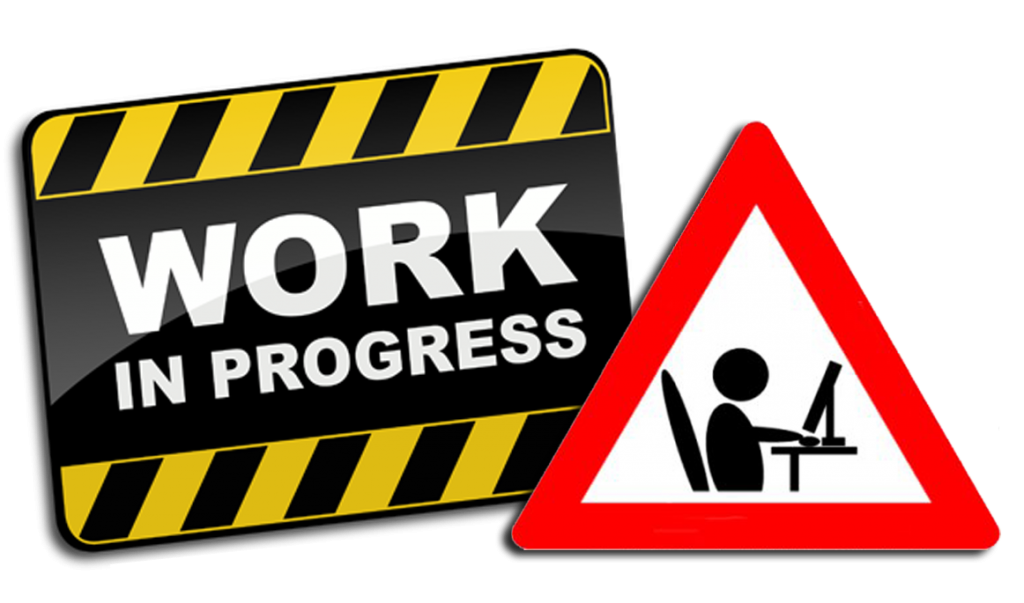 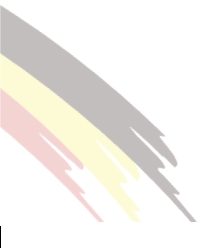 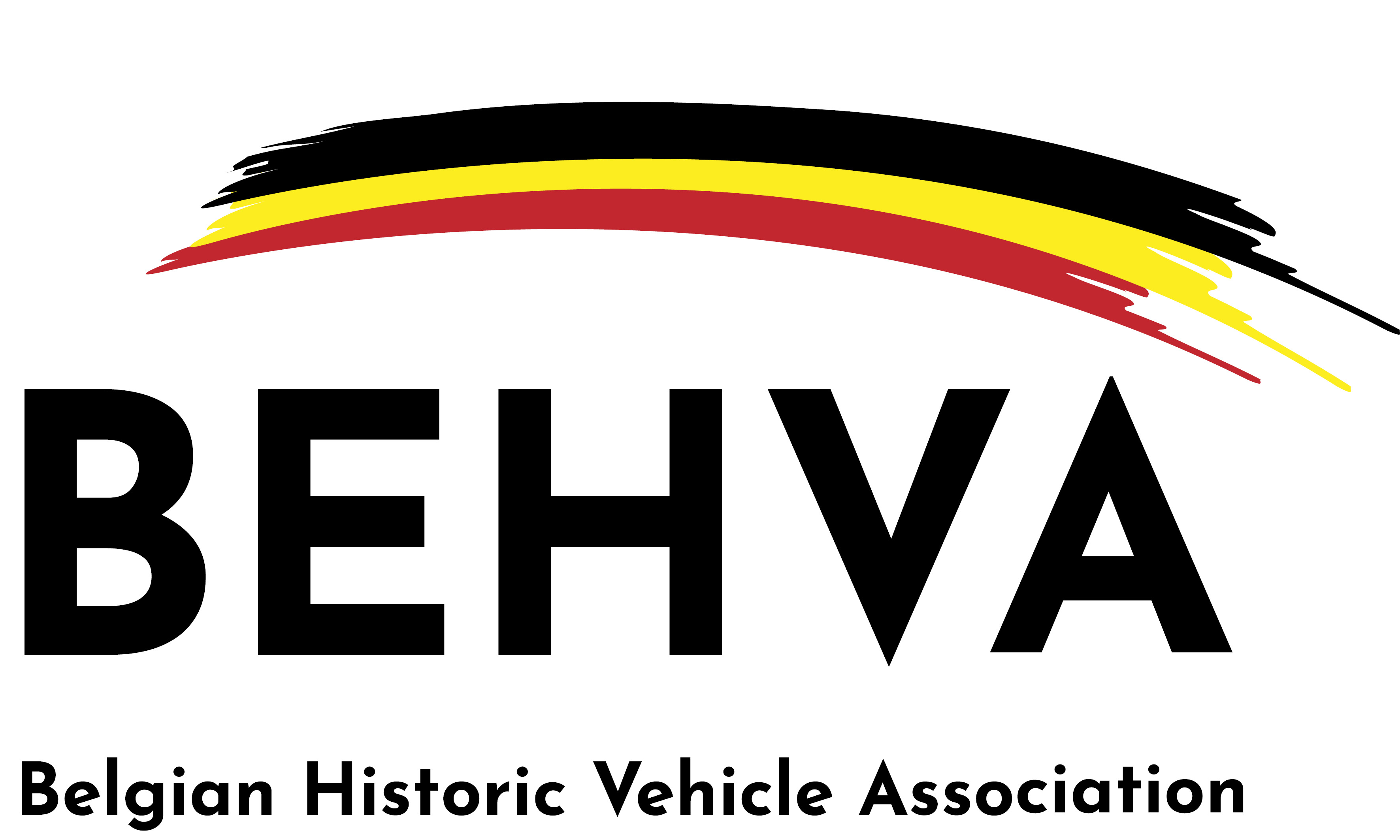 Technische keuring
MOTORCYCLES - 2023
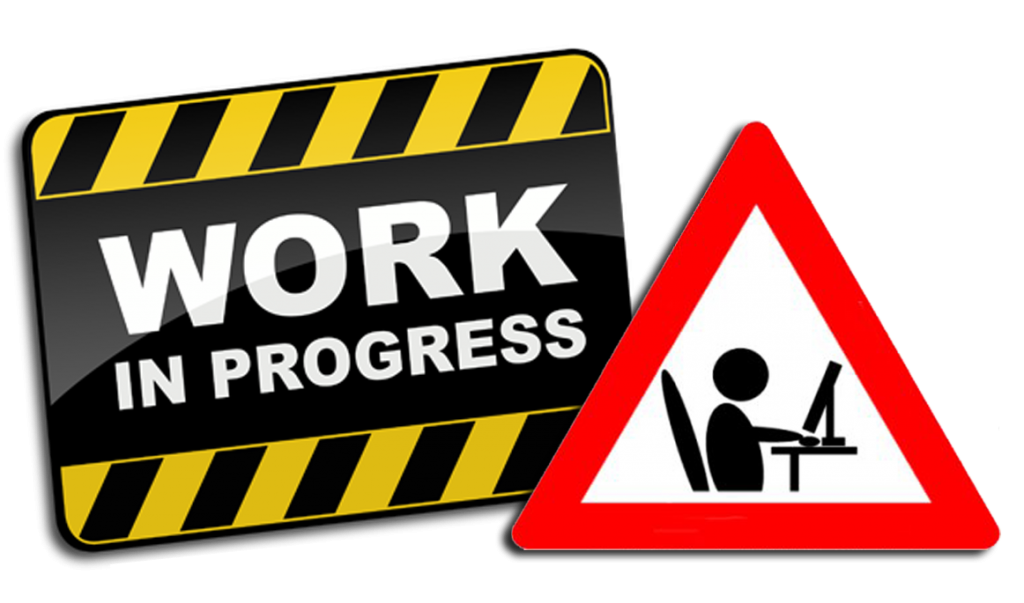 Vlaanderen, Wallonië et Brussel = identiek

Wanneer : enkel bij verkoop of na een zwaar ongeval voor + 125 cc
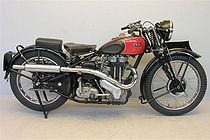 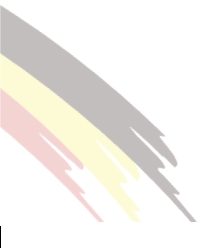 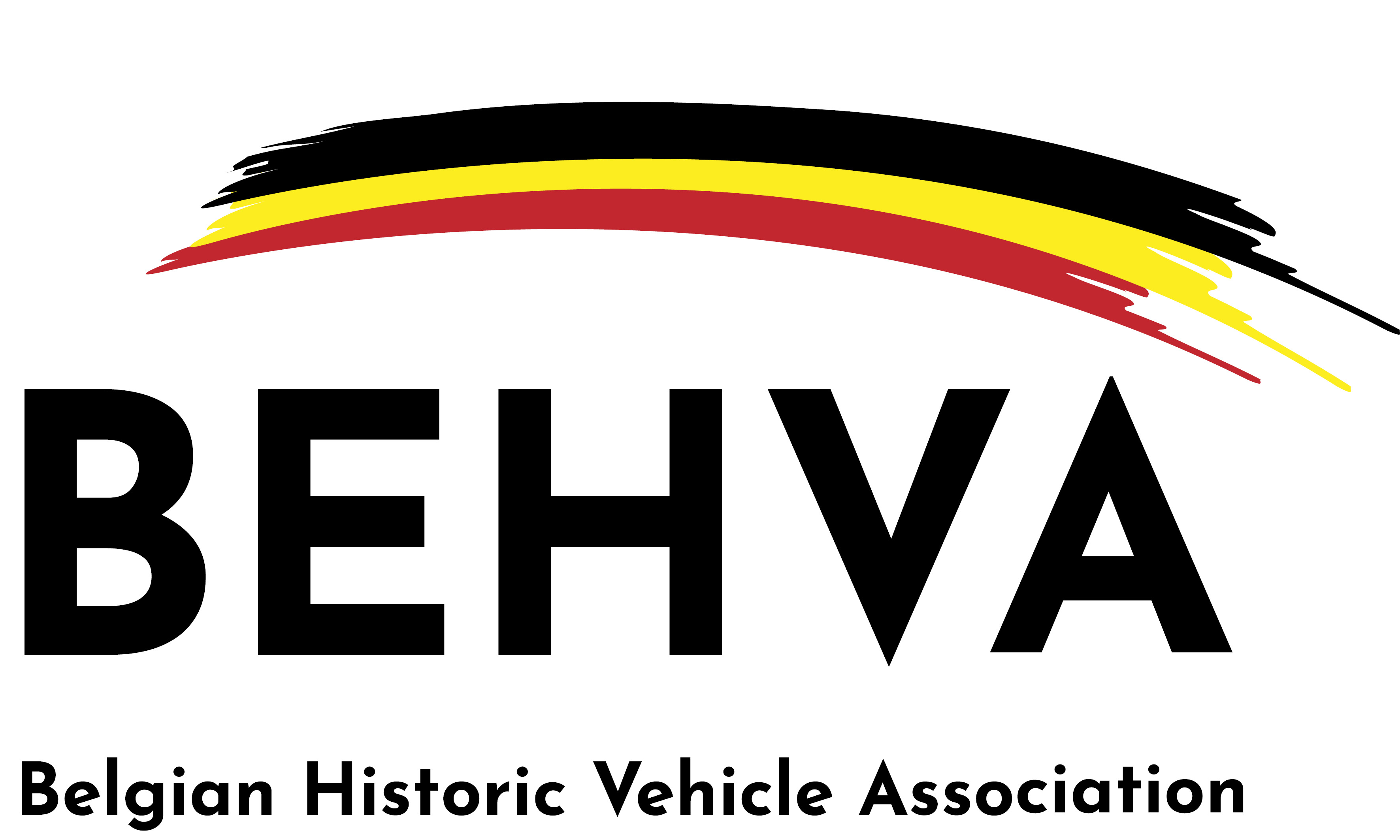 Technische keuring
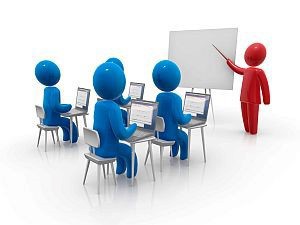 Opleiding keuring
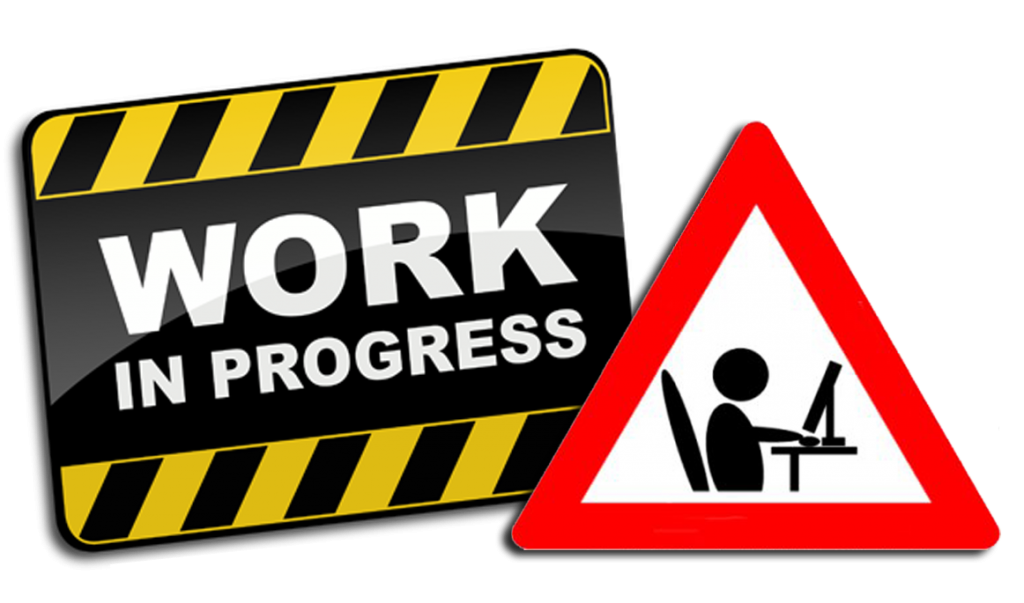 In Vlaanderen

Voorstel BEHVA 10/2020
Principieel akkoord MOW 02/2021
Voorbereiding samen met GOCA
Vanaf 3e herziening instructie 09/2022
Finalisering eind 2024
Eerste opleidingen begin 2025

Nadien ook in Wallonië en Brussel
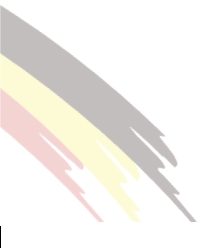 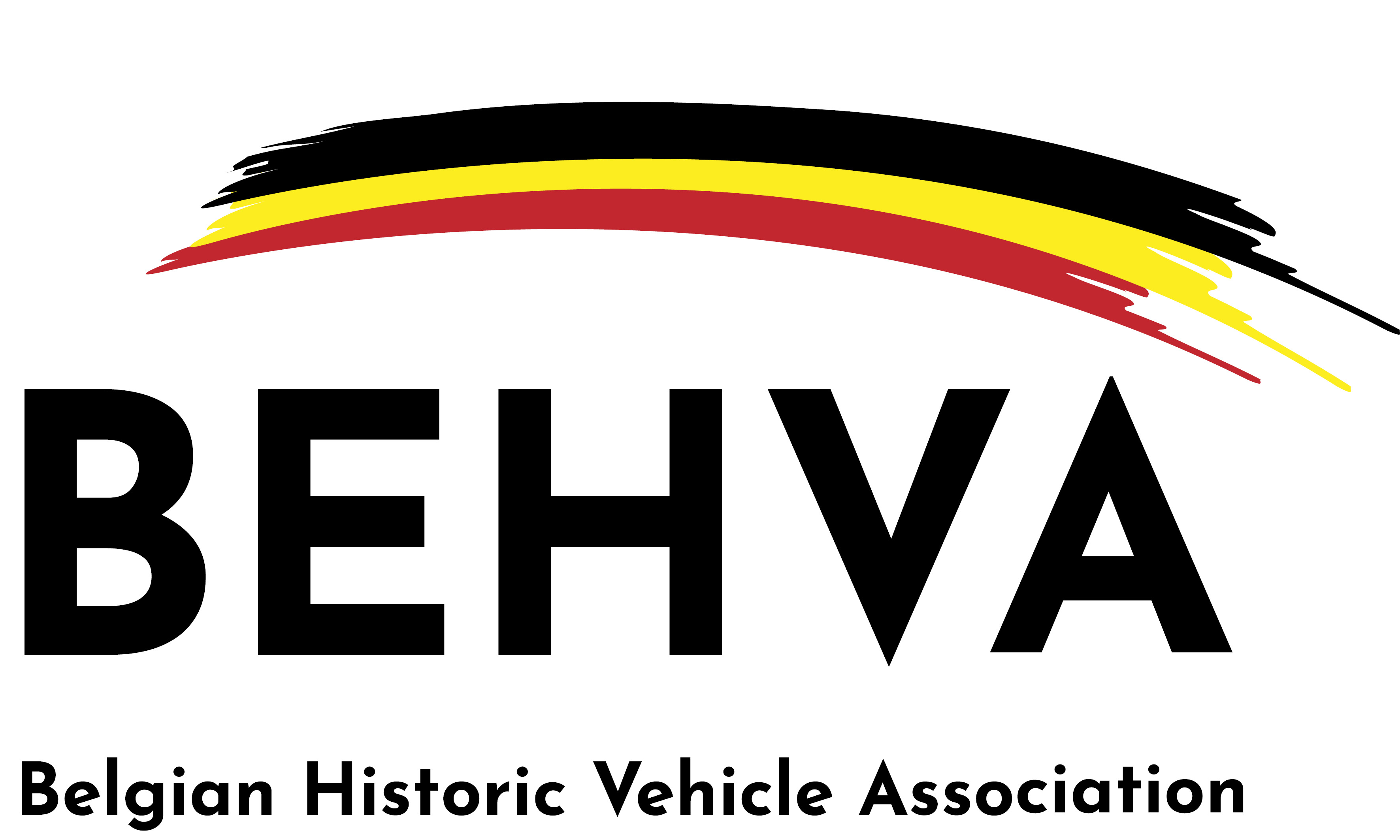 Fiscaliteit
Vlaanderen 
+ 30 jaar = forfait (99,90 EUR sinds 2023 – geïndexeerd )
- 30 jaar = volledige verkeersbelasting …. Simulatie via website Vlaanderen

Brussel
Pré 01/01/1995 = forfait (ong. 43 EUR) 
na deze datum volledige verkeersbelasting

Wallonië
+ 30 jaar = forfait (ong. 43 EUR) en geen Ecomalus met O-plaat
Ecomalus wel toegepast voor gewone nummerplaat
Forfait Ecomalus 600 EUR indien CO2 niet gekend is

Nieuw in Wallonië sinds 01/01/2022
Normale nummerplaat = altijd volledige verkeersbelasting
Bedrijfsvoertuigen = verplicht BTW nummer om gewone nummerplaat te bekomen
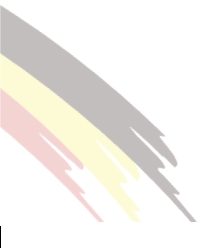 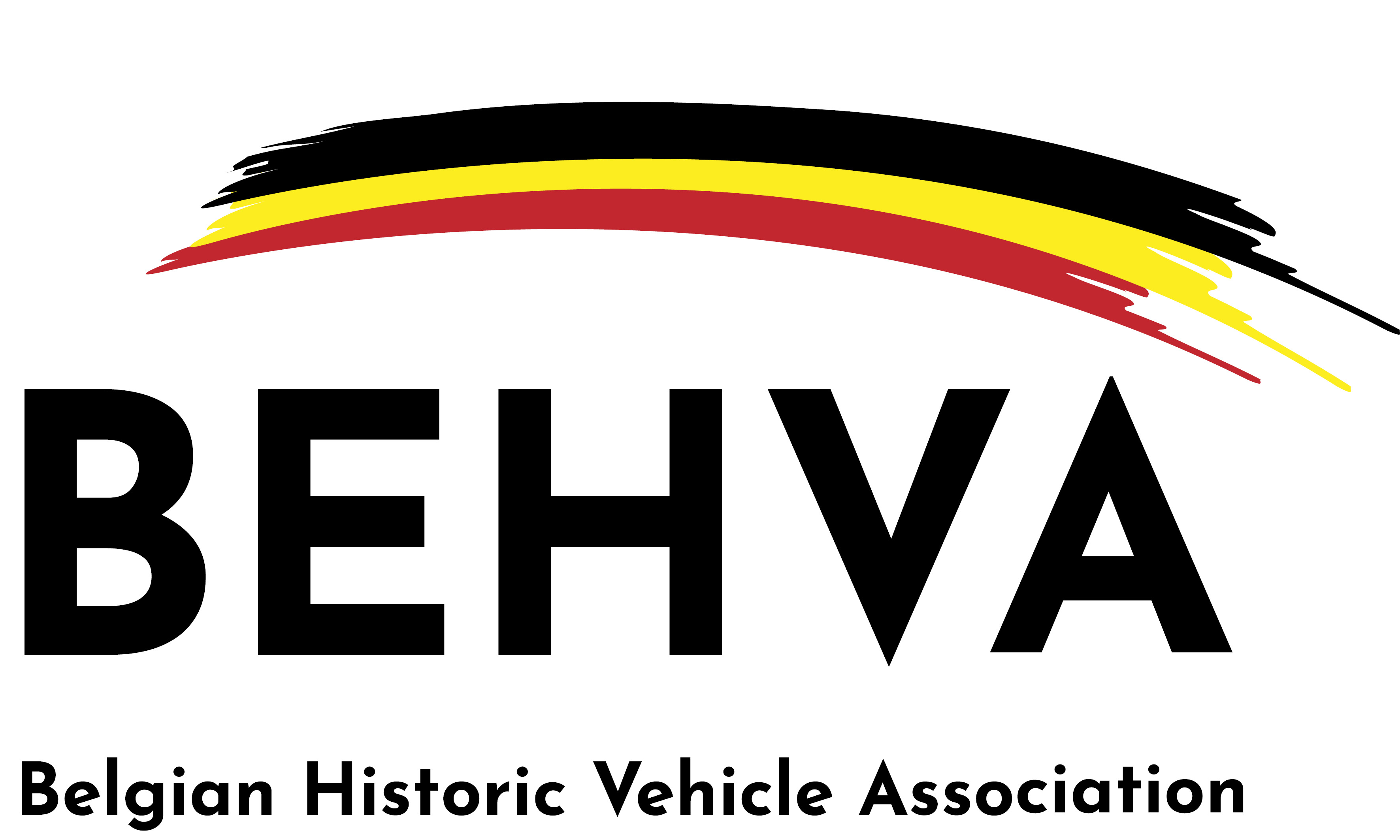 Toekomst ‘Historic Vehicles Belgium’
Retrofit – Standpunt BEHVA
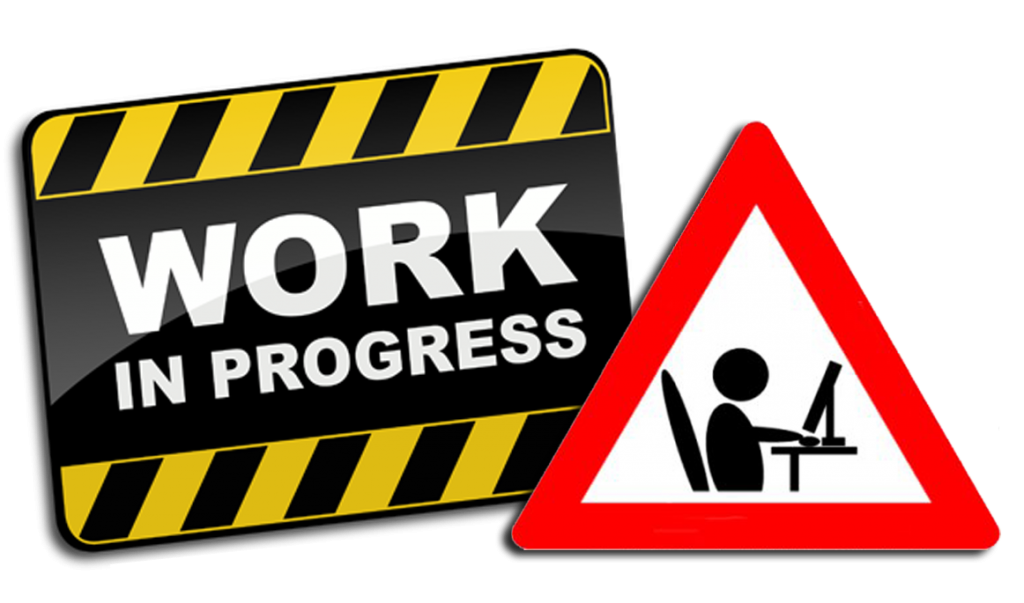 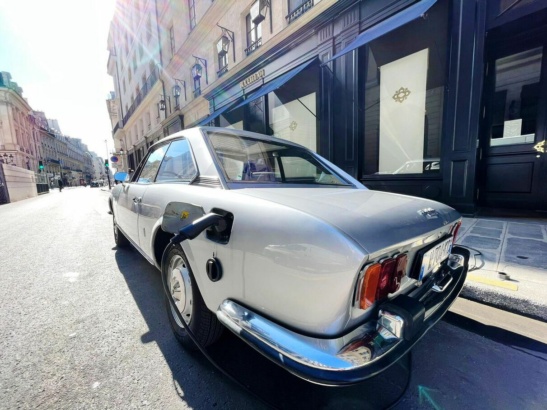 Not in favour

Not an historic vehicle
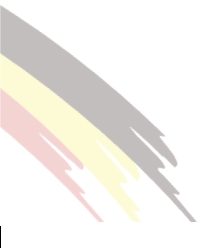 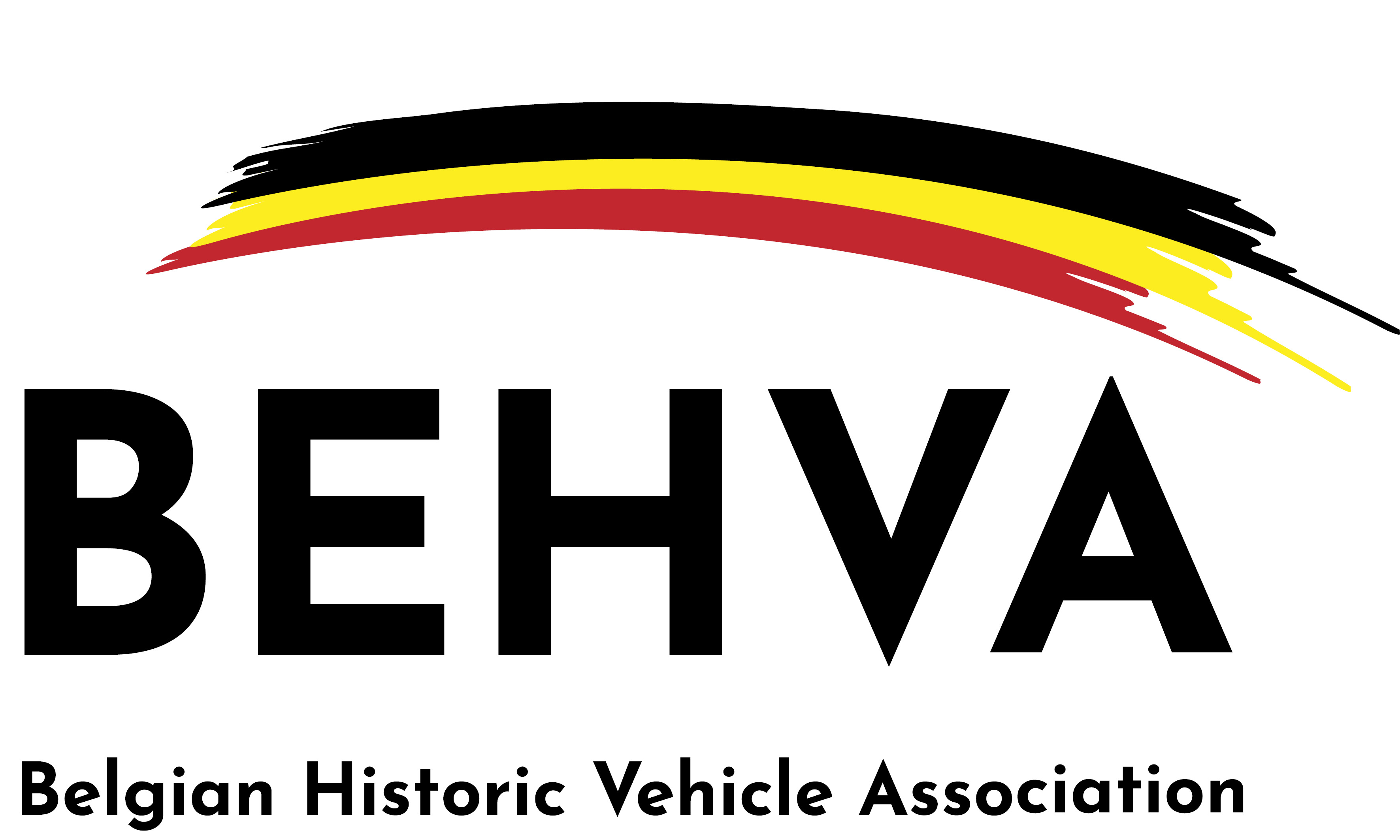 Toekomst ‘Historic Vehicles Belgium’
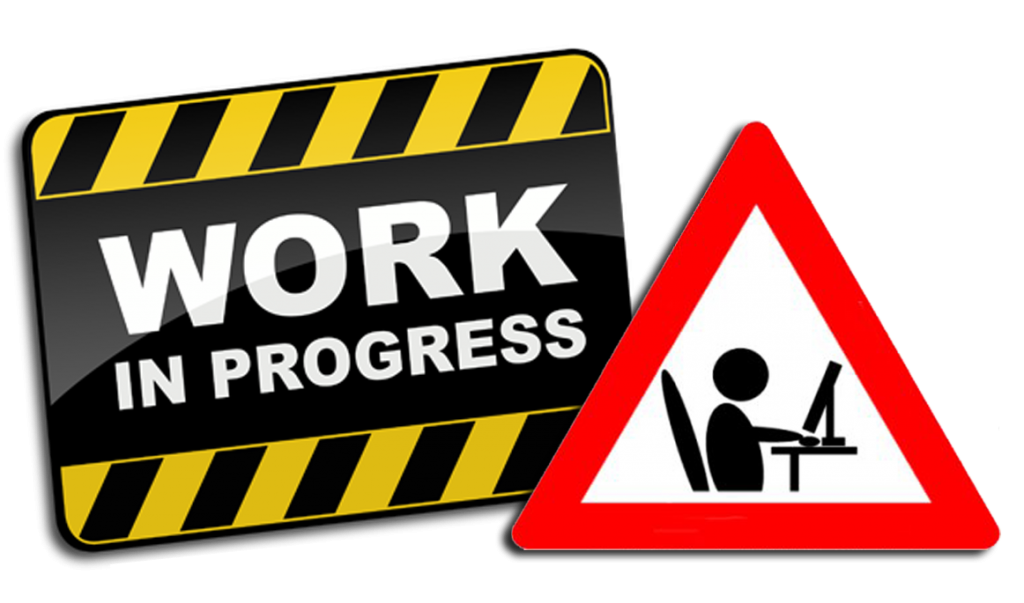 Brandstoffen

Beperkingen

Erfgoed

Ja er is toekomst voor de oldtimers
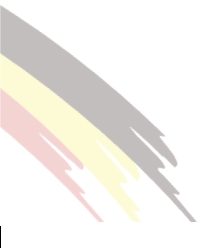 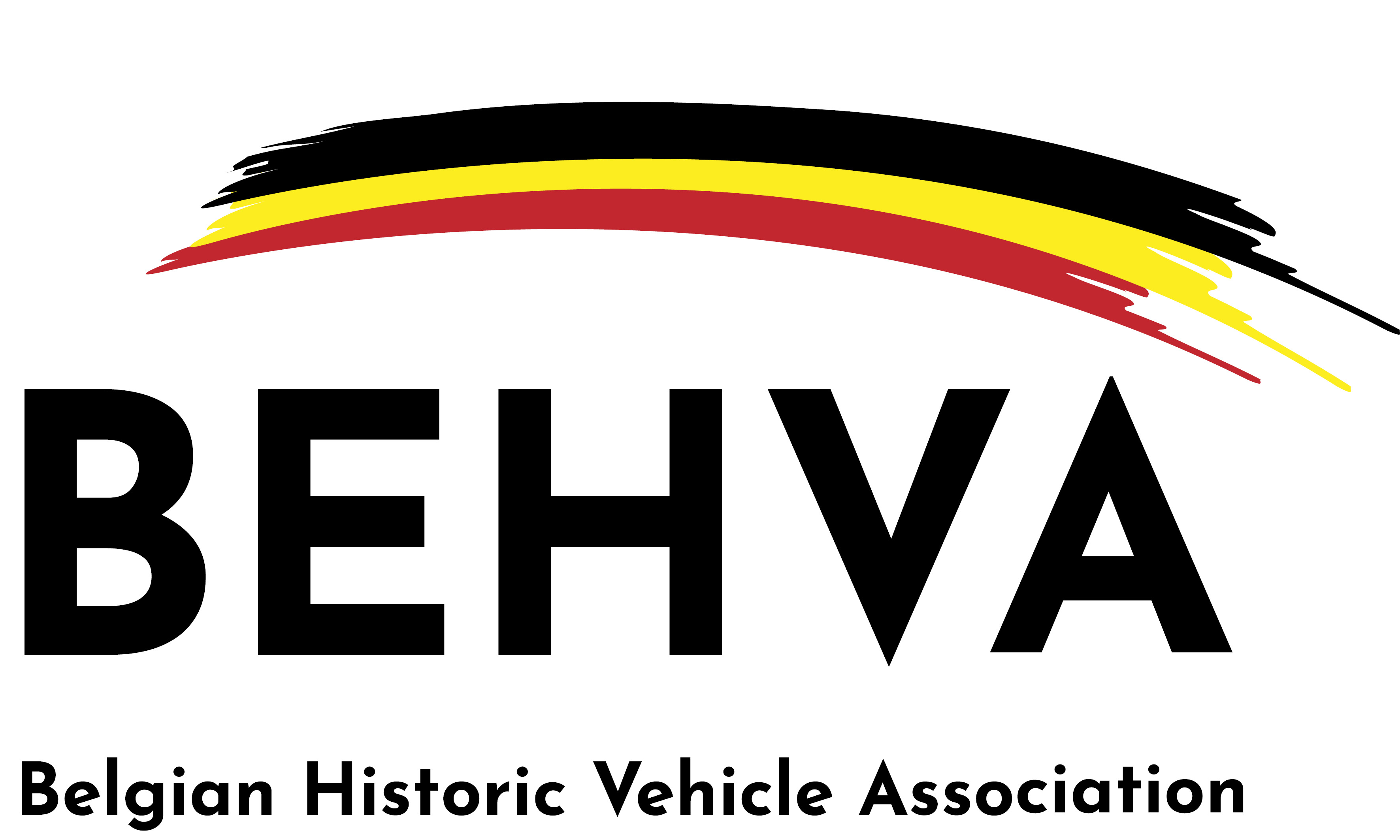 SERVICE BEHVA
Helpdesk 

GOCA Dossiers

Voertuigen zonder documenten

Bromfietsattesten 

FIVA ID Card

BEHVA Insurance

……
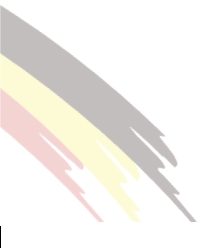 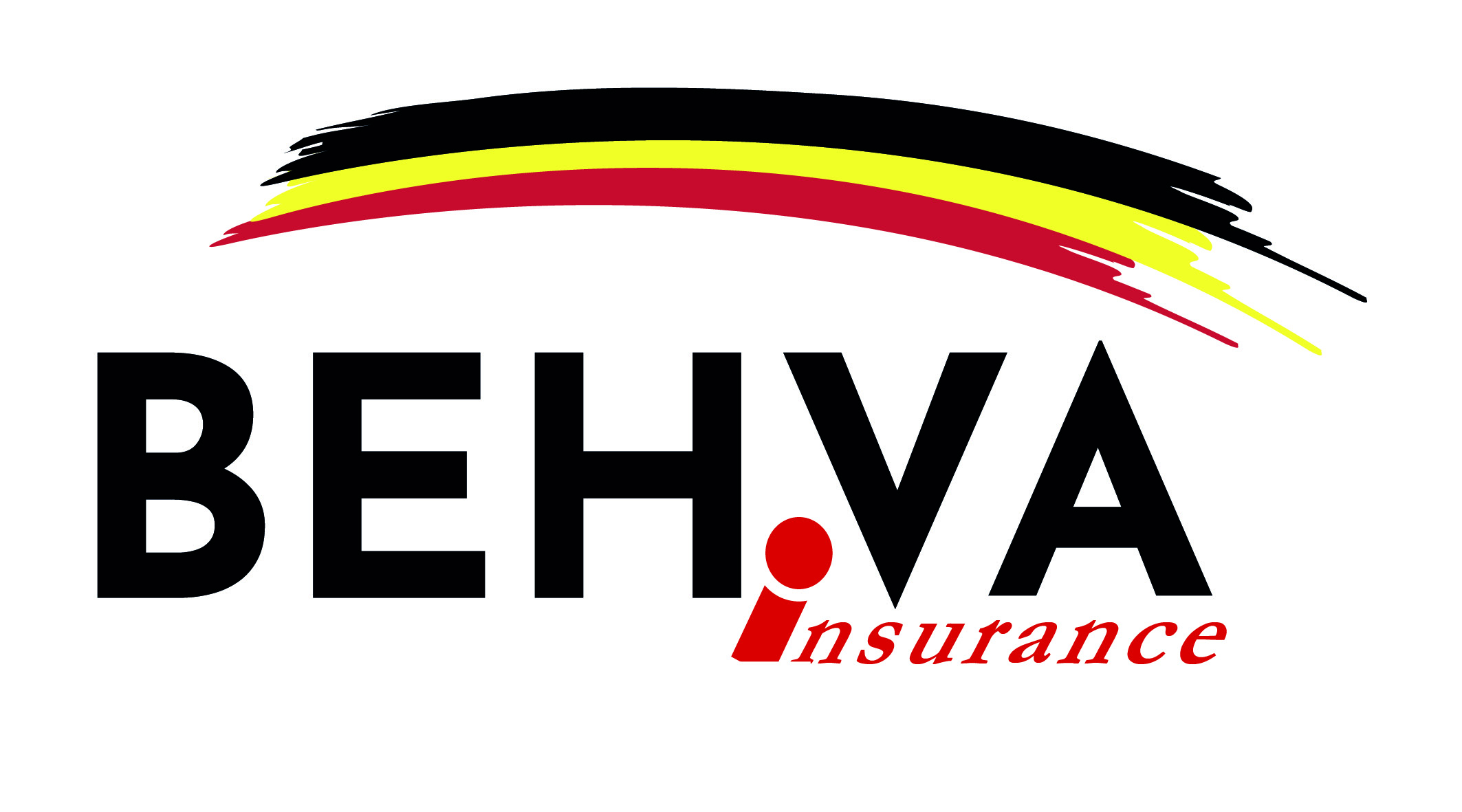 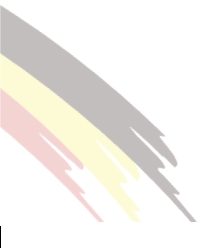 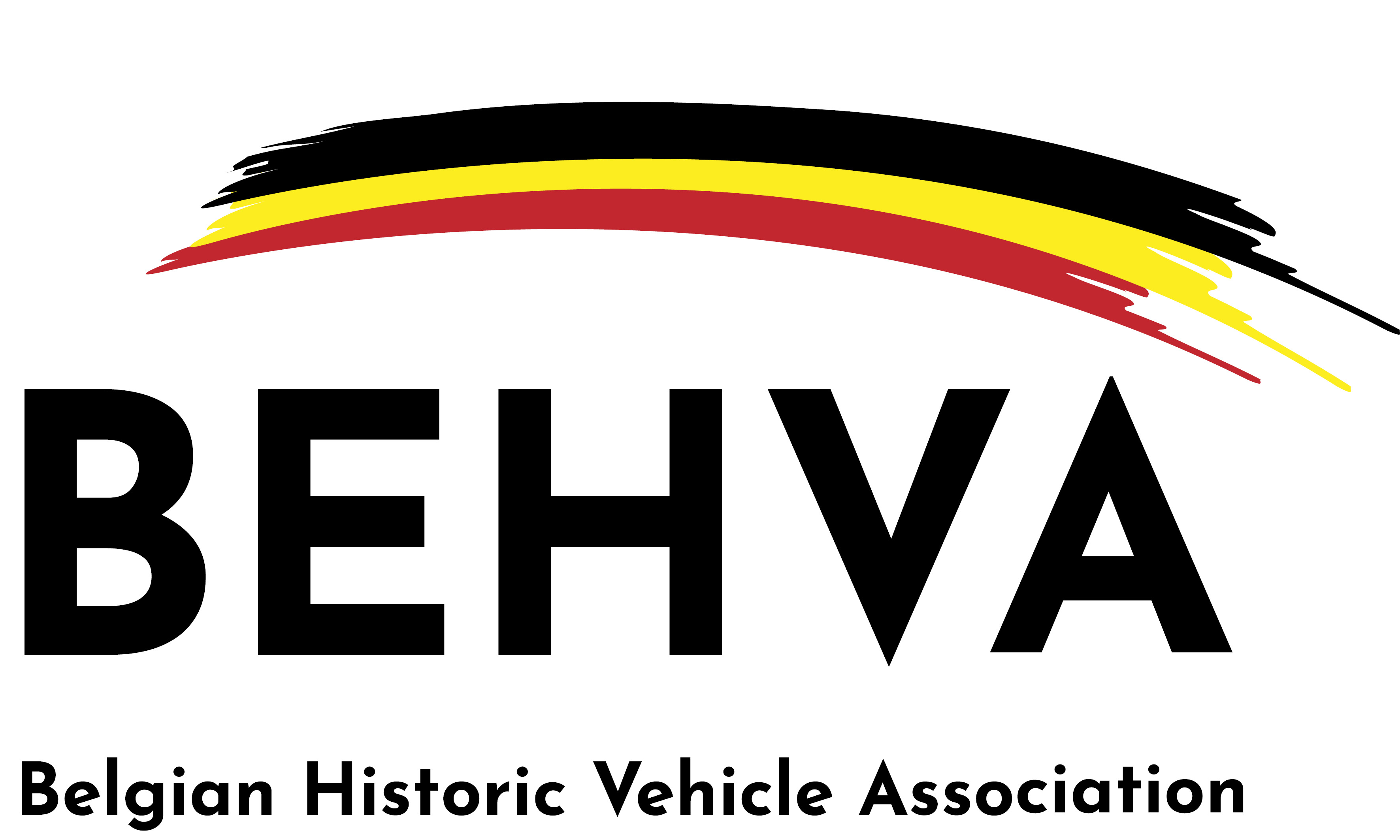 Wie is/doet wat?
BEHVA = Verzekeringnemer
Leden = verzekerden

AXA = aansprakelijkheidsverzekeraar
ARAG = Rechtsbijstandverzekeraar
AIG = Verzekeraar van bestuurdersbescherming
IMA Benelux (P&V) = Pechbijstand
Hiscox = Omnium Verzekeraar

GEXIA = Verzekeringsmakelaar - handelsnaam = BEHVA Insurance
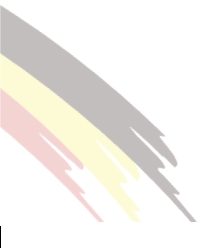 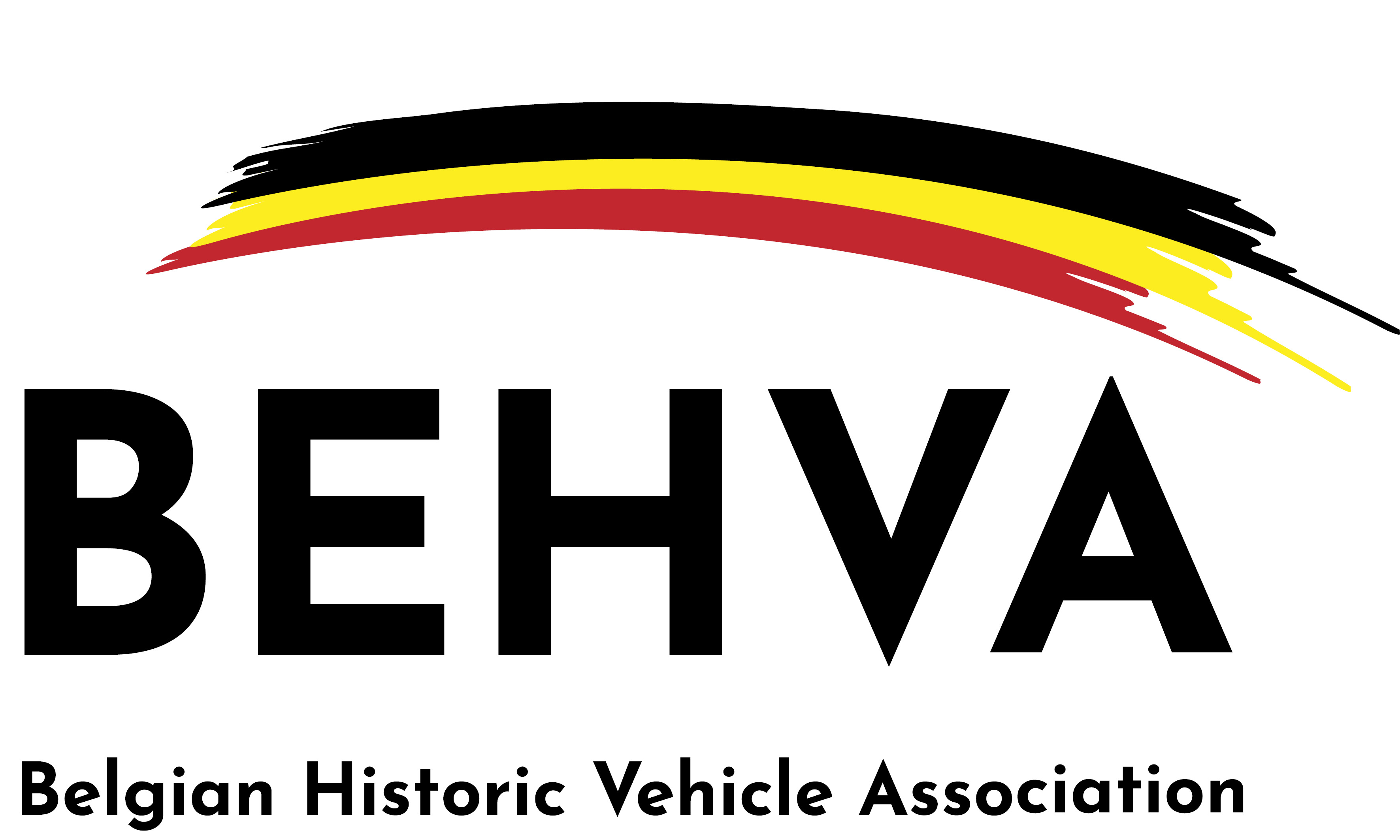 Welke garanties bieden we?
Burgerlijke aansprakelijkheid
Dekking in overeenstemming met wettelijke bepalingen
Rechtsbijstand
Bescherming van bestuurders
Pechverhelping
Regularity rally's
Omnium (volledig, mini omnium, voertuigen in rust)
Affinityproducten
Brand
Familiale
....
ALLE
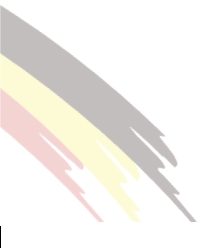 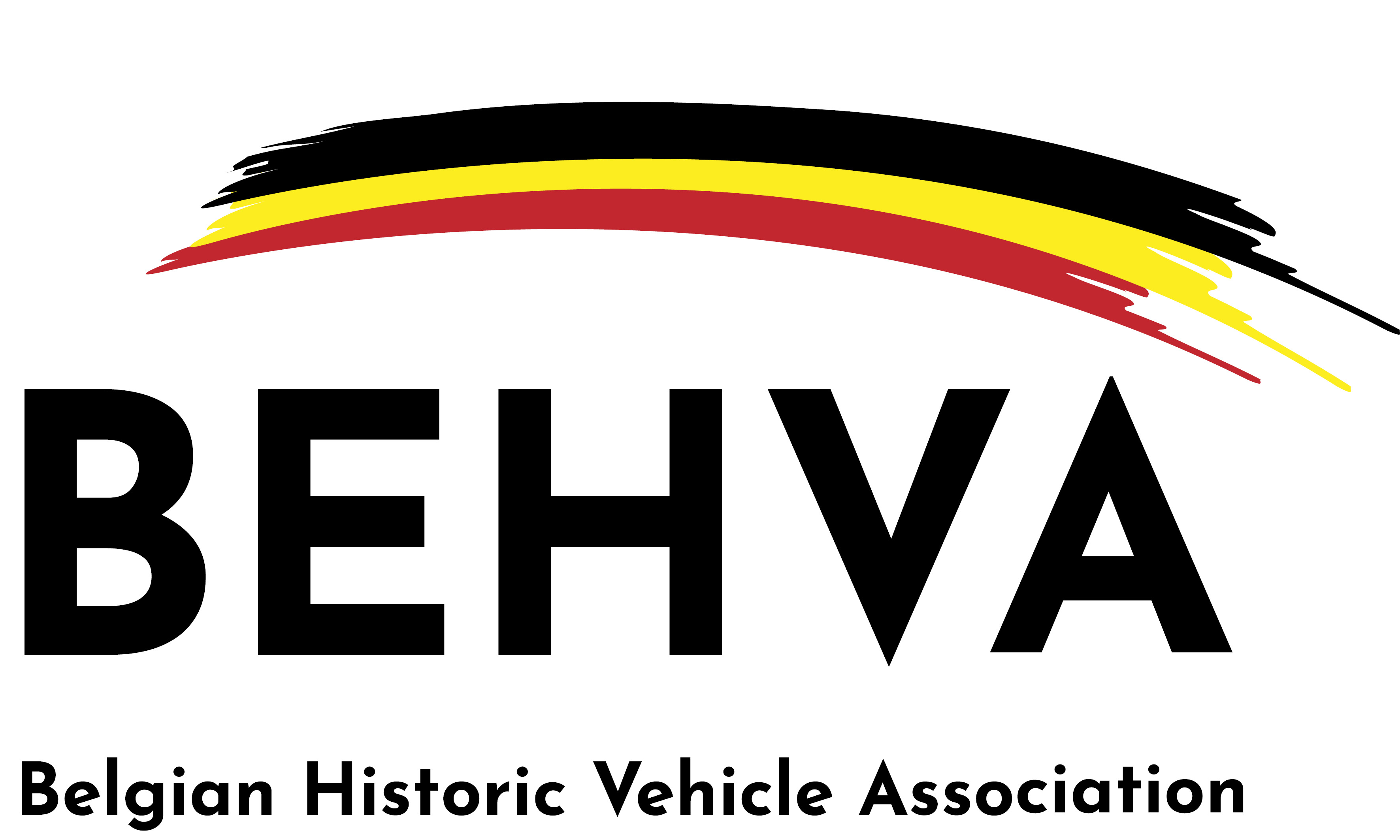 CAT 1 - (< 3,5 t) AUTO'S, MOTORFIETSEN EN TRUCKS
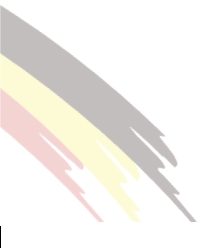 Voor elk extra voertuig in dezelfde categorie
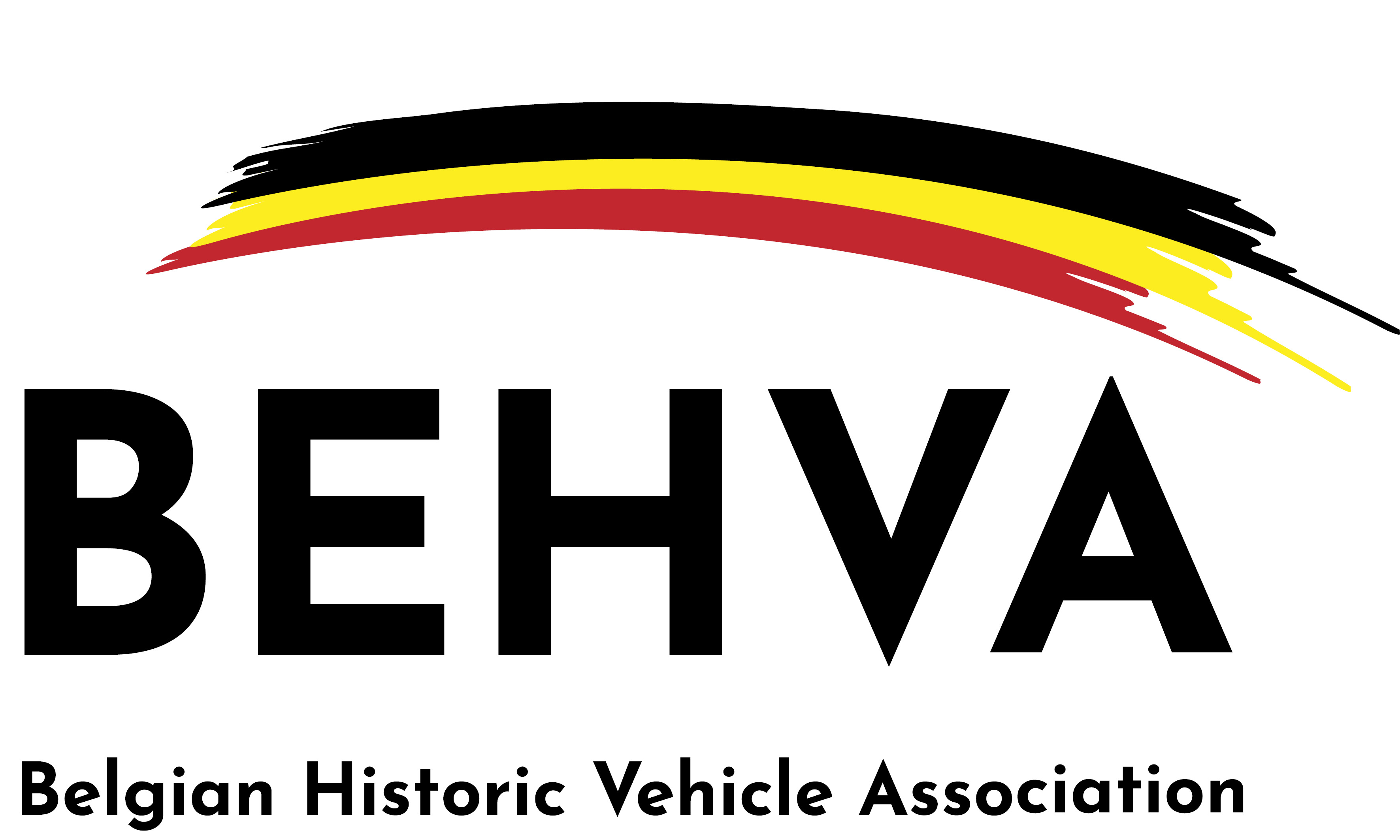 CAT 2 - (> 3,5 t) VRACHTWAGENS, AUTOBUSSEN
Voor elk extra voertuig in dezelfde categorie
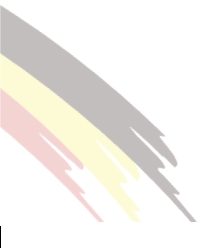 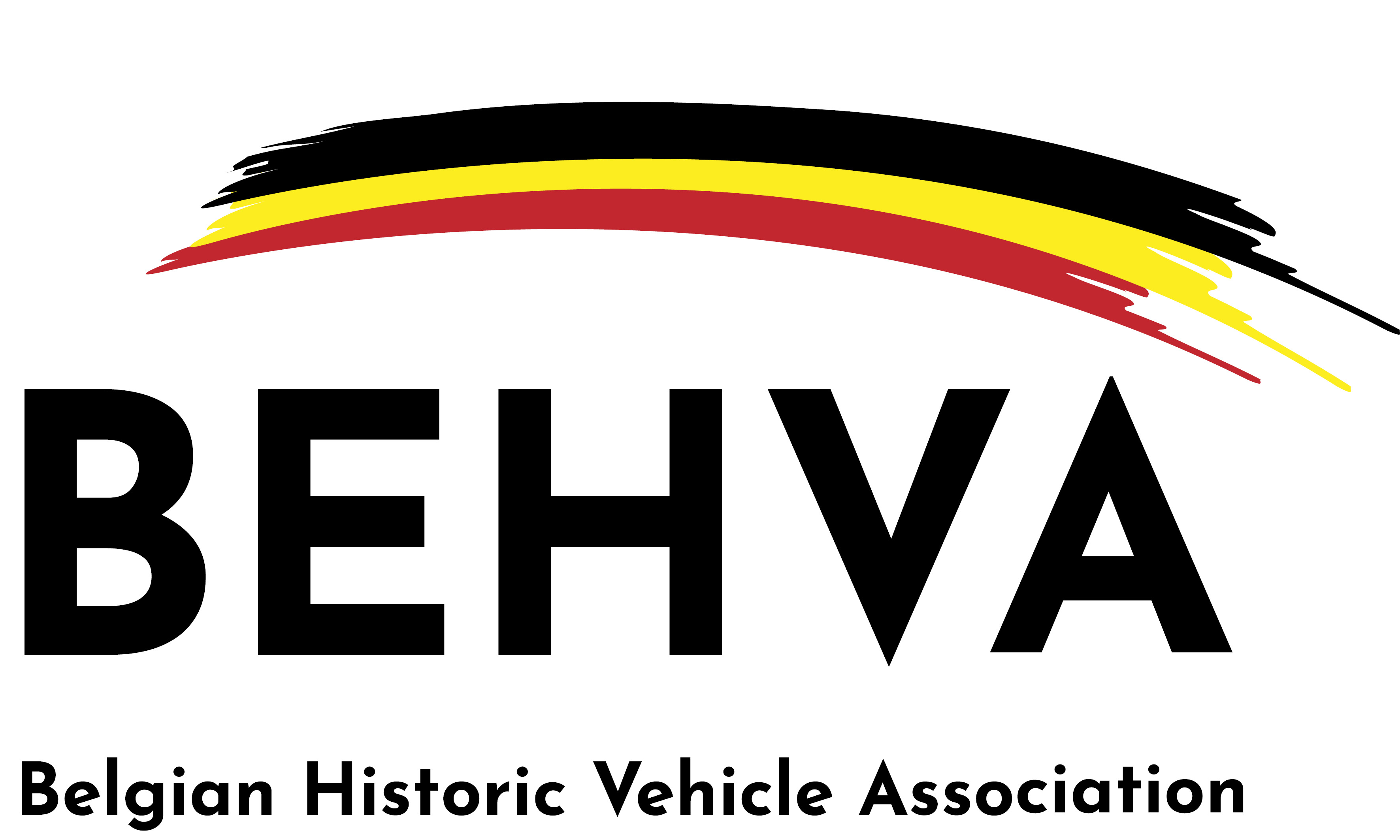 CAT 3 - BROMFIETSEN
Voor elk extra voertuig in dezelfde categorie
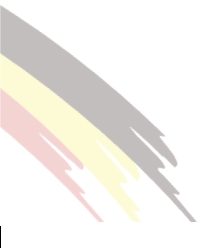 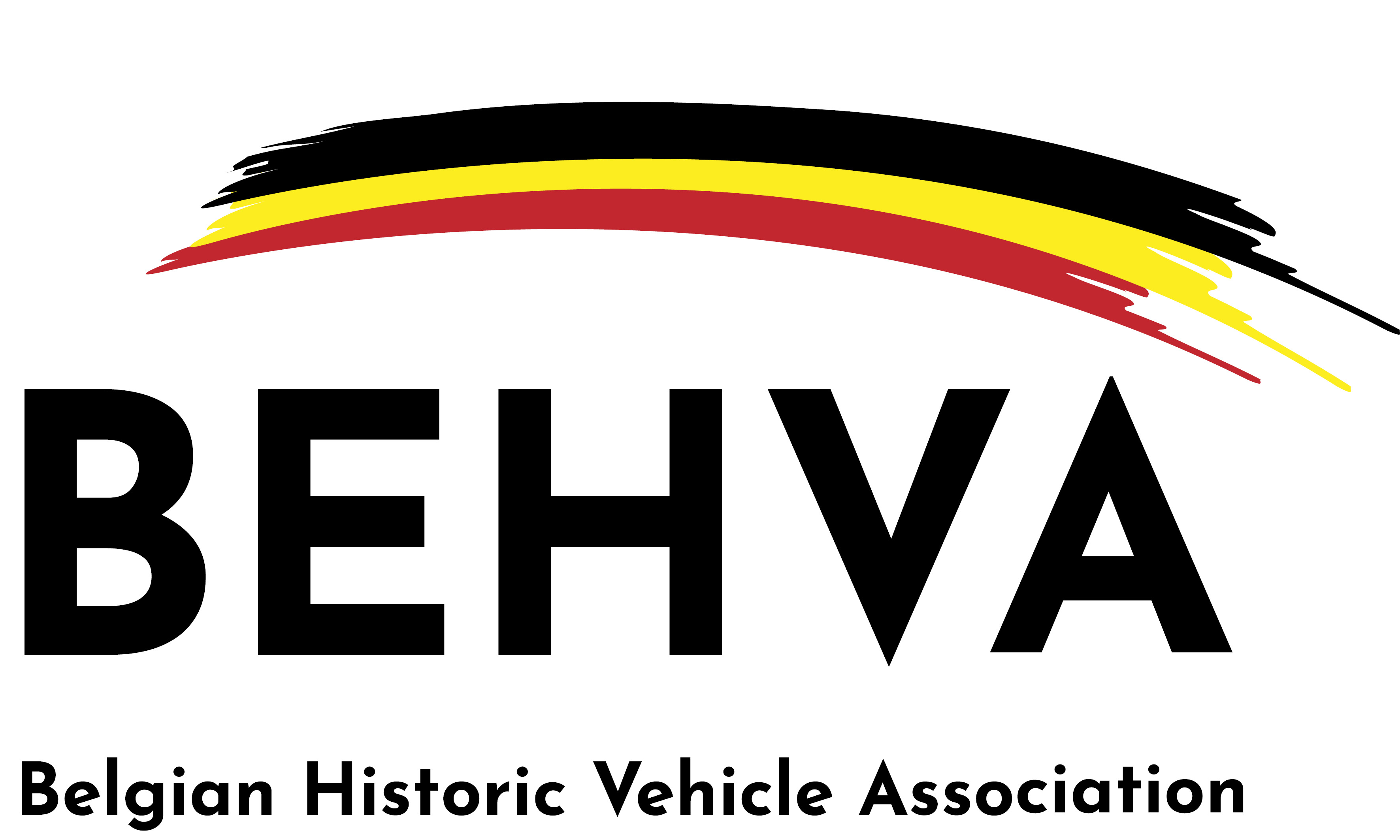 CAT 4 - Landbouwtrekkers
Voor elk extra voertuig in dezelfde categorie
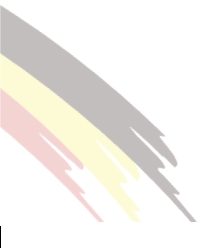 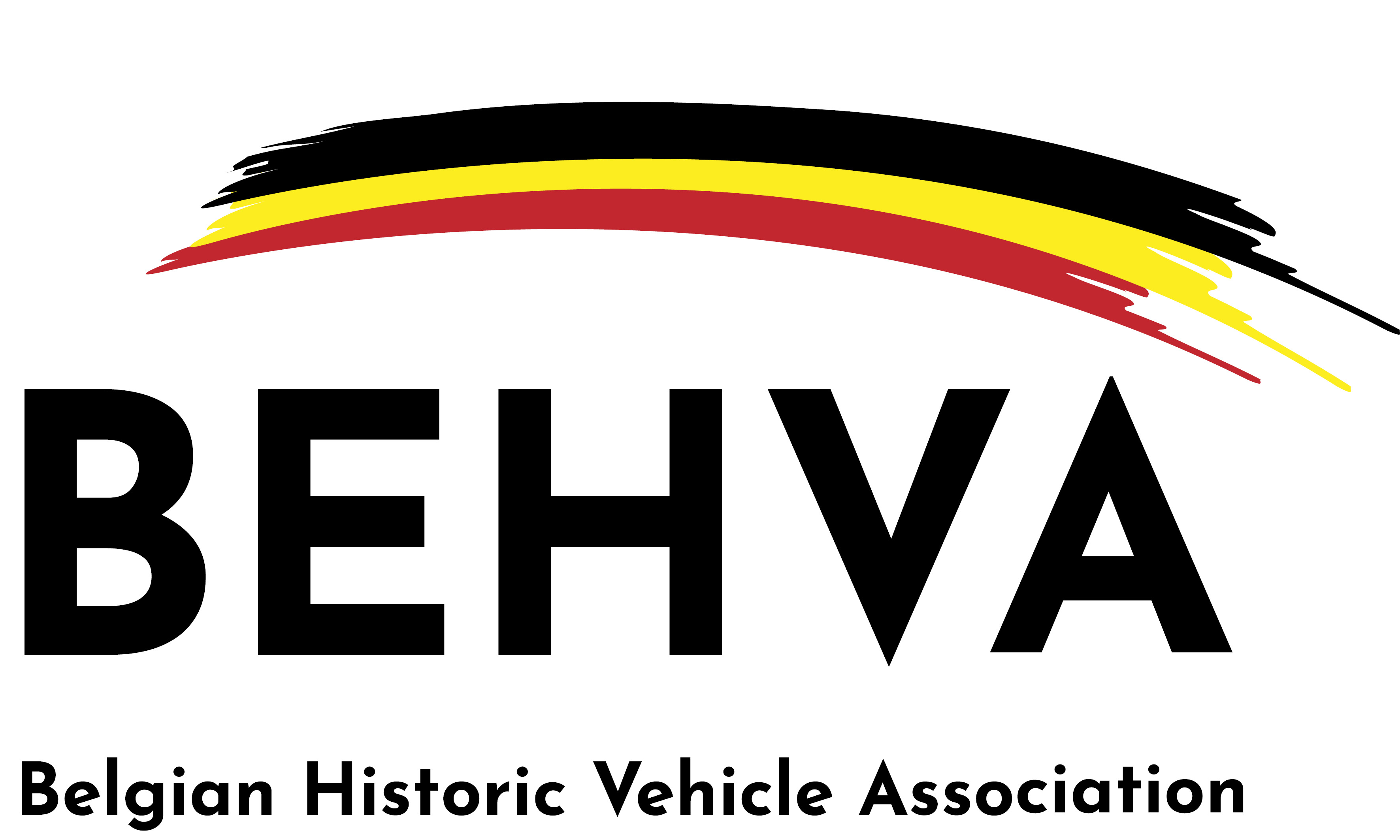 CAT 5 - Aanhangwagens - Caravans (+ 750 kg)
niet van toepassing op aanhangwagens voor landbouwvoertuigen
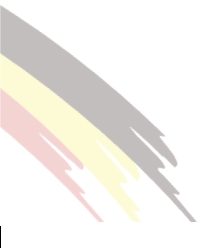 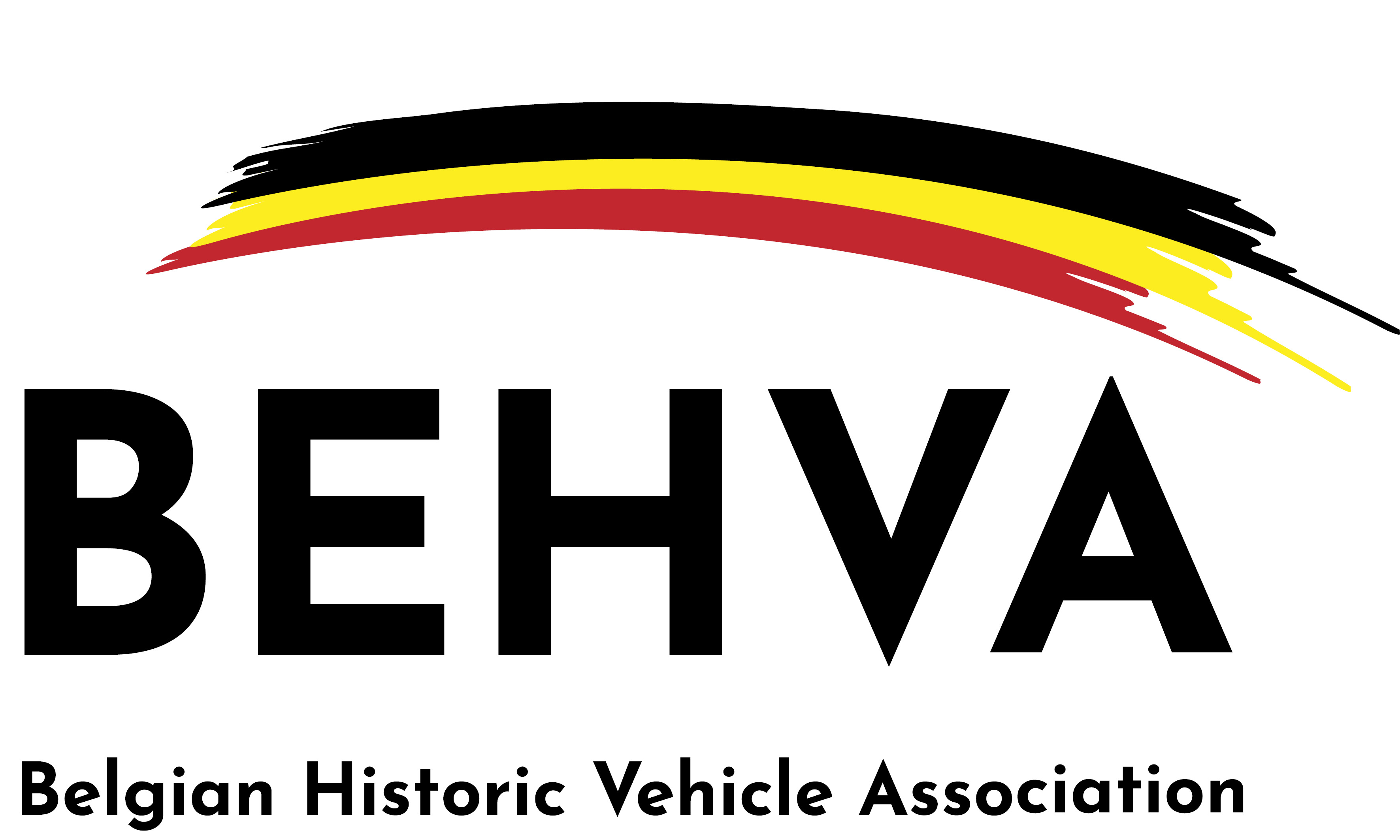 FAQ
Kan zelf aan je wagen sleutelen een probleem geven bij een ongeval? BV voor de aansprakelijkheid achteraf.
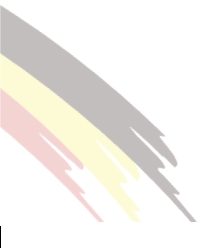 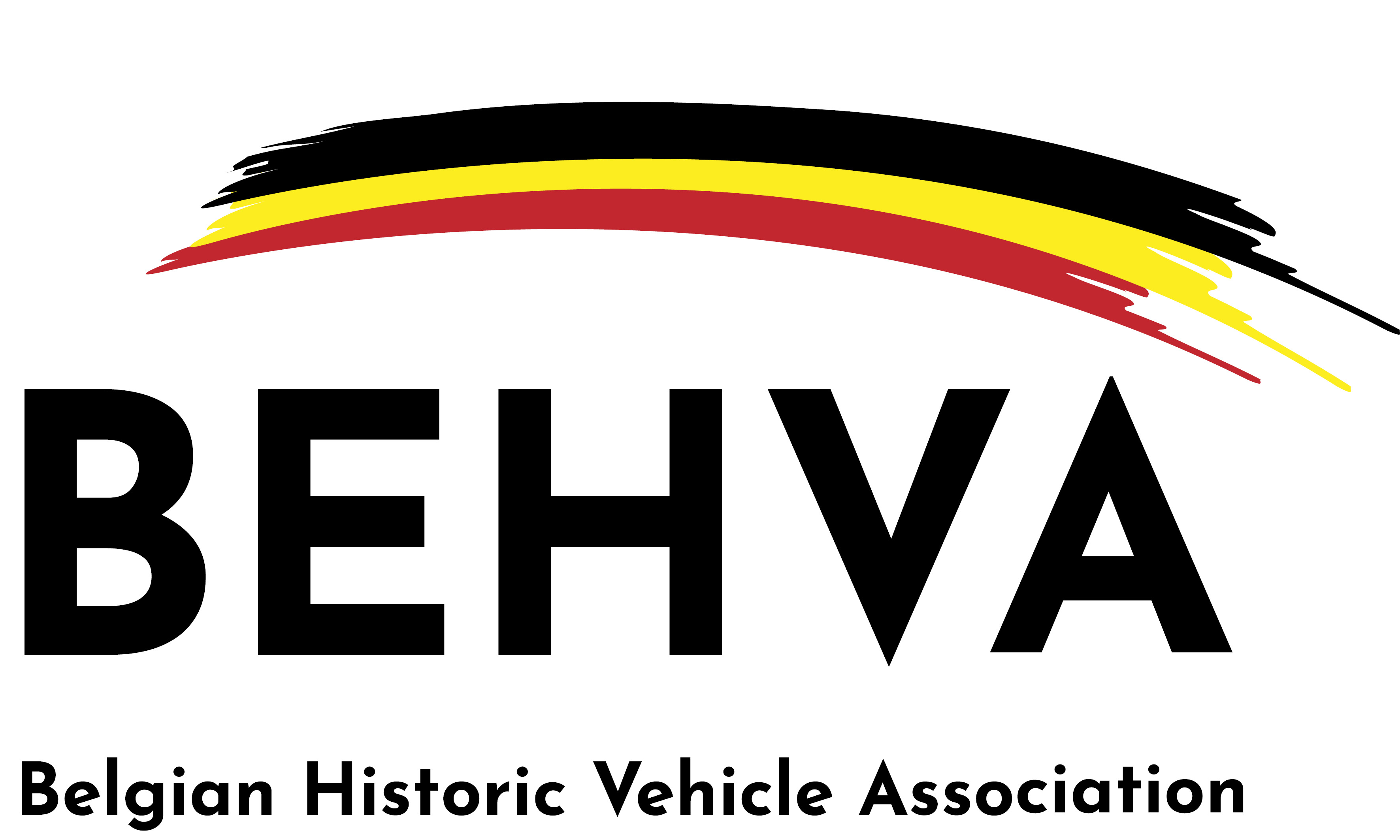 Hoe sluit ik een verzekering af?
1 Standaardformulier dat moet worden bijgevoegd en ondertekend bij elke aanvraag voor een aansluiting/wijziging

Per post ( BEHVA Insurance - Esplanade 1/51 - 1020 Brussel )
Of per e-mail contact@nl.behva-insurance.be of contact@fr.behva-insurance.be  
Of af te geven tijdens een afspraak in de verschillende satellietkantoren (Roeselare - Gent - Antwerpen - Hasselt - Luik - Namen – Braine-L’Alleud - Diegem (Helpdesk) - Sec BEHVA).
Of online op www.behva.be
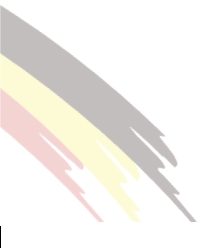 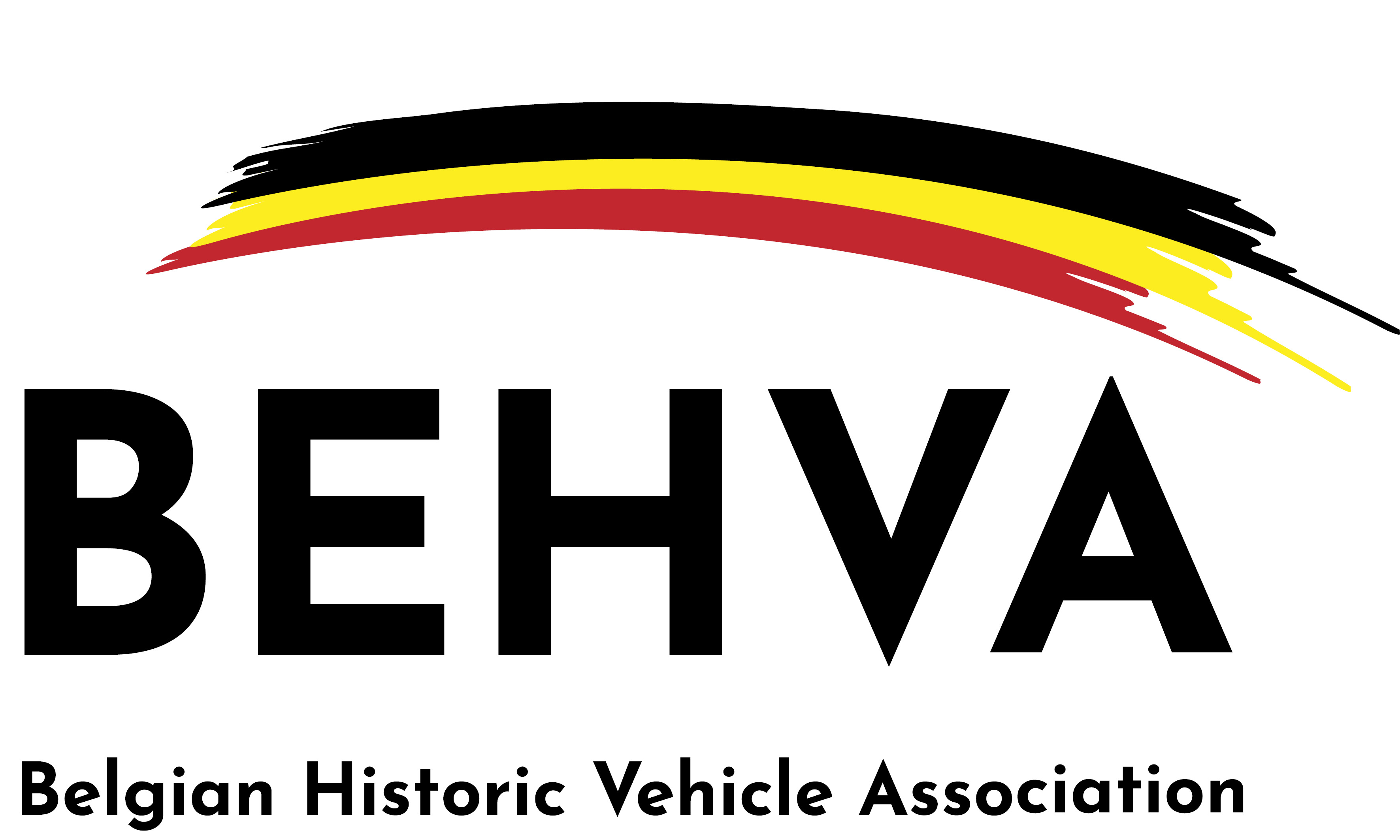 Welke documenten ontvangen?
Dat hangt af van:
- het type voertuig dat verzekerd moet worden
- als het voertuig opnieuw wordt geregistreerd op naam van dezelfde eigenaar
- als het voertuig geen boorddocumenten heeft
- als het om een ingevoerd voertuig gaat
- als de verzekering wordt overgenomen 
- …
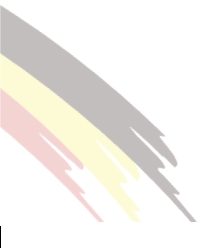 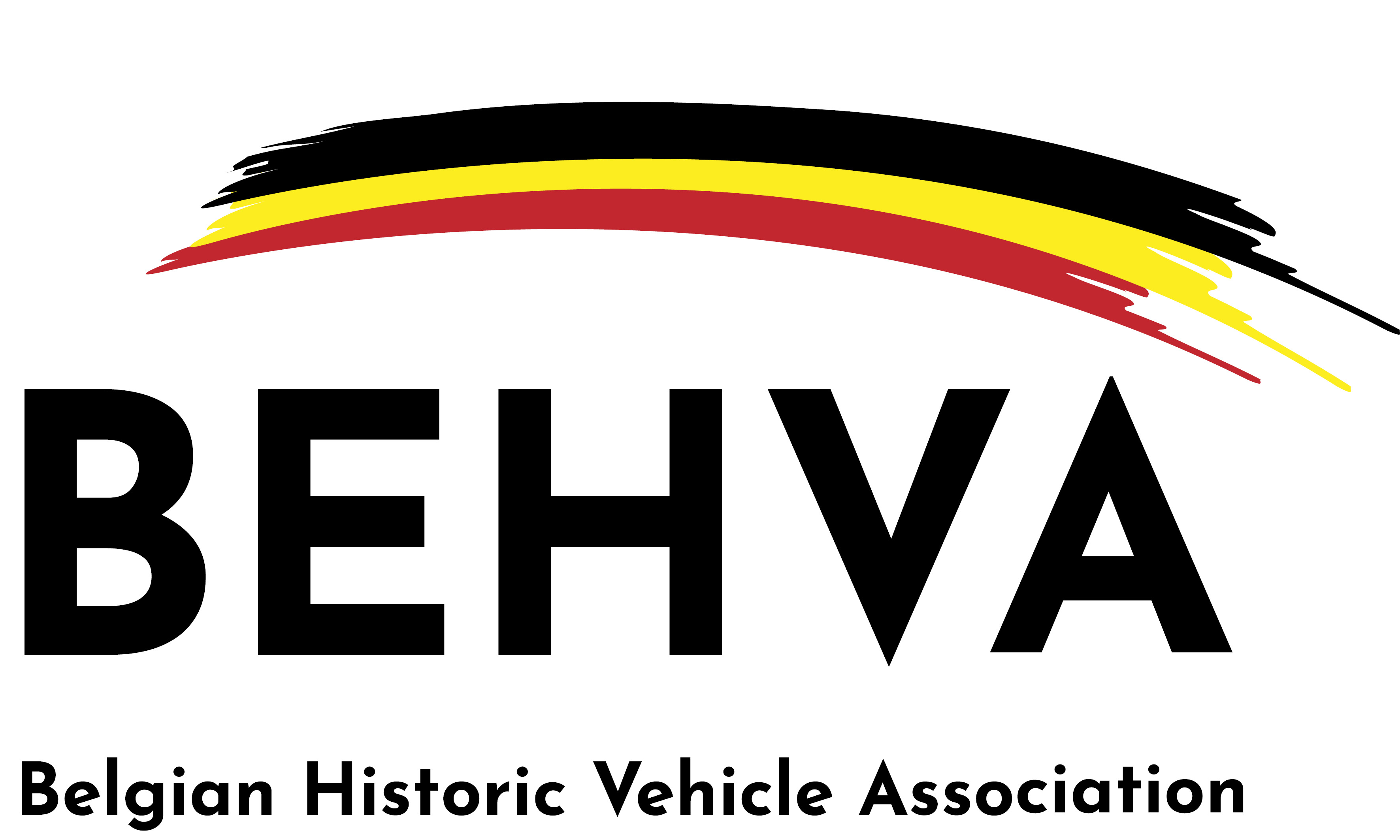 THE CLASSIC ASSISTANCE® - nieuwe voorwaarden sinds 01/03/2024
 
- Pechverhelping inbegrepen in de premie 
- Uniek oproepnummer 04 340 69 85
- Tussenkomst bij ongeval of pech
- 7 dagen per week, 24 uur per dag. 
- Bijstand via IMA BENELUX (P&V Verzekeringen)
- Geldt voor alle voertuigen, behalve bromfietsen en landbouwtrekkers en + 5,5 ton.
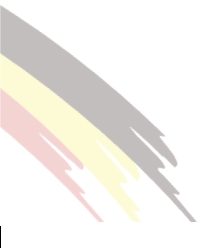 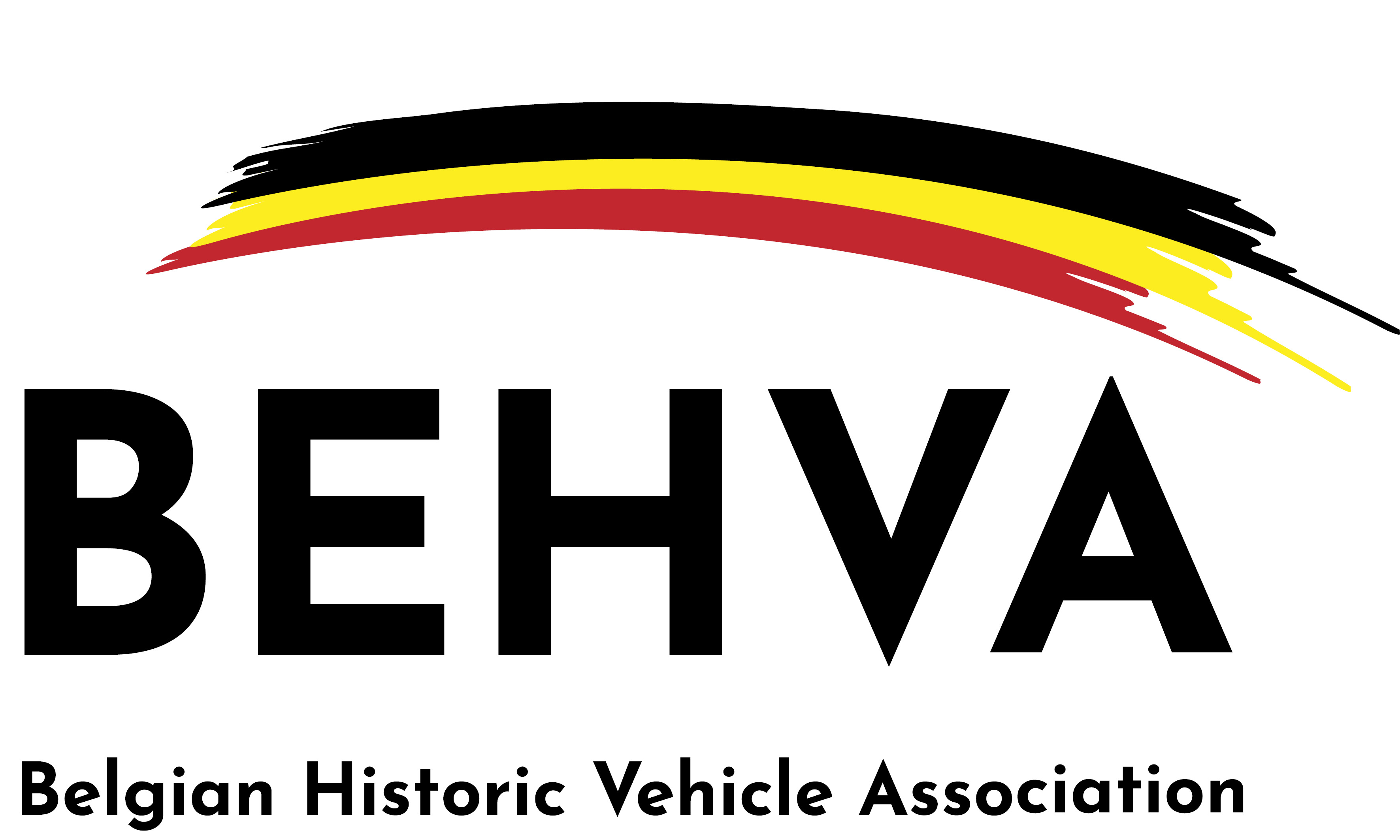 THE CLASSIC ASSISTANCE® - nieuwe voorwaarden sinds 01/03/2024
 
- Basisdekking 
In België: assistentie ter plaatse en, in geval het voertuig niet hersteld kan worden, volgt de repatriëring van het voertuig, de bestuurder en de passagiers naar de woning of garage van jouw keuze in België.
 
In de volgende landen: Nederland, Luxemburg, Duitsland, Frankrijk (Corsica), Zwitserland en het Verenigd Koninkrijk (Engeland, Schotland, Noord-Ierland, Wales, de Kanaaleilanden en het eiland Man): assistentie ter plaatse en, in geval het voertuig niet hersteld kan worden, zal het eerst naar de dichtstbijzijnde garage worden gesleept voor herstelling. Als de herstelling binnen de 5 dagen onmogelijk is, worden het voertuig, de bestuurder en de passagiers gerepatrieerd naar hun woonplaats in België.
 
In alle andere landen die vermeld staan op de verzekeringskaart: assistentie ter plaatse en, indien het voertuig niet hersteld kan worden, wordt het naar de dichtstbijzijnde garage gesleept voor herstelling, maar worden het voertuig, de bestuurder en de passagiers niet gerepatrieerd naar hun woonplaats in België.
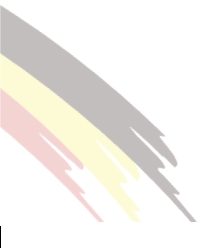 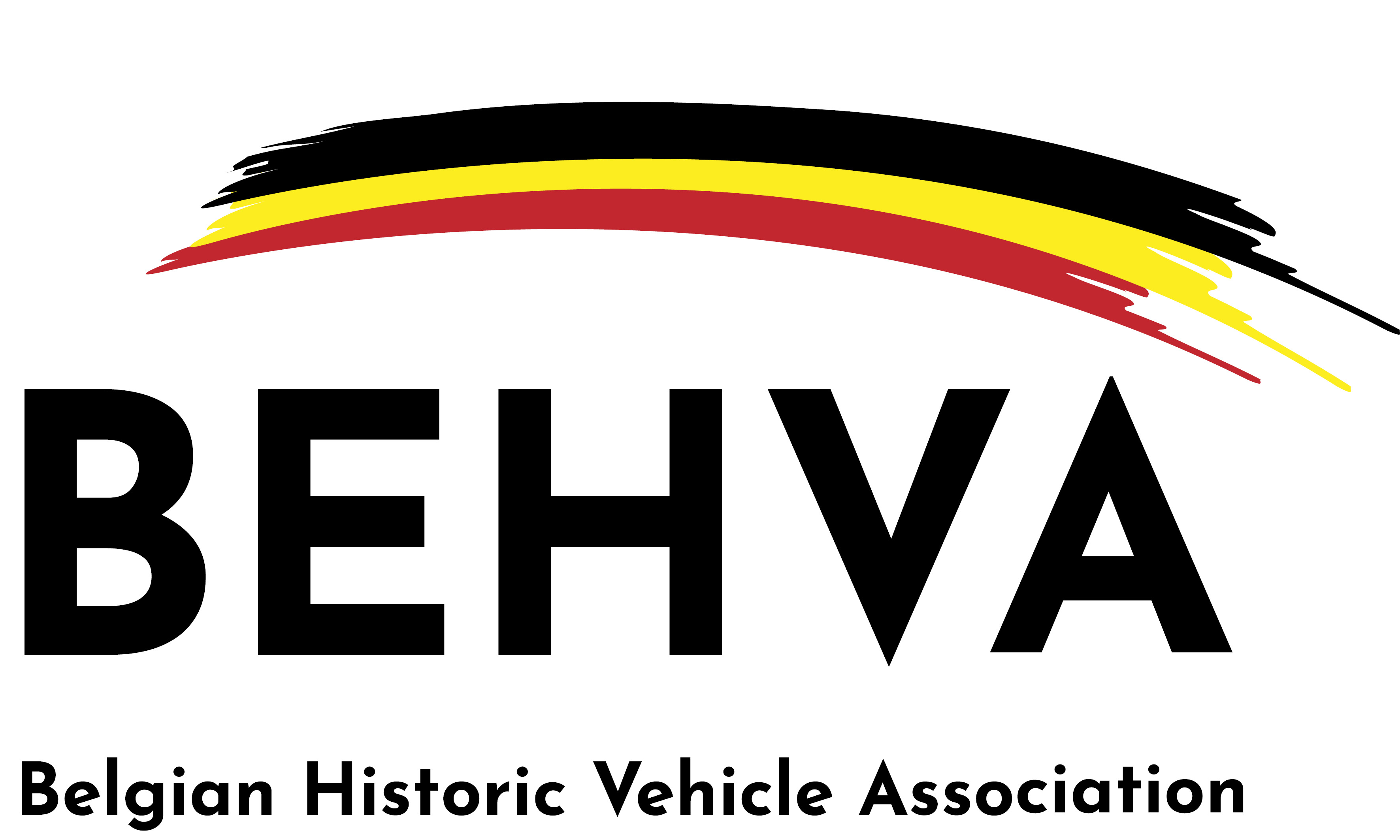 faq
 
Is een tussenkomst na pech of ongeval, op de autosnelweg, in een FAST zone gedekt door de bijstandverzekering?
Je gaat met je oldtimer en bijhorende klassieke caravan op reis. Je valt in panne, wordt de caravan mee getakeld?
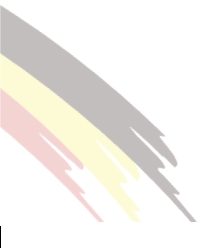 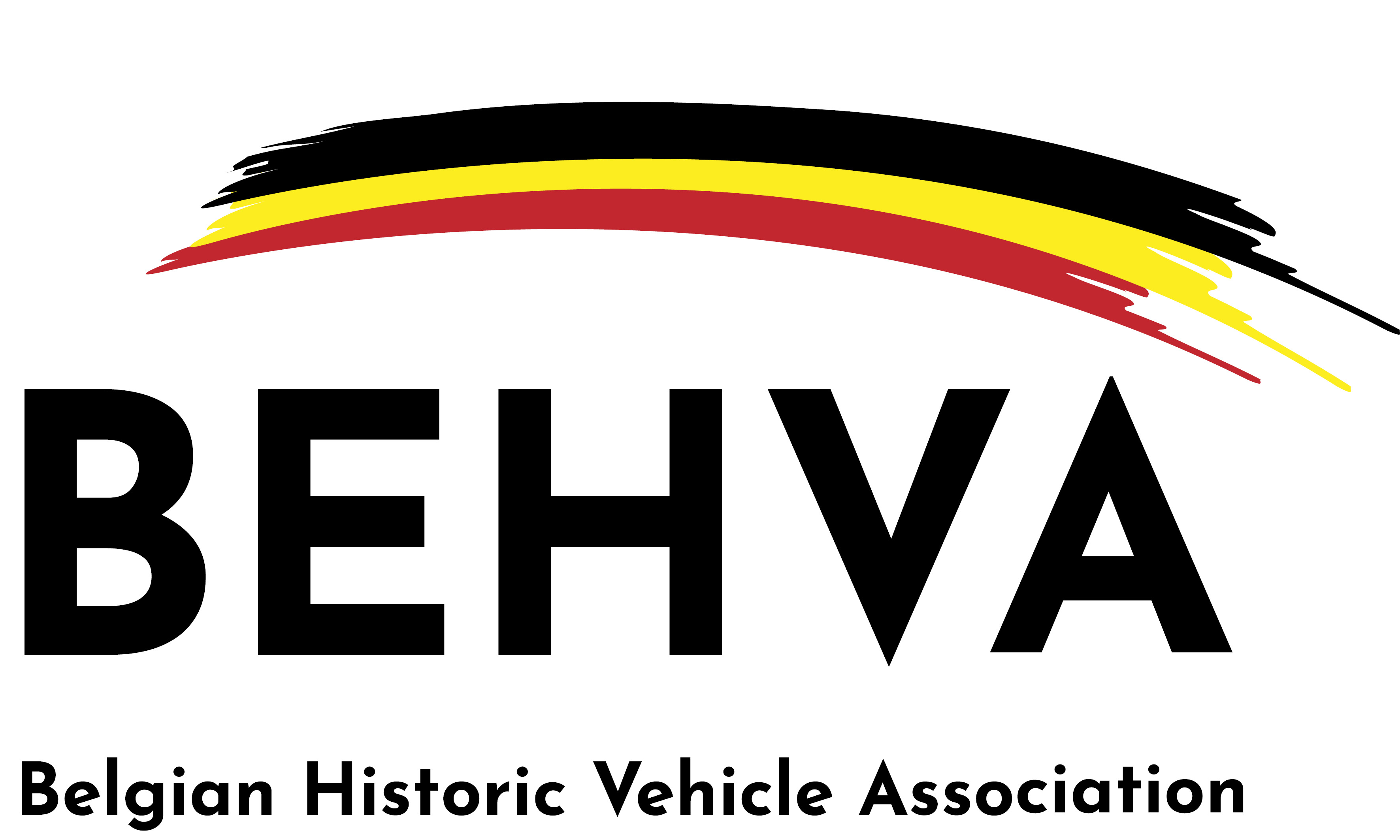 THE CLASSIC ASSISTANCE® - nieuwe voorwaarden sinds 01/03/2024
 
De uitbreiding Europa

Basisdekking
+ repatriëring van het voertuig (inclusief bestuurder en passagiers) in geval van niet-herstelling binnen de 5 dagen en dit in alle andere landen die vermeld staan op de verzekeringskaart
+ een vervangwagen voor maximaal 10 dagen (type B)
+ BEHVA-bonus: wereldwijde gezinsbijstand (*)
(*) gezin = alle personen die officieel onder hetzelfde dak wonen als de verzekerde
 
Premie Uitbreiding Europa
U kunt de dekking “Uitbreiding Europa ” afsluiten voor een extra premie van
66 EUR voor het eerste voertuig
39 EUR voor bijkomend(e) voertuig(en).
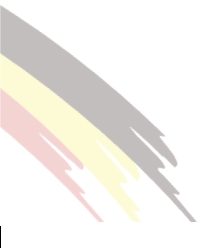 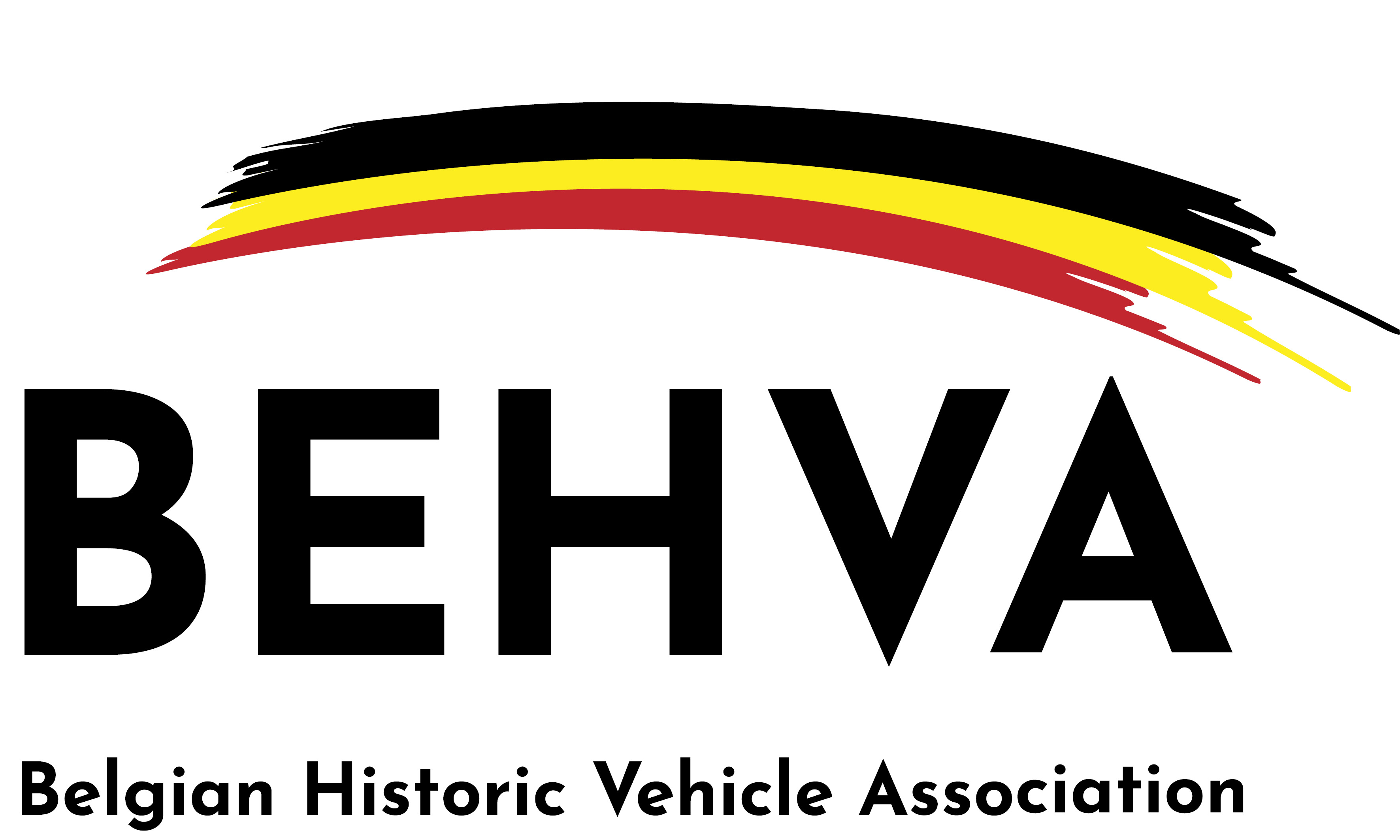 THE CLASSIC ASSISTANCE® - nieuwe voorwaarden sinds 01/03/2024
 
Uitsluitingen

Pechverhelping is niet van toepassing :

Op bromfietsen en landbouwvoertuigen ;
Voor het slepen van vrachtwagens van meer dan 5,5 ton;
Om een voertuig van huis naar de garage te brengen voor een herstelling, restauratie, enz.;
In landen die niet op de verzekeringskaart staan ;
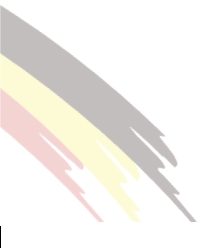 RECHTSBIJSTAND
Onderschreven bij een gespecialiseerde, onafhankelijke verzekeraar met kantoren in heel Europa.  
We raden je sterk aan om deze verzekering af te sluiten, zodat je je rechten kunt uitoefenen en jezelf kunt verdedigen in het geval van een geschil met een derde partij. 

TARIEVEN VANAF 01/01/2025 
Per catergorie voertuigen 1X te betalen
Voor alle voertuigen behalve bromfietsen 		17,00 EUR
Bromfietsen					12,00 EUR

GARANTIES
- Vrije keuze van advocaat
- Burgerlijk verhaal: EUR 12.500 per schadegeval
- Strafrechtelijke verdediging: EUR 12.500 per schadegeval
- Contractuele geschillen: EUR 12.500 per schadegeval
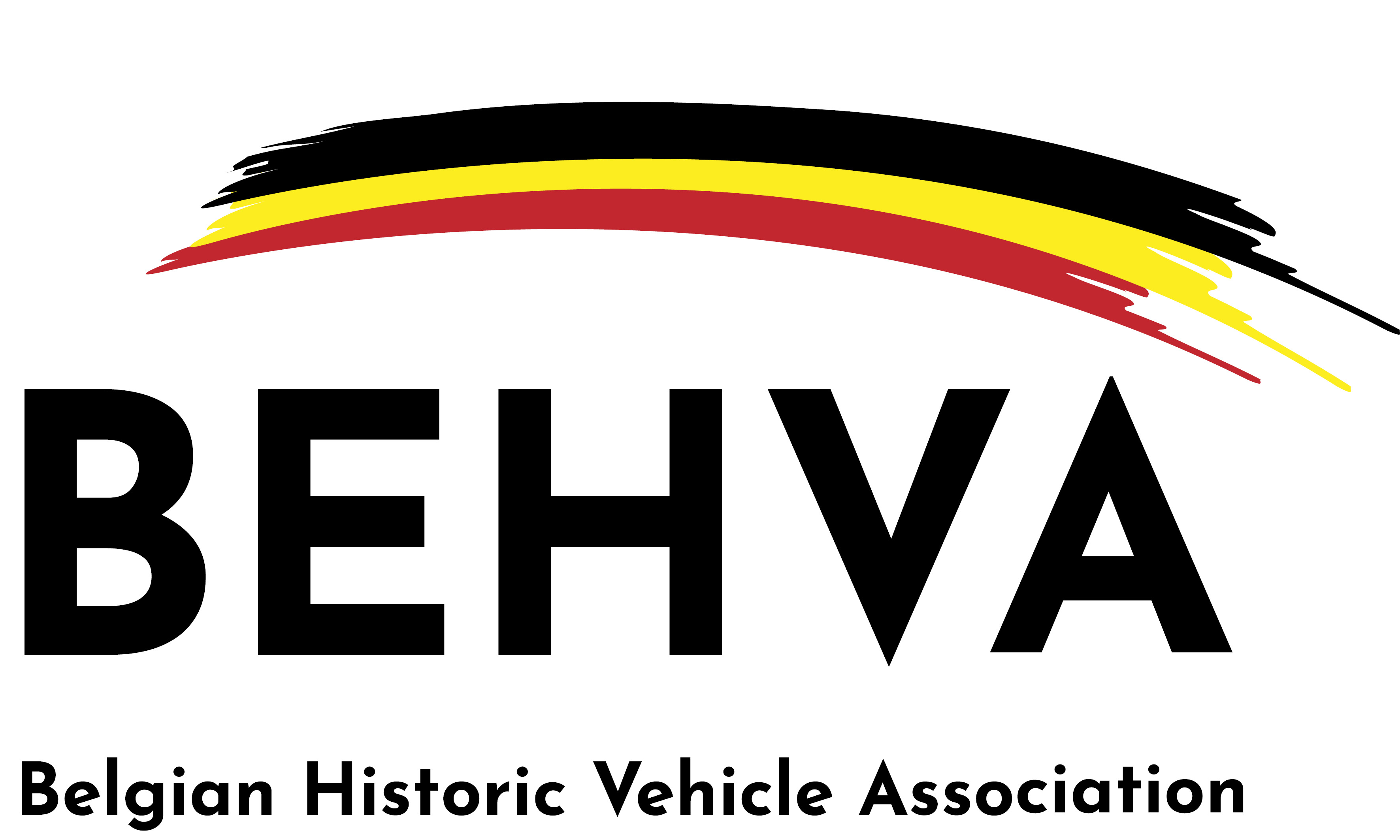 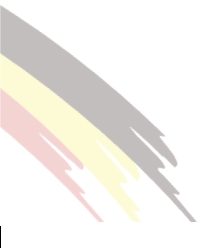 RECHTSBIJSTAND

De optie rechtsbijstand bij de verzekering van Behva, dekt deze ook de geschillen met de verkoper van het voertuig (vb garantie-dispuut met professionele verkoper of verkeerde reparatie)?
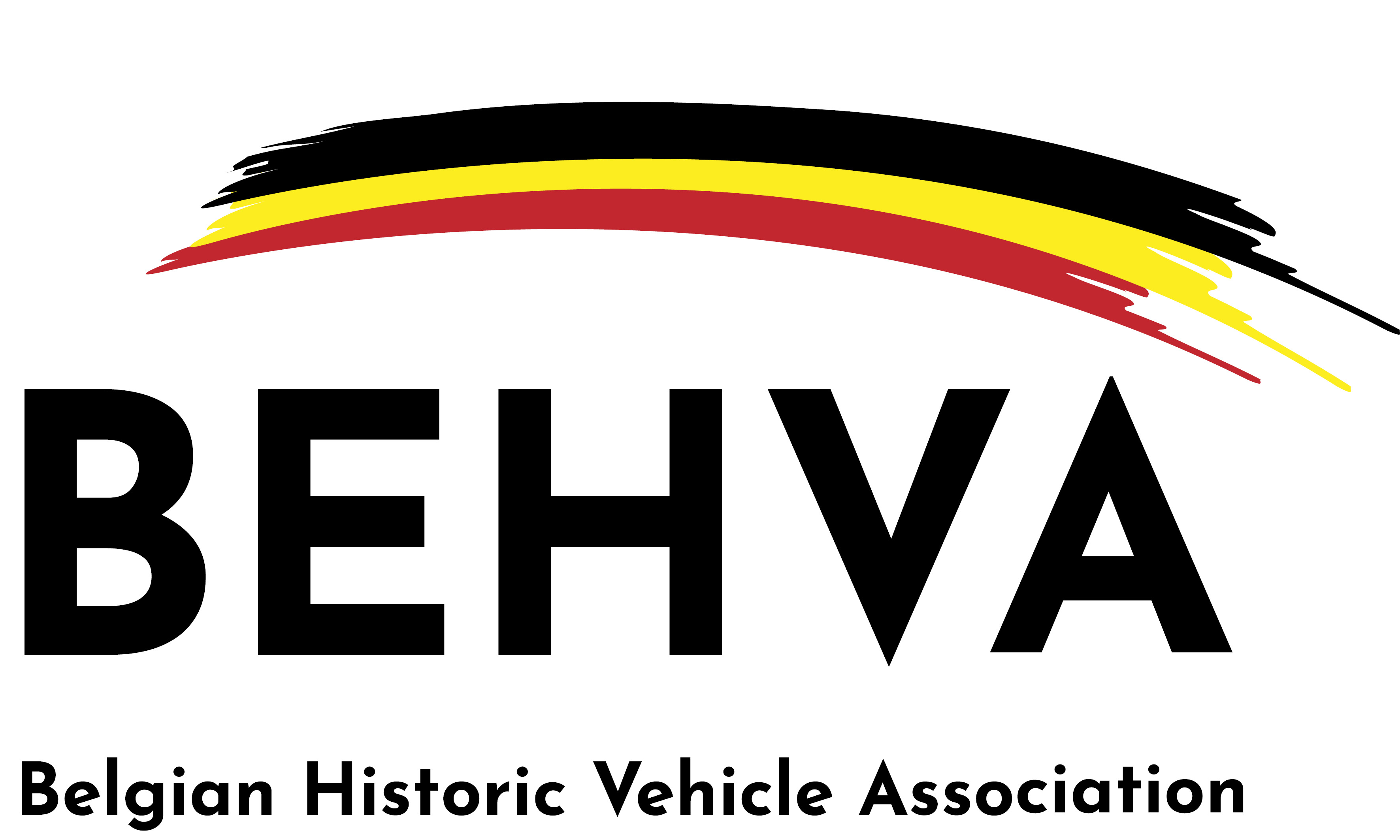 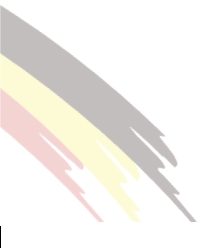 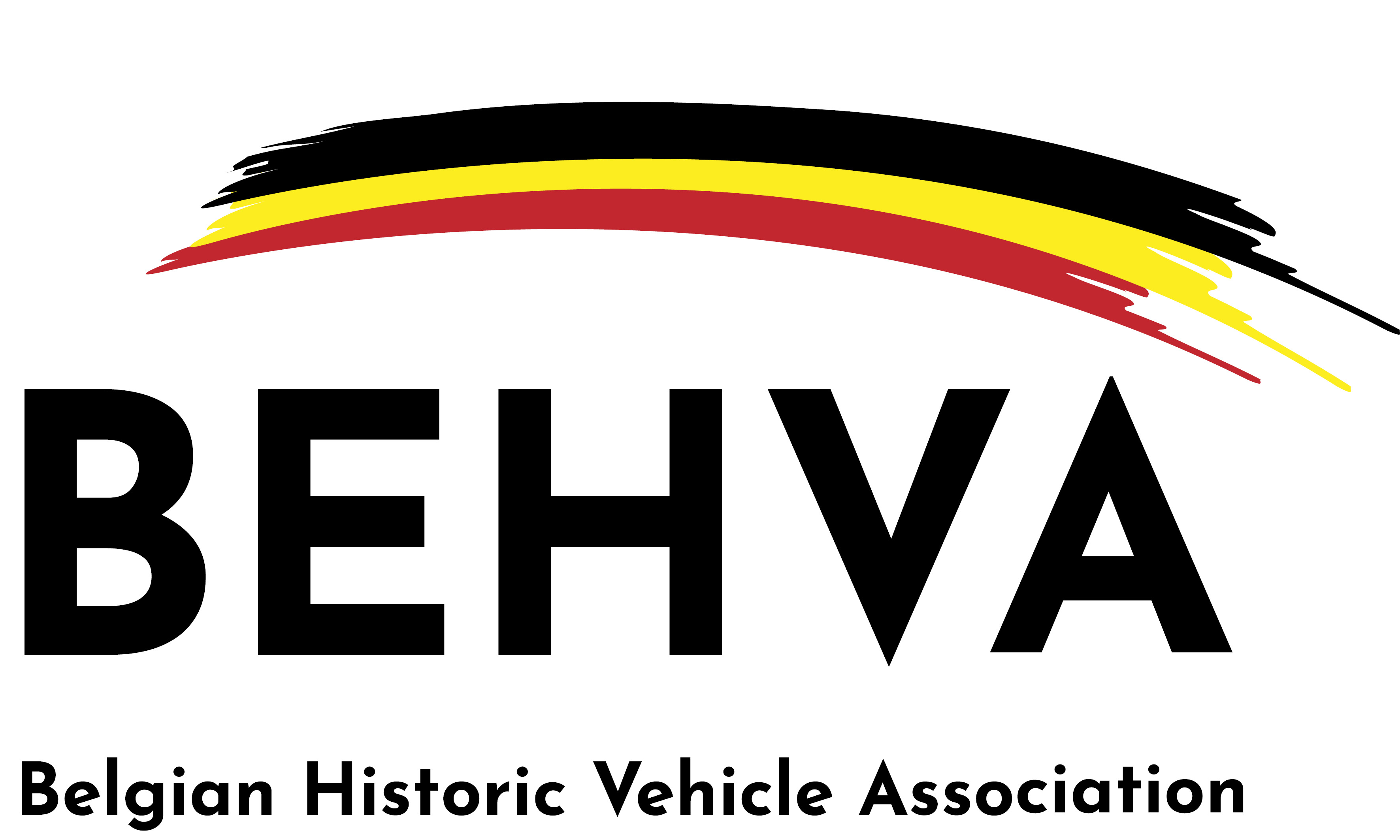 BESTUURDERSBESCHERMING
 
Passagiers worden automatisch gedekt door een BA-verzekering. Bij een BA-verzekering is de bestuurder van het voertuig altijd uitgesloten in geval van letsel.
 
Deze aanvullende verzekering dekt de bestuurder in geval van letsel bij een ongeval met het voertuig:

TARIEVEN
Per voertuig
Voor alle voertuigen behalve brom- en motorfietsen 	 9,00 EUR
Brom- en motorfietsen				12,00 EUR
 
GARANTIES
Overlijden EUR 12.500
Blijvende invaliditeit EUR 25.000
Medische kosten EUR 2.500
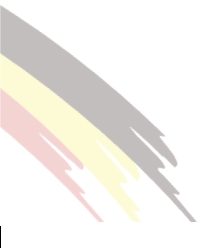 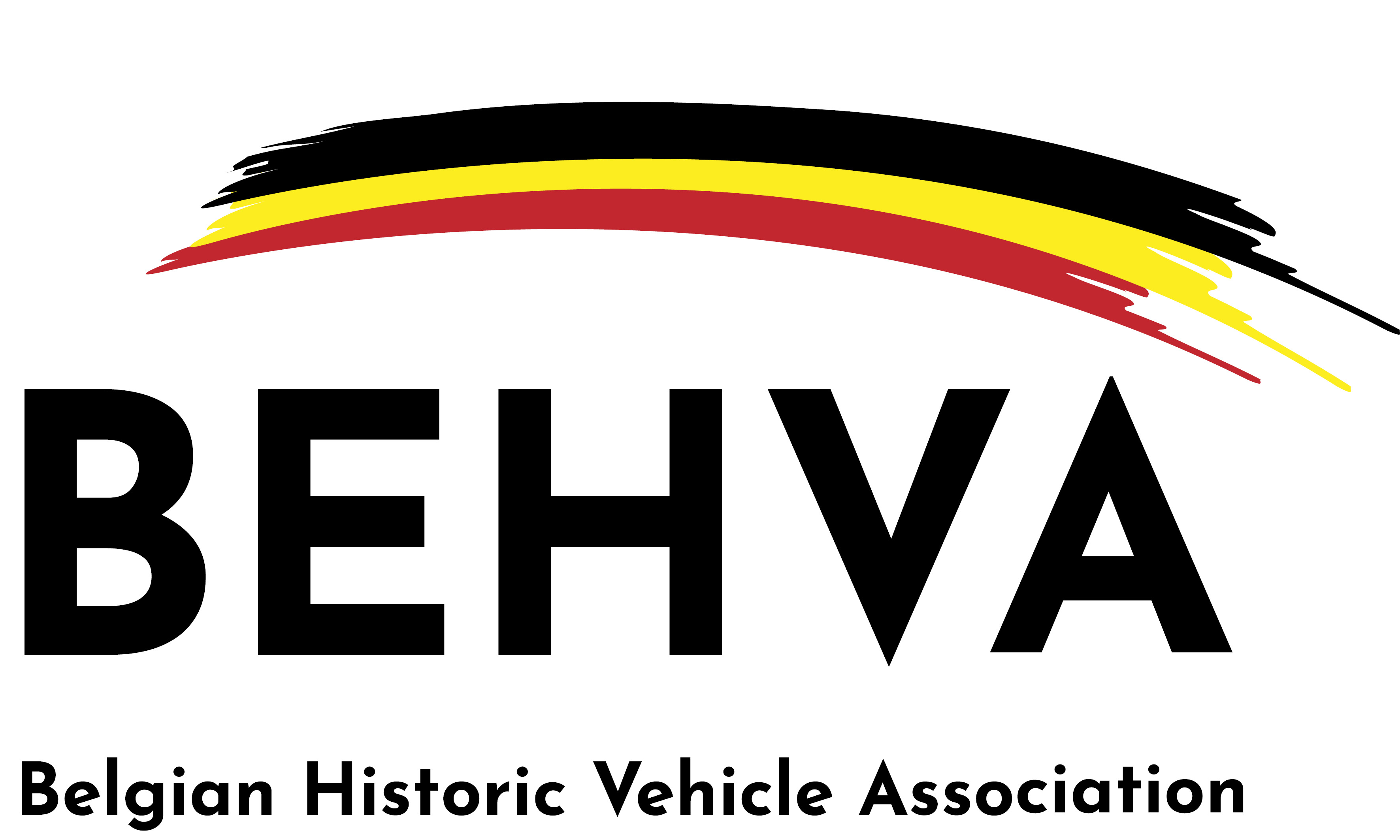 OMNIUM 
 
De Omnium verzekering kan alleen afgesloten worden voor voertuigen verzekerd onder BA The Classic Car Insurance ® - op voorwaarde dat de verzekerde in het bezit is van een Tele-estimation* of een expertiserapport (**) opgesteld door een door BEHVA erkende expert.

 Tele-estimation vanaf 01/01/2025  75 EUR

(*) Tele-estimation verplicht voor voertuigen met een waarde tot EUR 50.000 (incl. BTW) 
(**) Taxatierapport verplicht voor voertuigen met een waarde van meer dan EUR 50.000 (incl. btw)

Vanaf 01/01/2024 : waarde Tele-estimation wordt verhoogd naar 100.000 EUR (incl BTW)
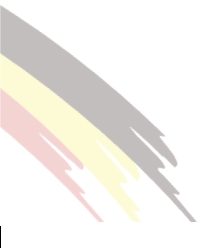 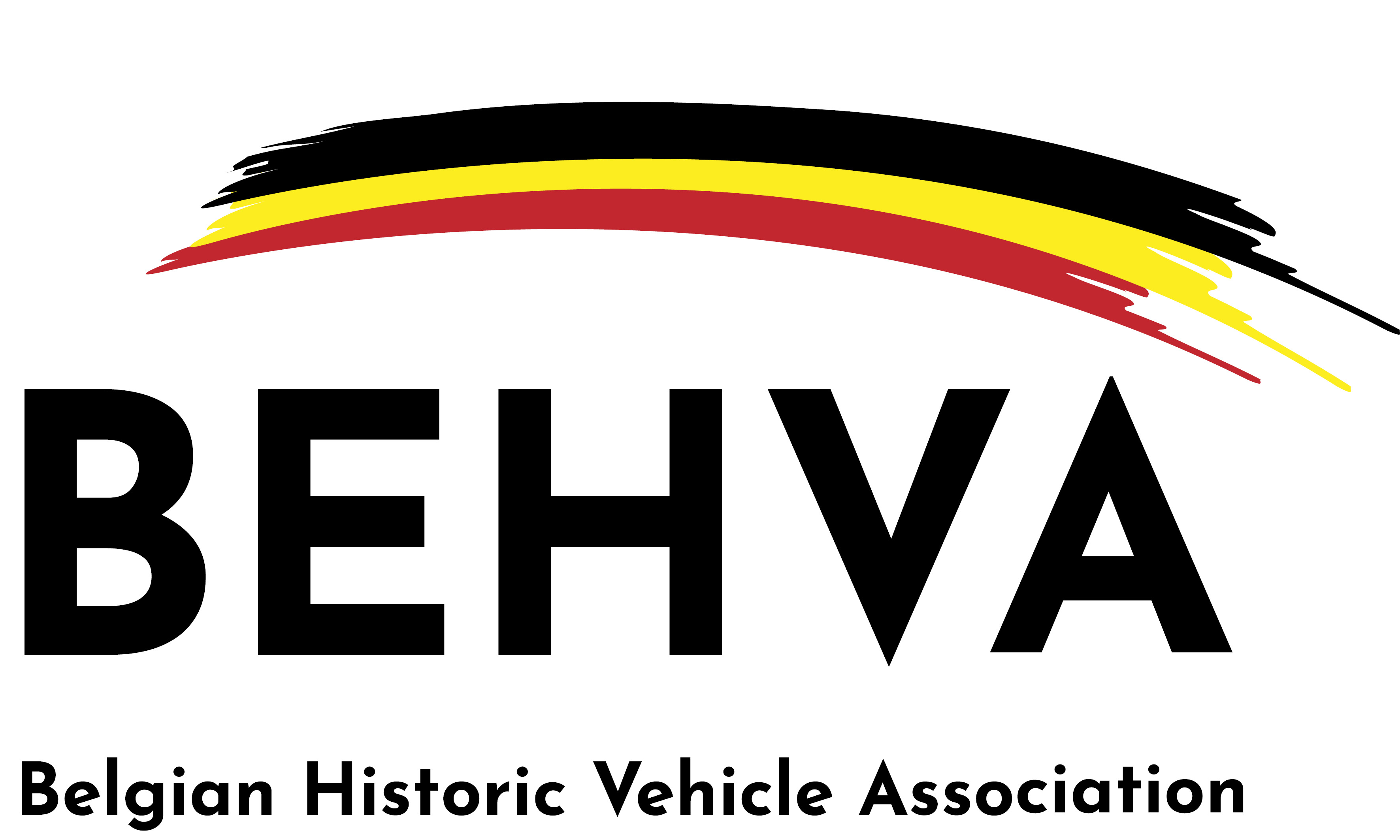 GARANTIES
Omnium: materiële schade, brand, diefstal, glasbreuk, natuurgeweld en aanrijding met dieren.
Mini Omnium: brand, diefstal, glasbreuk, natuurgeweld en aanrijding met dieren.
Voertuigen in rust: Alleen brand en diefstal 
 
VERZEKERDE WAARDE
De verzekerde waarde is de waarde die wordt bepaald door een deskundige taxatie of Tele-estimation. Het is raadzaam om deze elke vijf jaar te vernieuwen om degressiviteit te voorkomen. 
 
SCHADELOOSSTELLINGSWAARDE
	In geval van totaal verlies en/of totale diefstal past de verzekeringsmaatschappij geen afschrijving toe gedurende de eerste 60 maanden na de taxatie of télé-estimation.  Vanaf de 61e maand wordt een afschrijving van 1% per maand toegepast op de verzekerde waarde.
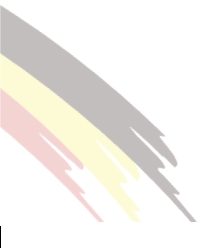 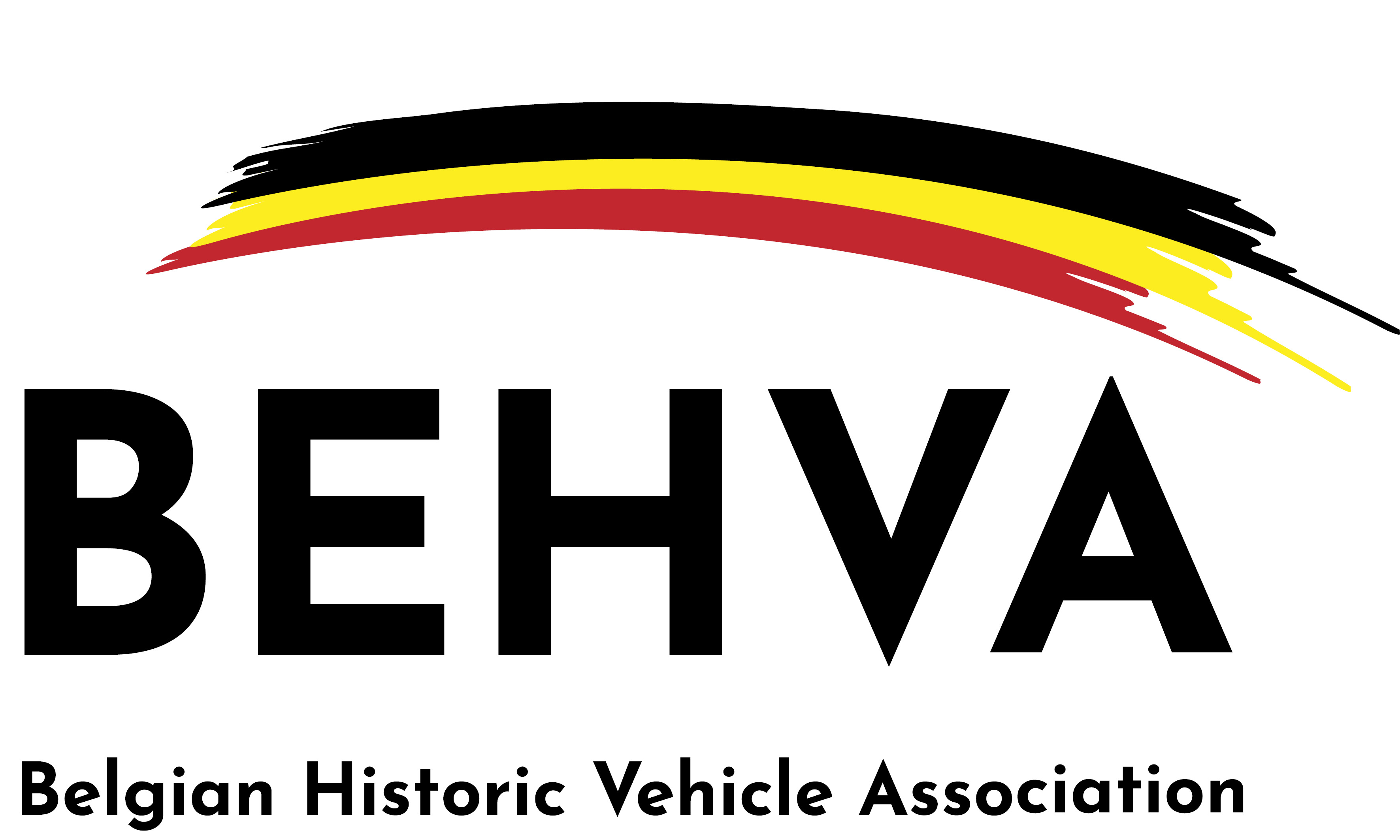 Wat indien geen tele-estimation ?


Expertiseverslag door één van de door BEHVA goedgekeurde experten


ZIE WEBSITE > VERZEKERING > EXPERTISEVERSLAG > EXPERTEN

https://www.behva.be/experten/?lang=nl
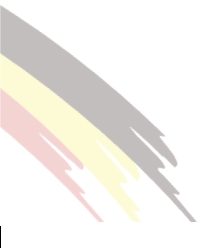 FAQ

Moet voor ieder nieuw ingeschreven voertuig een nieuwe omnium worden aangevraagd of kan bij verkoop en inruil de omnium worden overgezet? Ben je in de tussentijd tot volledige afhandeling gedekt? Vb. je rijdt garage uit met nieuw gekocht voertuig, ben ik verzekerd tot thuis?
Zijn er schades die niet gedekt worden door een omniumverzekering?
Vb. bij een woningbrand gaat je wagen in vlammen op.
Vb. door een brandstoflek ontstaat brand en je wagen brandt uit.
Vandalisme
Herziening van de omnium, hoe zit dit juist? Hoe vaak moet ik dit doen? Hoeveel afschrijving kent de omnium per jaar?
Zijn de regels voor de verzekering, en omnium hetzelfde voor voertuigen (youngtimers) die nog niet de leeftijdsgrens van 30 jaar hebben bereikt?
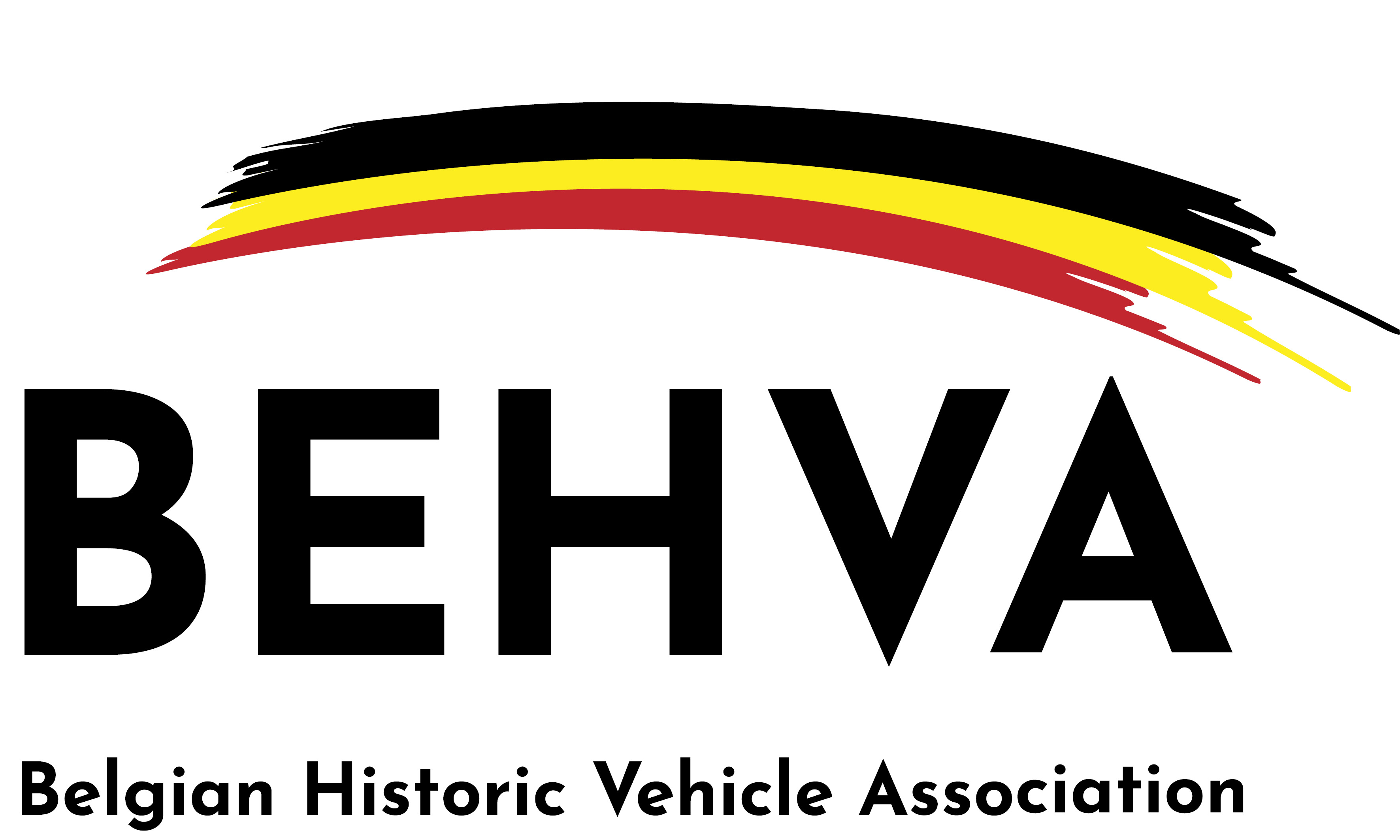 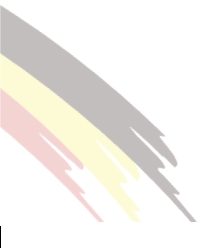 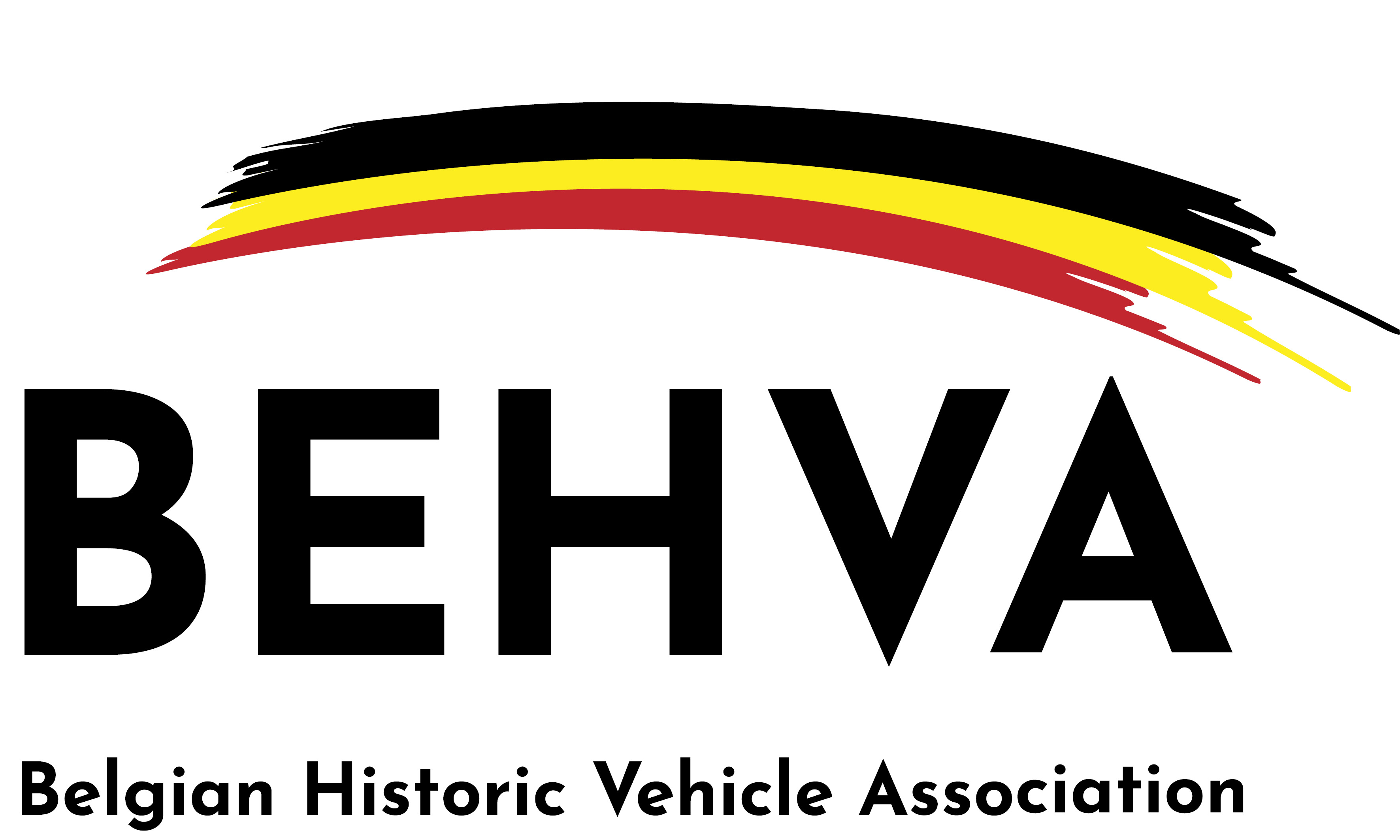 FAQ

Is er voor de diefstalverzekering een speciale veiligheidsvoorwaarde ingebouwd? 
Verplichting van:
Binnen stallen van het voertuig of achter omheining?
Stuurslot, wielklem of andere beveiliging wanneer uitzonderlijk niet afgesloten gestald wordt?
Trackingsysteem? (Verplicht vanaf bepaalde waarde van het voertuig, bepaald type tracker?)
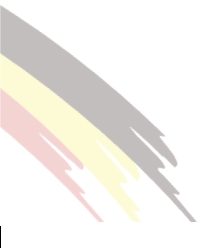 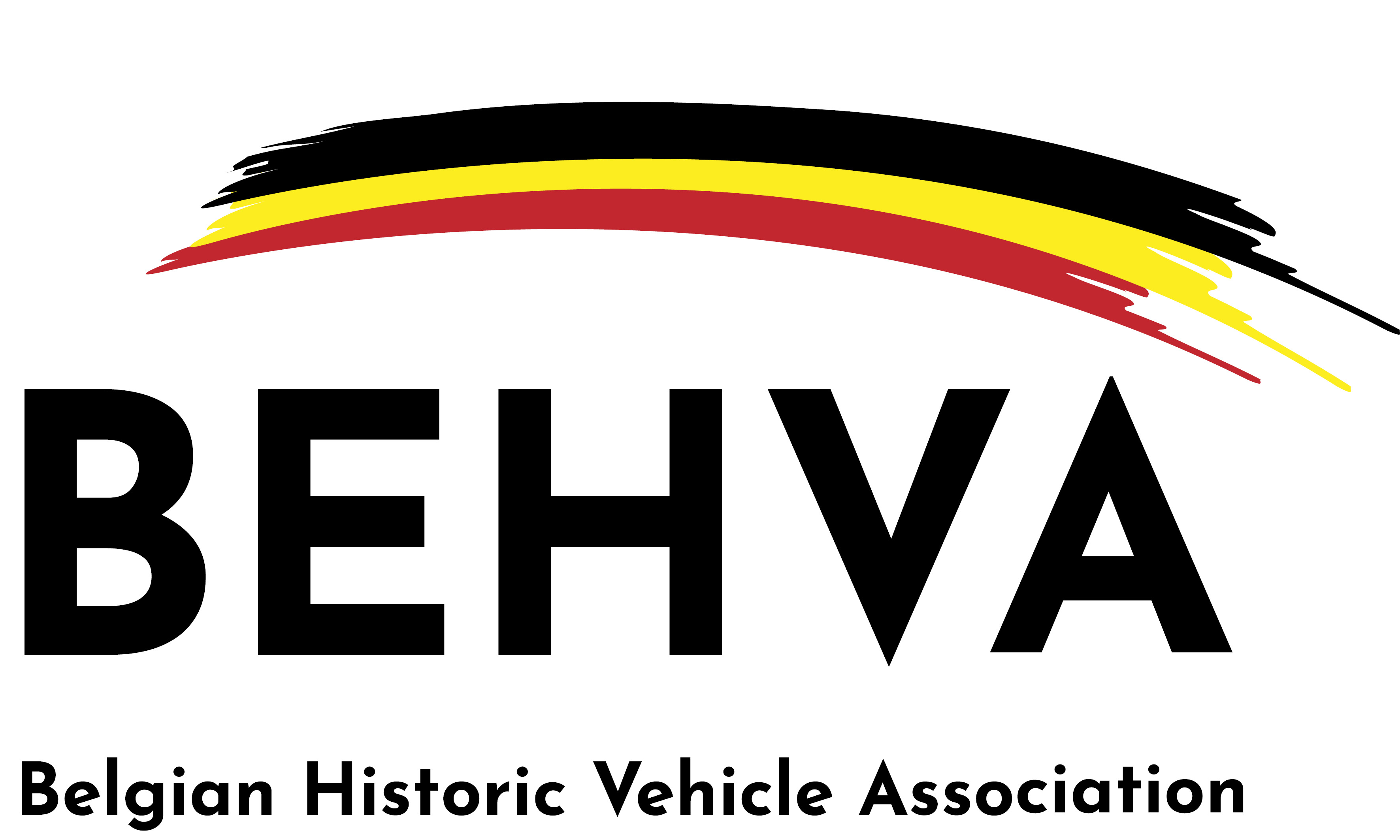 VEELGESTELDE VRAGEN


HUWELIJKSFEESTEN

Tot 2 keer per jaar
Vooraf te melden aan BEHVA Insurance
Geen extra premie

Aanhangwagens / caravans

Tot 750 kg = inbegrepen in  trekkend voertuig
+ 750 KG = extra premie van € 25,00 (uitz. landbouwvoertuigen)

Zitplaatsen

Alleen de door de fabrikant voorziene zitplaatsen
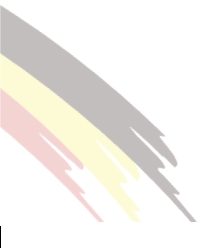 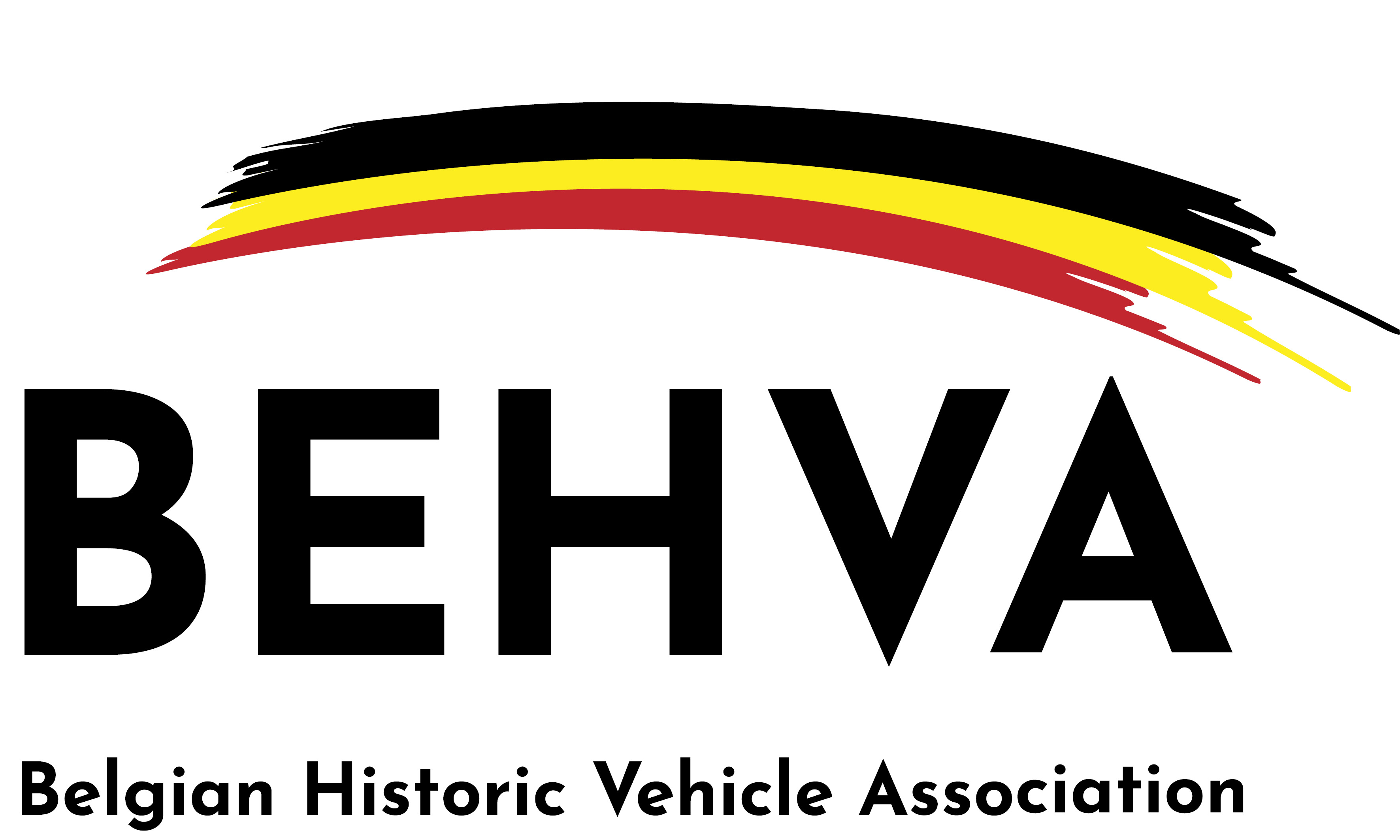 Vervaldatum

1 maart – OUDE MARSH CONTRACTEN

365 kalenderdagen – NIEUWE CONTRACTEN


PREMIES

FORFAITAIR BEDRAG VOOR BA OLDTIMERS

PRORATA VOOR 15-25 JAAR

PRORATA VOOR DE OMNIUM
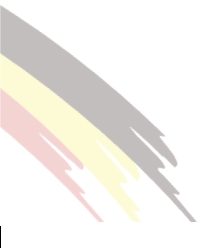 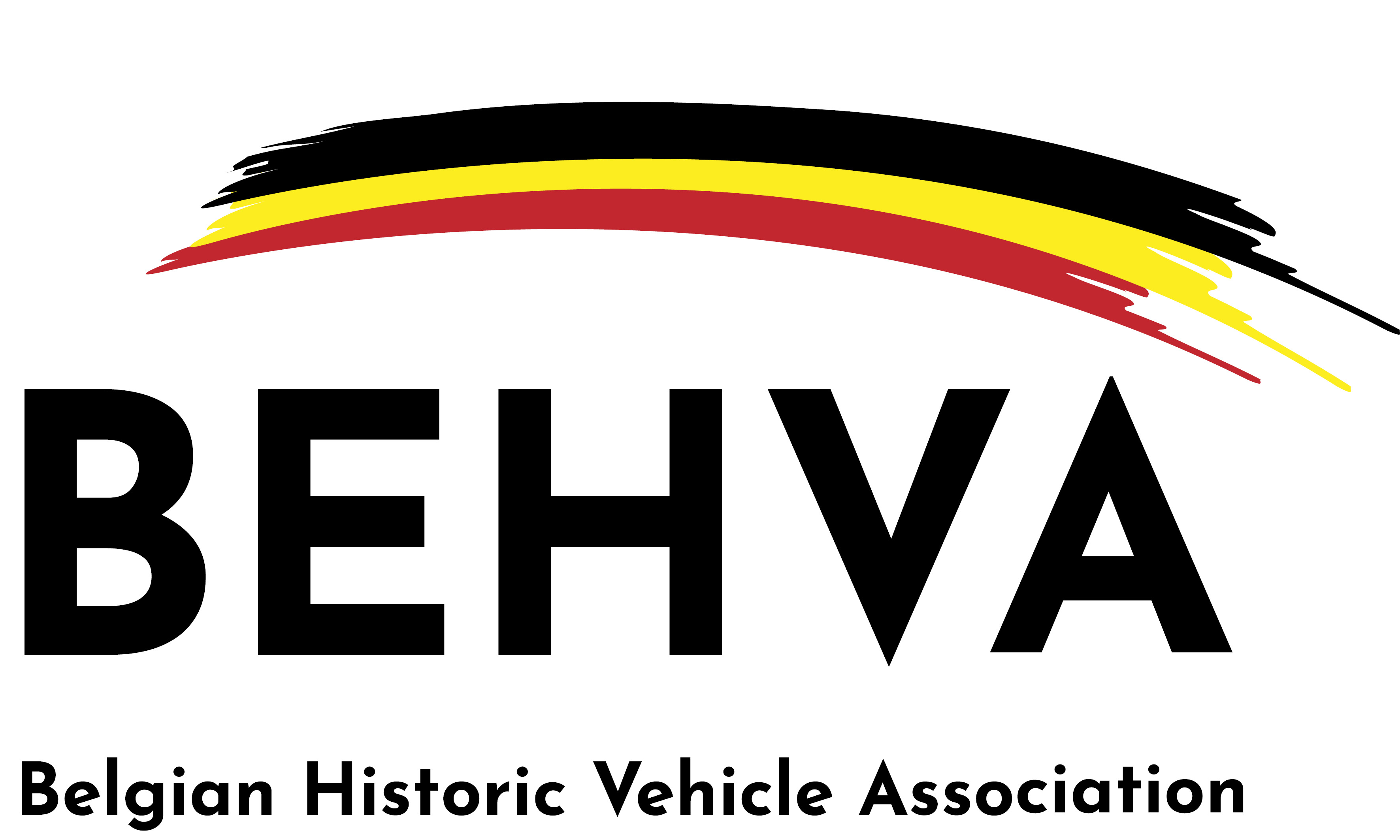 affinity-producten 
 
Als lid van BEHVA geniet je van een dienstverlening op maat en van zeer voordelige voorwaarden voor al je privéverzekeringen.
 
Er werd voor BEHVA-leden een exclusief verzekeringsprogramma ontwikkeld.   Je kan genieten van een groepstarief met kortingen tot 30%.
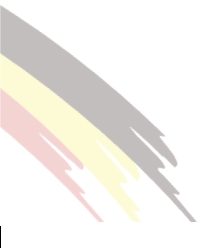 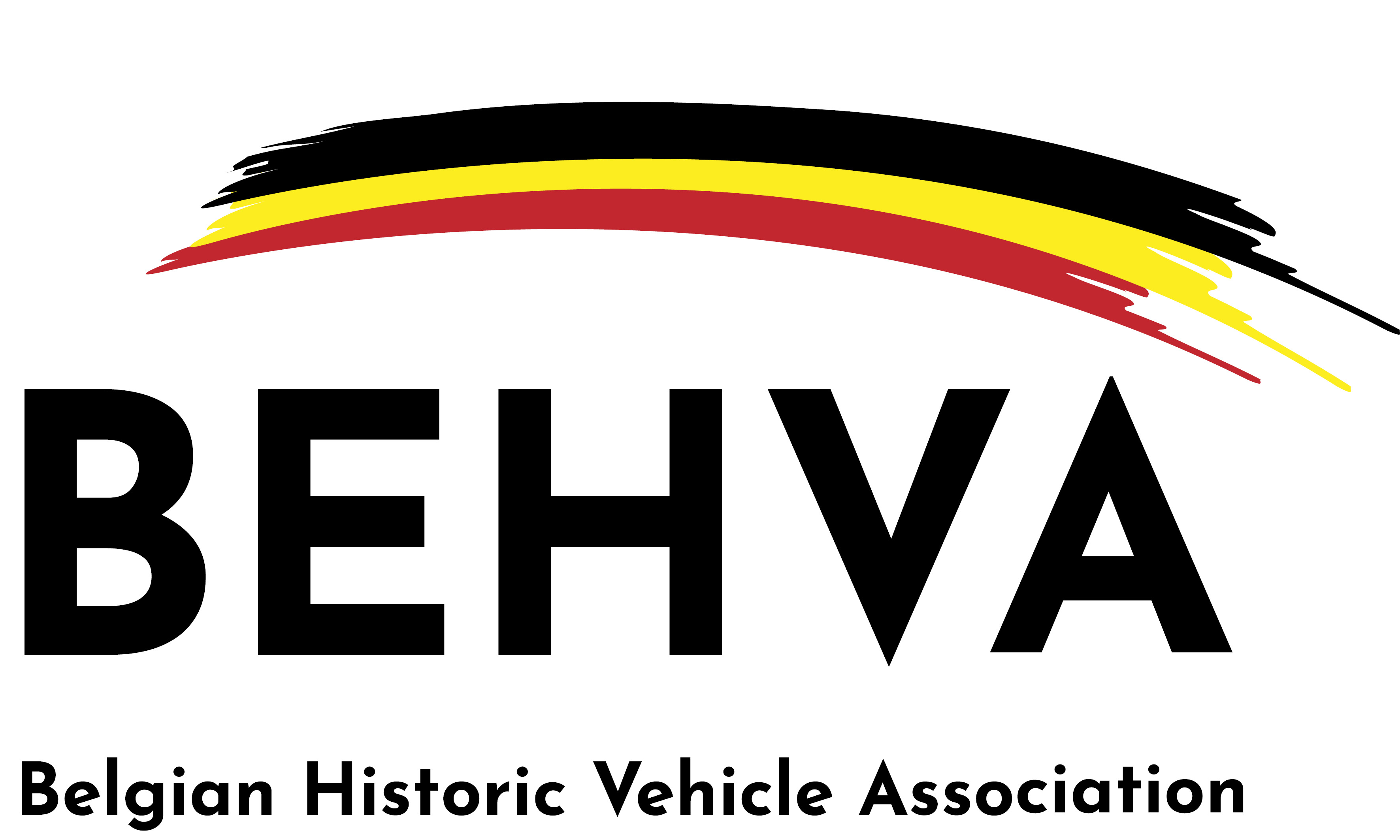 Info
 
contact@nl.behva-insurance.be  
 
02 377 13 46
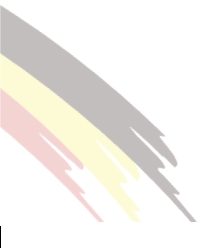 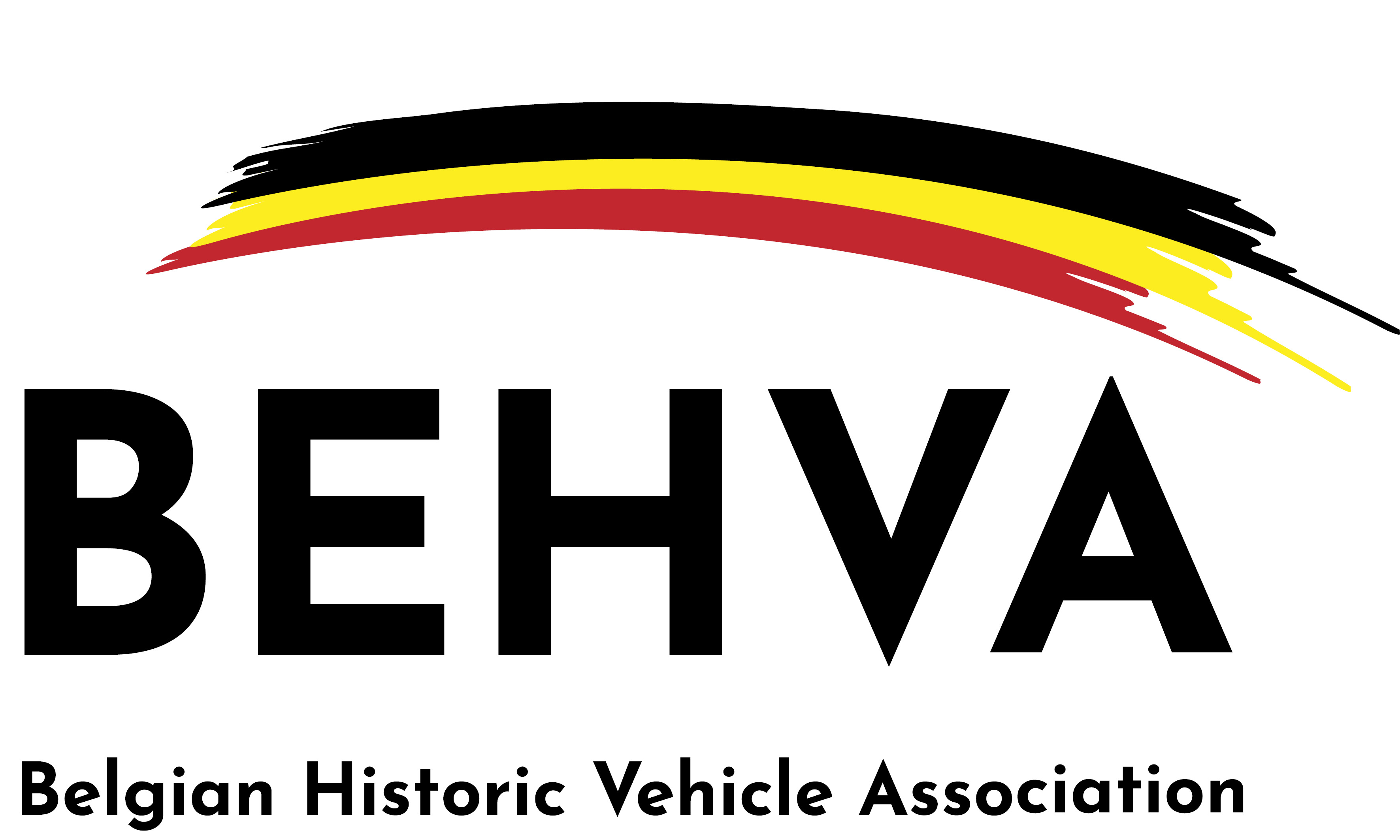 Dank u voor uw aandacht